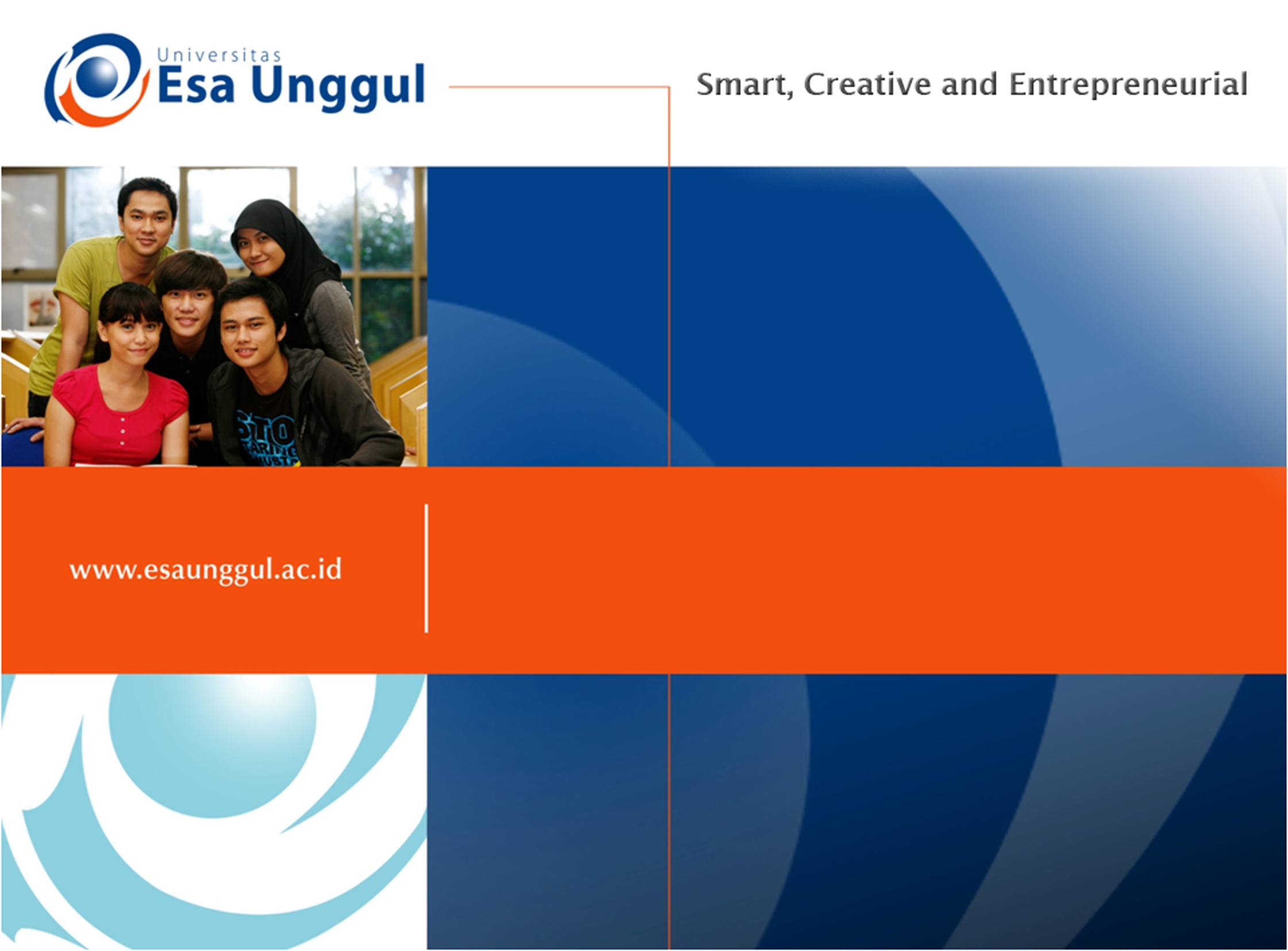 PATOFISIOLOGI 3
PERTEMUAN 1
Dr.NOOR YULIA MM
PRODI ILMU KESEHATAN & FAKULTAS RMIK
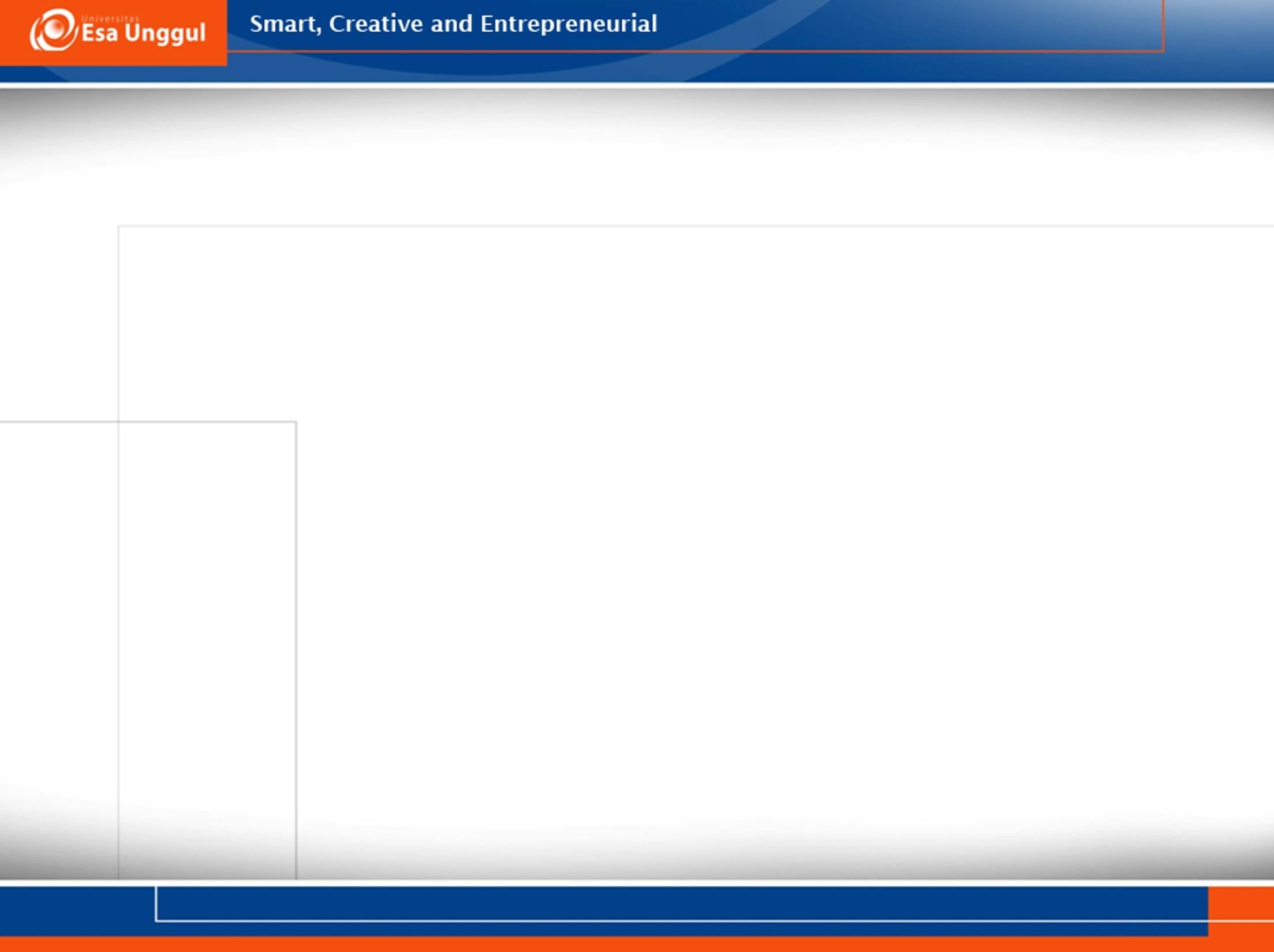 VISI DAN MISI UNIVERSITAS ESA UNGGUL
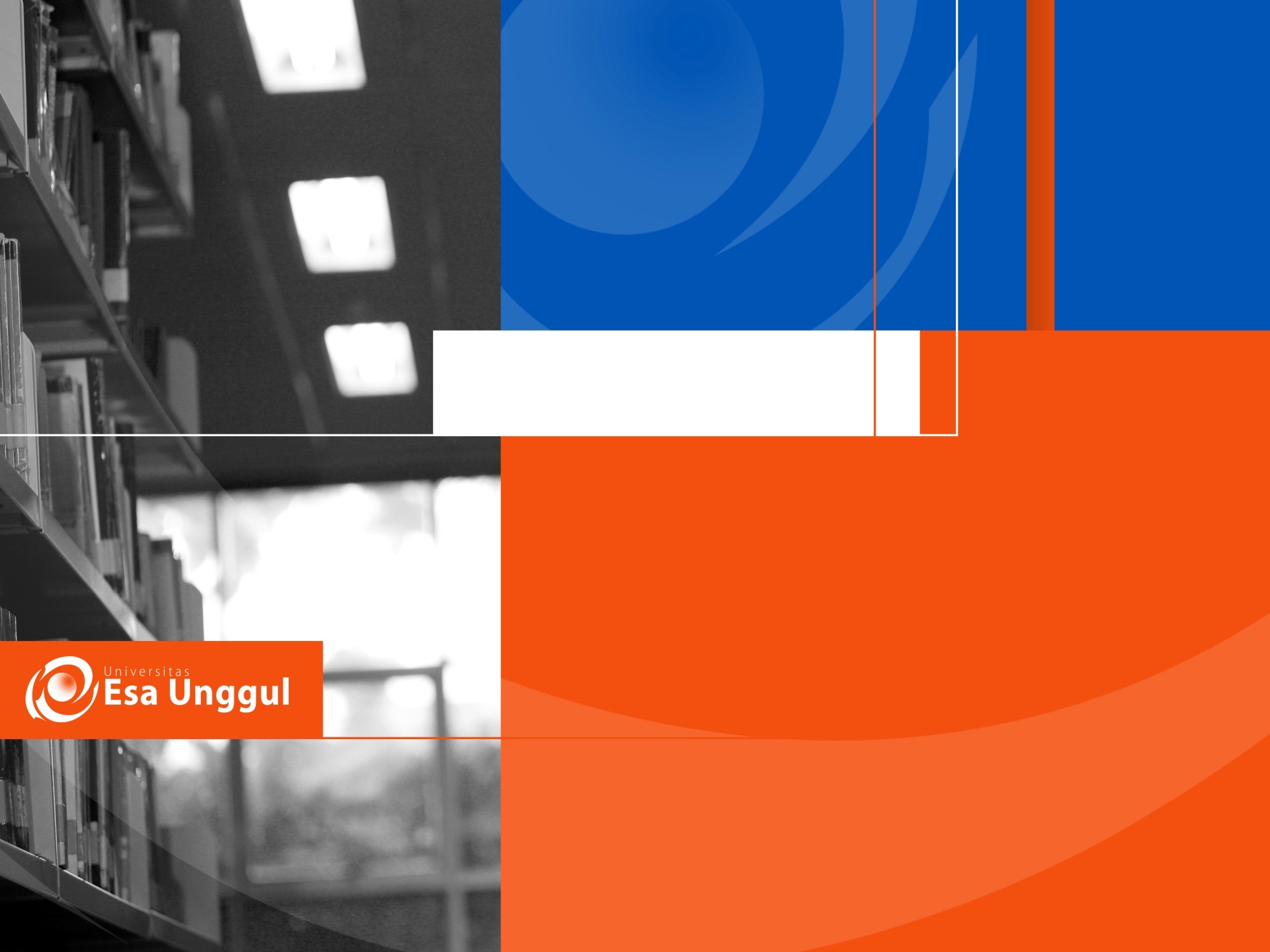 Materi Sebelum UTS
01. Pengantar perkuliahan, Anatomi fisiologi sistem Urinaria
02. Patofisiologi Sistem Urinaria
03. Anatomi fisiologi sistem reproduksi pria & wanita
04. Patofisiologi sistem reproduksi pria & wanita
05. Gametogenesis
06. Genetika
07. Fisiologi kehamilan
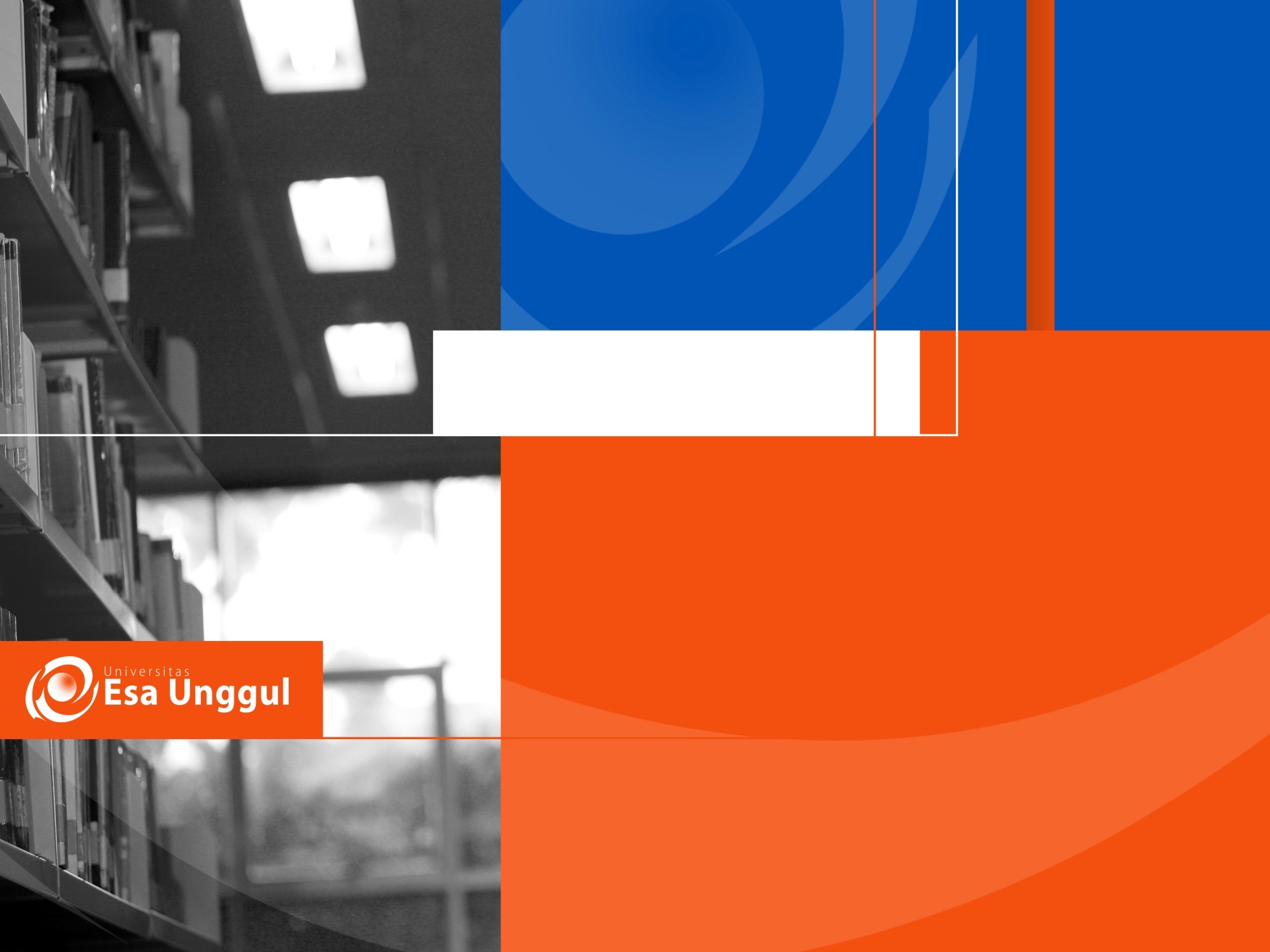 Materi Setelah UTS
08.Patofisiologi kehamilan
09. Fisiologi Persalinan, Laktasi dan Nifas
10. Patofisiologi Persalnan, Laktasi dan Nifas
11. Malformasi kongenital , deformitas
12. Neoplasma secara umum
13 Neoplasma pada organ - organ
14 Review Perkuliahan.
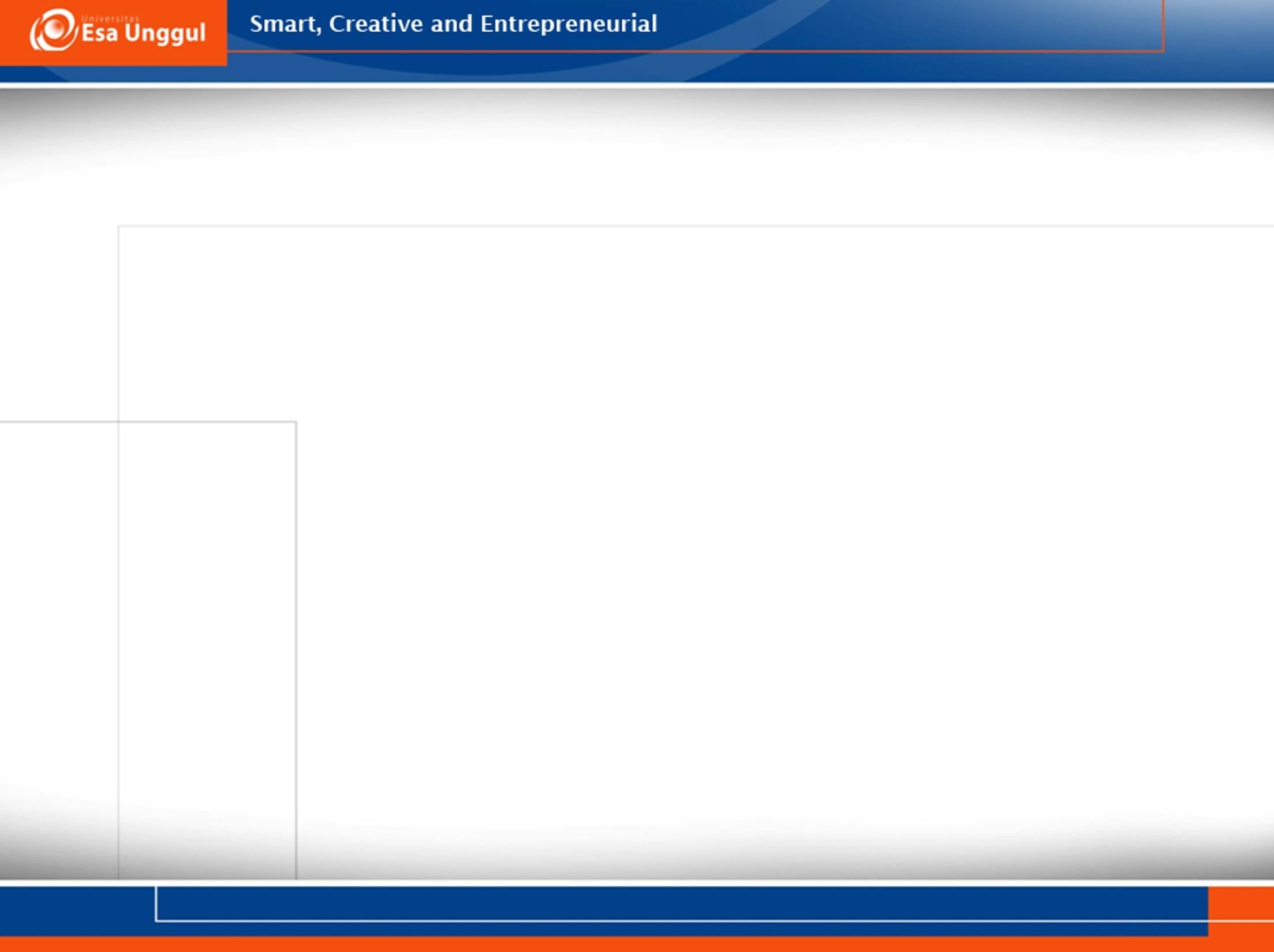 KEMAMPUAN AKHIR YANG DIHARAPKAN
Mahasiswa mampu menjelaskan diagnosis dan tindakan medis secara akurat pada sistem urinaria dan sistem reproduksi
Mahasiswa mampu menjelaskan dan melakukan identifikasi berdasarkan ICD 10 dan ICD 9 pada gangguan sistem urinaria , sistem reproduksi , malformasi kongenital, deformitas, abnormal kromosom 
Mahasiswa  mampu menjelaskan kondisi neoplasma
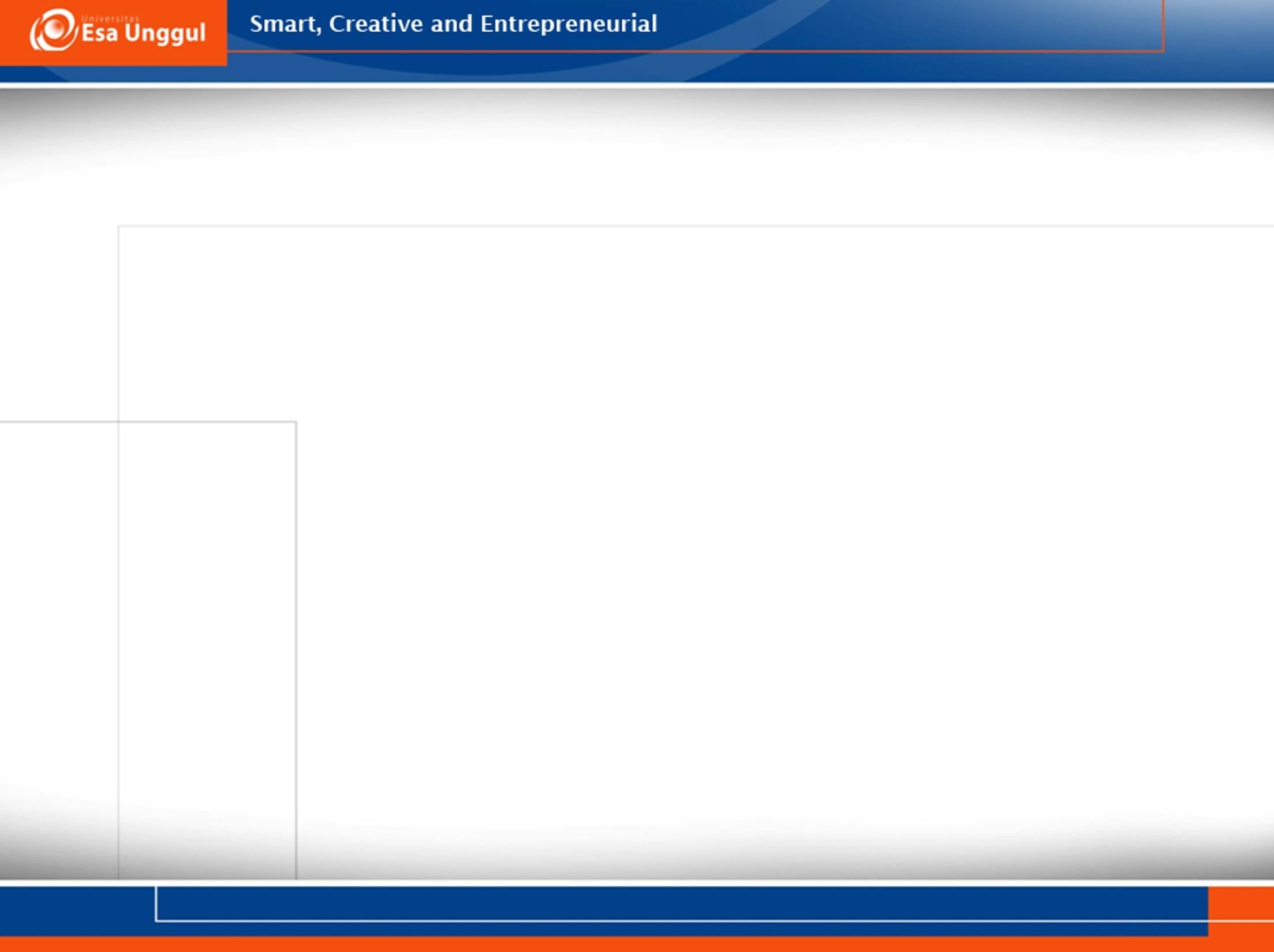 PENDAHULUAN
Untuk menguasai kompetensi Perekam Medik , seorang perekam medis harus memiliki pengetahuan tentang Anatomi Fisiologi dan Patologi  Ilmu Penyakit
Perekam medis mampu menetapkan kode penyakit dan tindakan dengan tepat sesuai klasifikasi internasional yang diberlakukan di Indonesia tentang penyakit dan tindakan medis dalam pelayanan dan manajemen kesehatan
Mampu berkomunikasi dengan dokter dalam mengkonfirmasi diagnosis dan tindakan berdasarkan hasil telaah pendokumentasian Rekam Medis
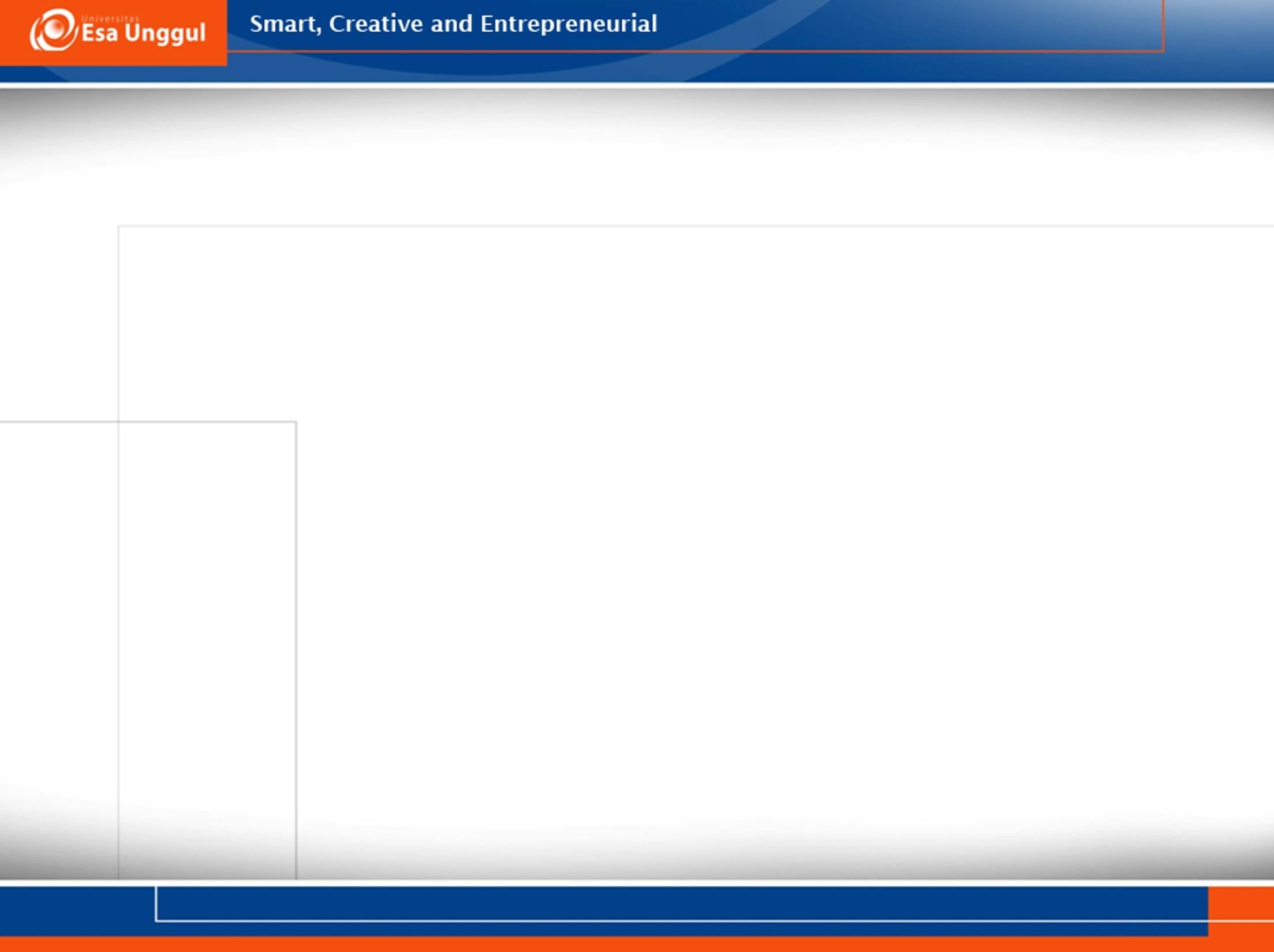 DAFTAR PUSTAKA
Ganong William F.2003 . REVIEW of MEDICAL PHYSIOLOGY 21st ed.McGraw-Hill Companies, San Francisco
Guyon Arthur C 2007 , Buku aJar FISIOLOGI KEDOKTERAN , EGC Jakarta 
Sudarto Pringgoutomo ,dkk, 2002, Buku ajar PATOLOGI 1 (UMUM) ,Sagung Seto, Jakarta 
Syaifuddin , 2006, ANATOMI FISIOLOGI  UNTUK MAHASISWA KEPERAWATAN , ECG , Jakarta 
Price- Sylvia A. 1992 Pathophysiology clinical concepts of disease processes,Fourth edition, alih bahasa Peter Anugrah , 1994, EGC ,Jakarta
Sherwood, Lauralee (2010). Human Physiology from cells to systems (Hardcover) (7 ed.).
Evelyn C.Pearce 2012 , ANATOMI & FISIOLOGI UNTUK PARAMEDIS,cetakan ke 38, Gramedia Jakarta
Elizabeth,J. Corwin, 2008 , EDISI REVISI 3 , BUKU SAKU PATOFISIOLOGI , EGC , Jakarta 
Sylvia A.Price & Lorraine M.Wilson , ed 6 PATOFISIOLOGI , Konsep Klinis Proses – proses Penyakit , EGC, Jakarta 
Ikatan Dokter Indonesia , IDI 2002 , Standar Pelayanan Medik , edisi ke tiga,cetakan kedua, Perpustakaan Naional RI : Katalog Dalam Terbitan (KDT)
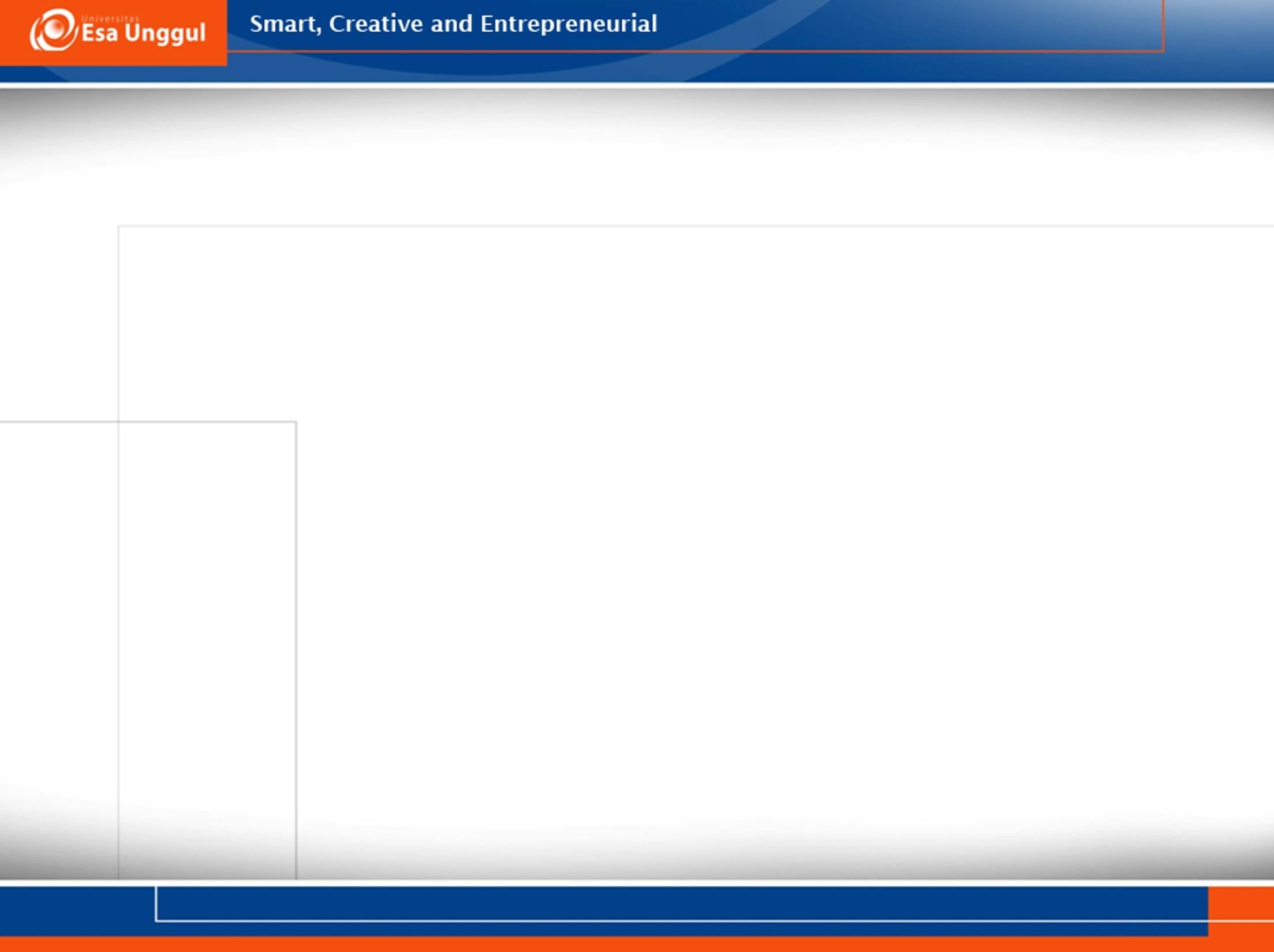 Uraian dan Tujuan Mata Kuliah
Pembahasan mata kuliah ini diselenggarakan secara blok yang mengintegrasikan aspek anatomi , fisiologi , patofisiologi dari sistem urogenital ( sistem urinaria  + sistem reproduksi ) , malformasi kongenital, deformitas , kelainan kromosom dan neoplasma sebagai dasar untuk mencapai kompetensi clinical coder . 
untuk mengetahui perubahan yang terjadi pada tubuh orang sakit mahasiswa harus terlebih dahulu mengetahui struktur dan fungsi setiap organ dan susunan tubuh manusia normal  dalam kehidupan sehari – hari .
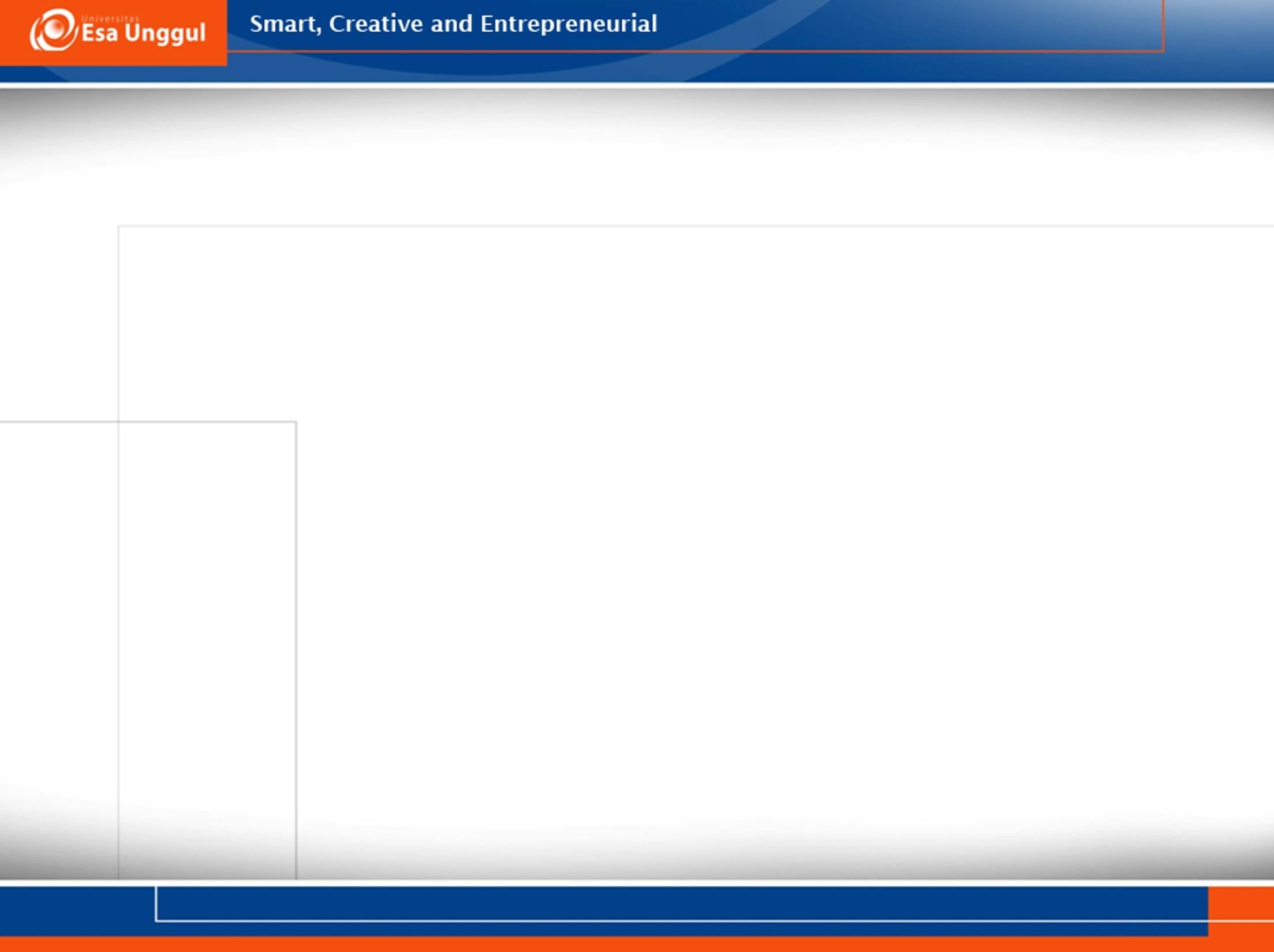 JADWAL PERKULIAHAN
16 X Pertemuan
14 x perkuliahan 
1 x Ujian Tengah Semester ( UTS ) 
1 X Ujian  Akhir Semester ( UAS )

SKS  : 
2 SKS : 2 X 50 Menit
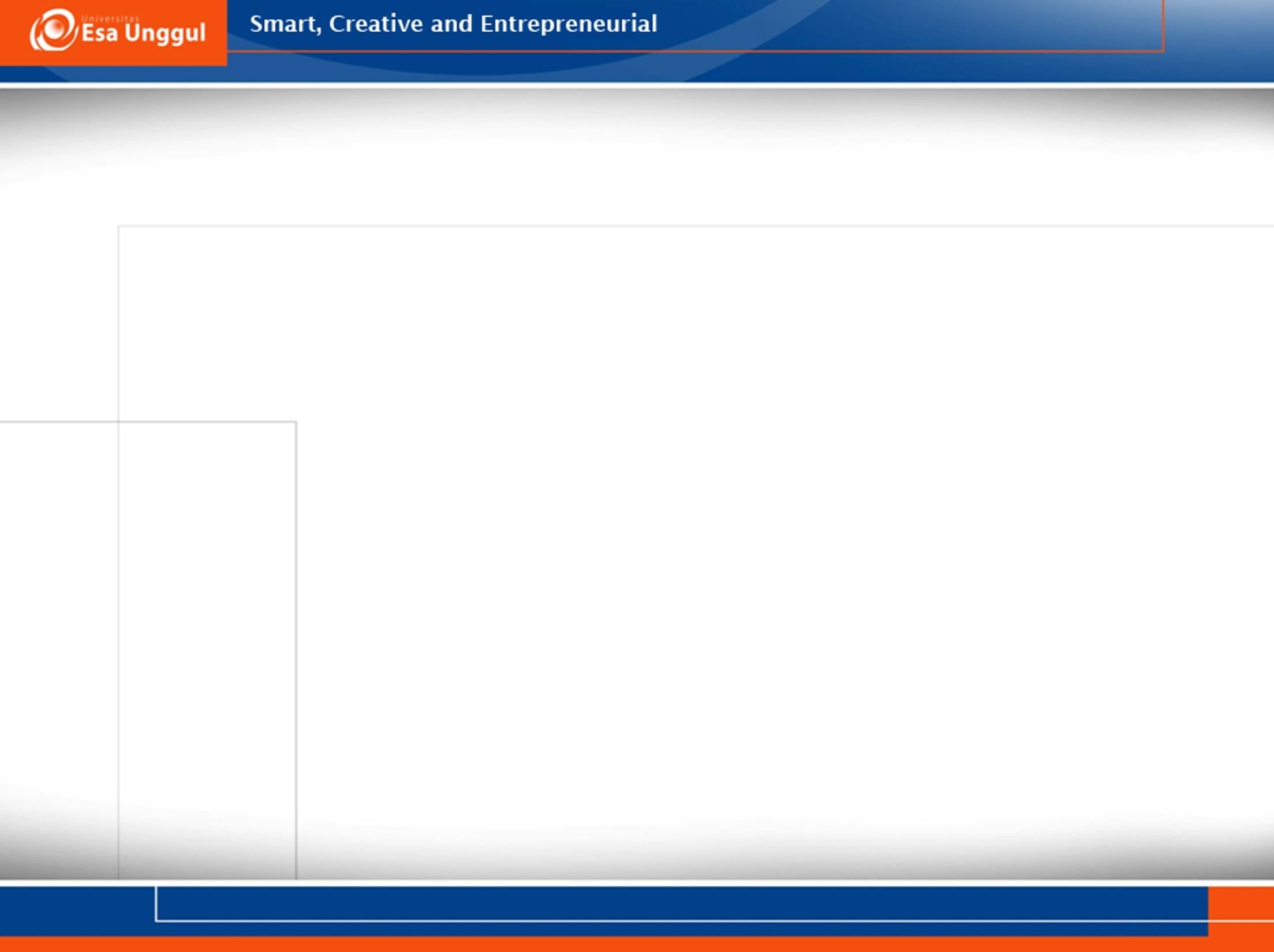 Rancangan Evaluasi Perkuliahan
Absensi kehadiran         : bobot 20 %
Tugas / praktikum          : bobot 20 % 
Ujian Tengah Semester : bobot 30 %
Ujian Akhir Semester    : bobot 30%
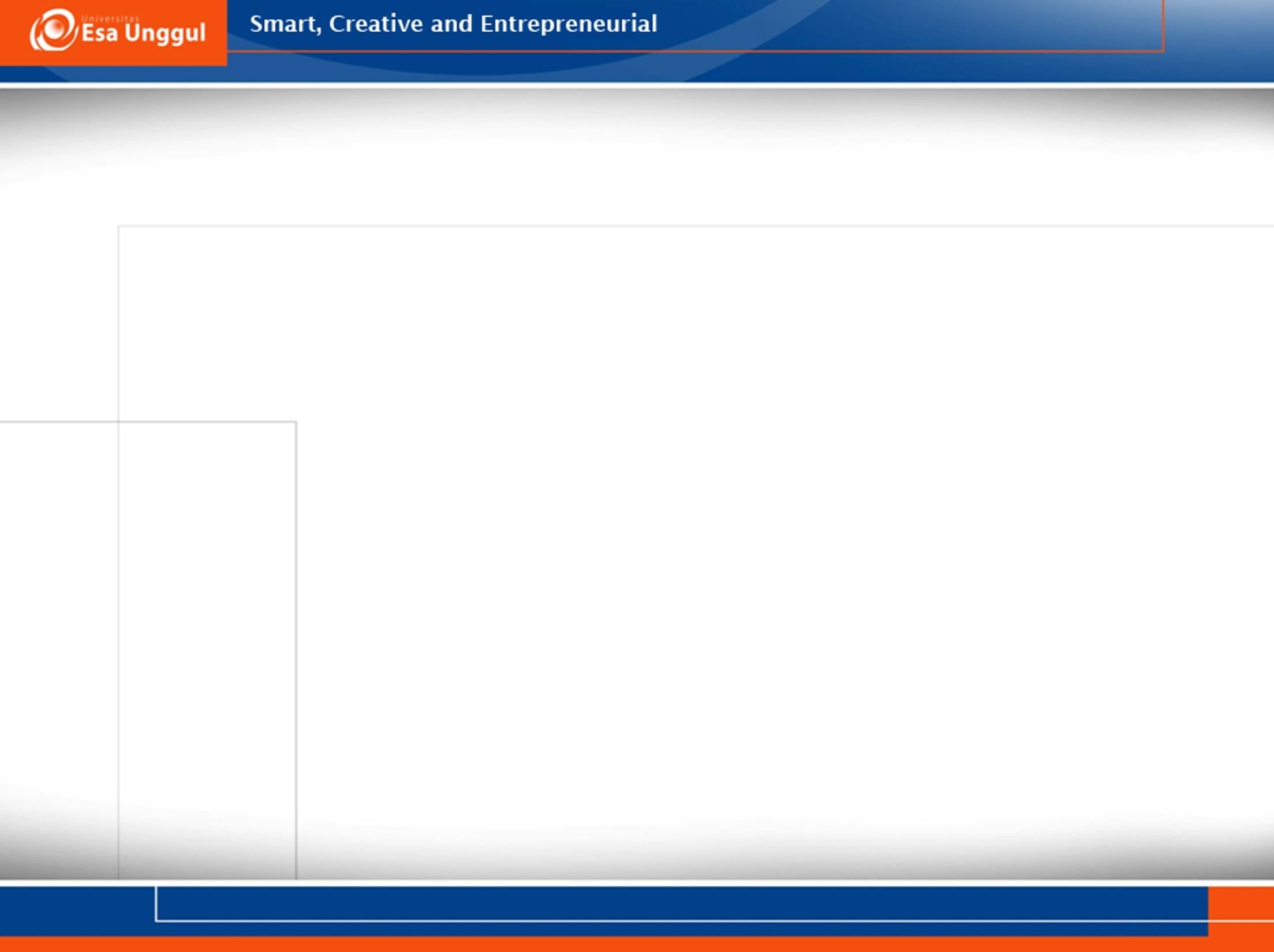 Kemampuan akhir pada pertemuan 1
Mahasiswa memahami rencana acara pembelajaran
Mahasiswa memahami struktur dan fungsi system urogenital
Mahasiswa memahami fungsi ekskresi cairan tubuh dan regulasi cairan tubuh manusia
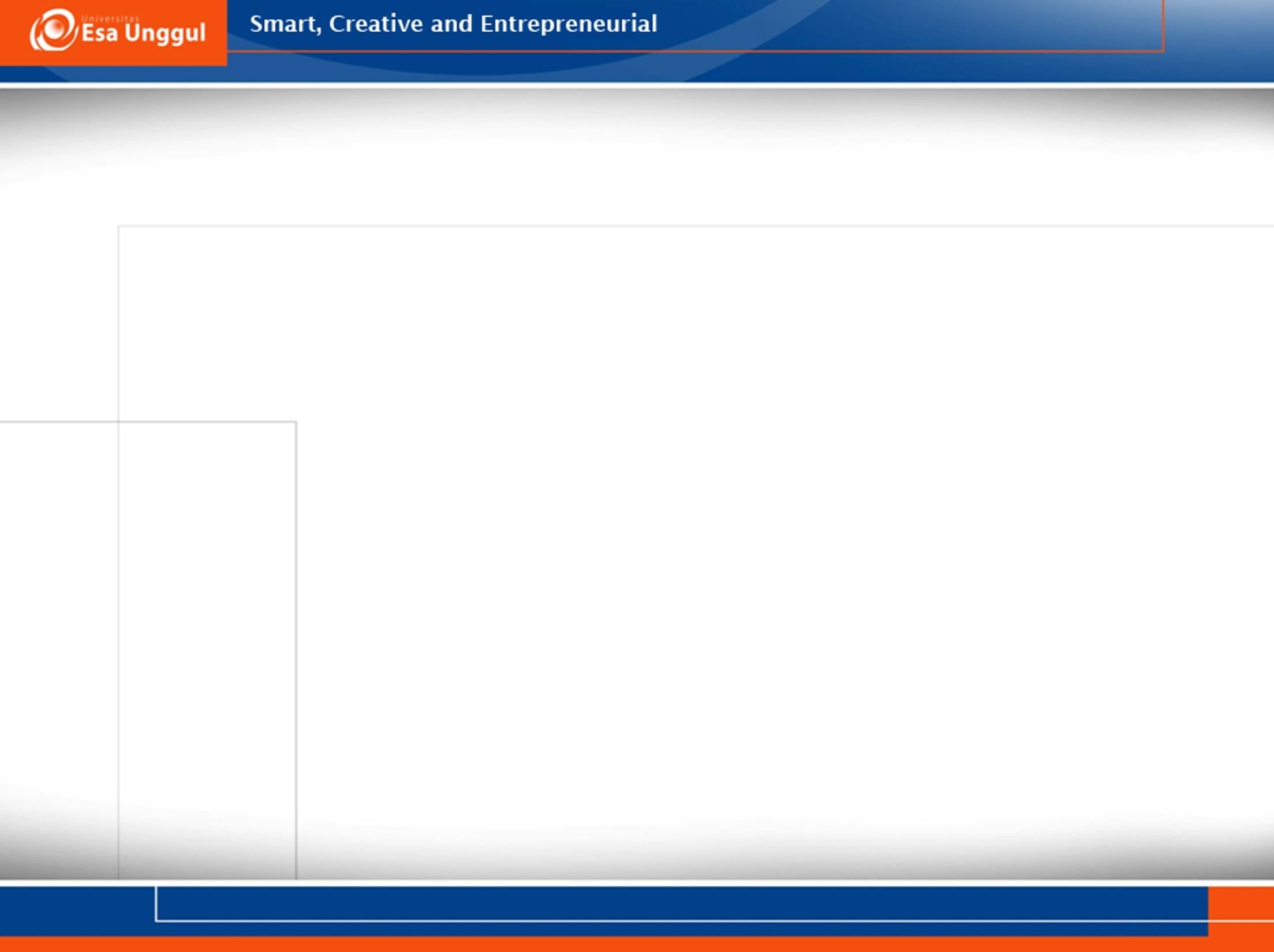 Materi pembelajaran
Pendahuluan pengantar rencana pembelajaran dan  tata tertib perkuliahan 
Pengertian Anatomi dan fisiologi pada sistem urinaria : Ginjal, ureter, kandung kemih dan uretrae
Sistem ekskresi sisa metabolisme berupa cairan dari dalam tubuh dan Fungsi homeostasis yang dilakukan oleh ginjal
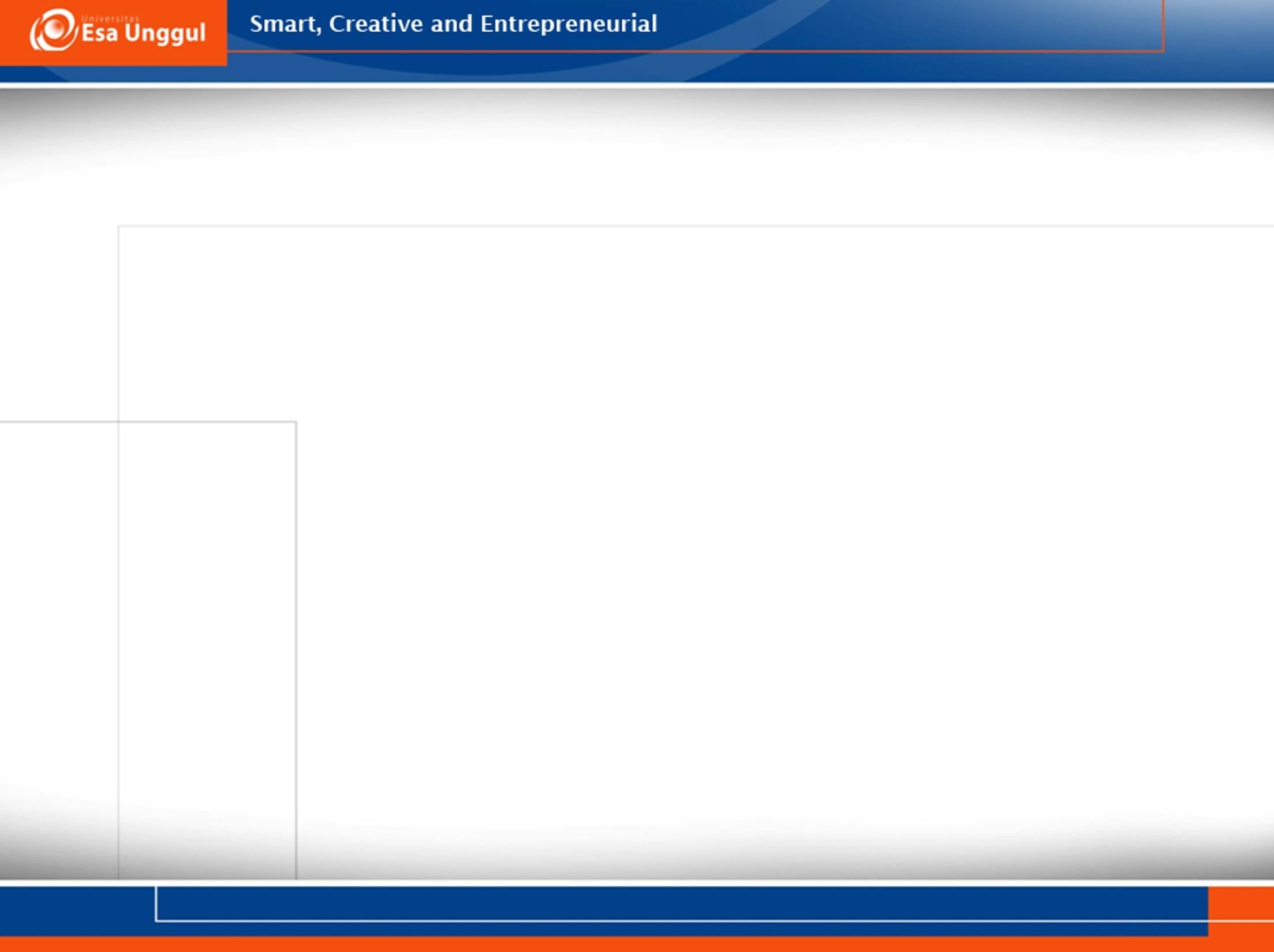 INDIKATOR PENILAIAN
Mahasiswa mampu menjelaskan rencana pembelajaran 
Mahasiswa mematuhi tata tertib perkuliahan
Mahasiswa mampu menguraikan sistem urogenital 
Mahasiswa mampu menjelaskan anatomi fisiologi proses ekskresi dan regulasi cairan tubuh
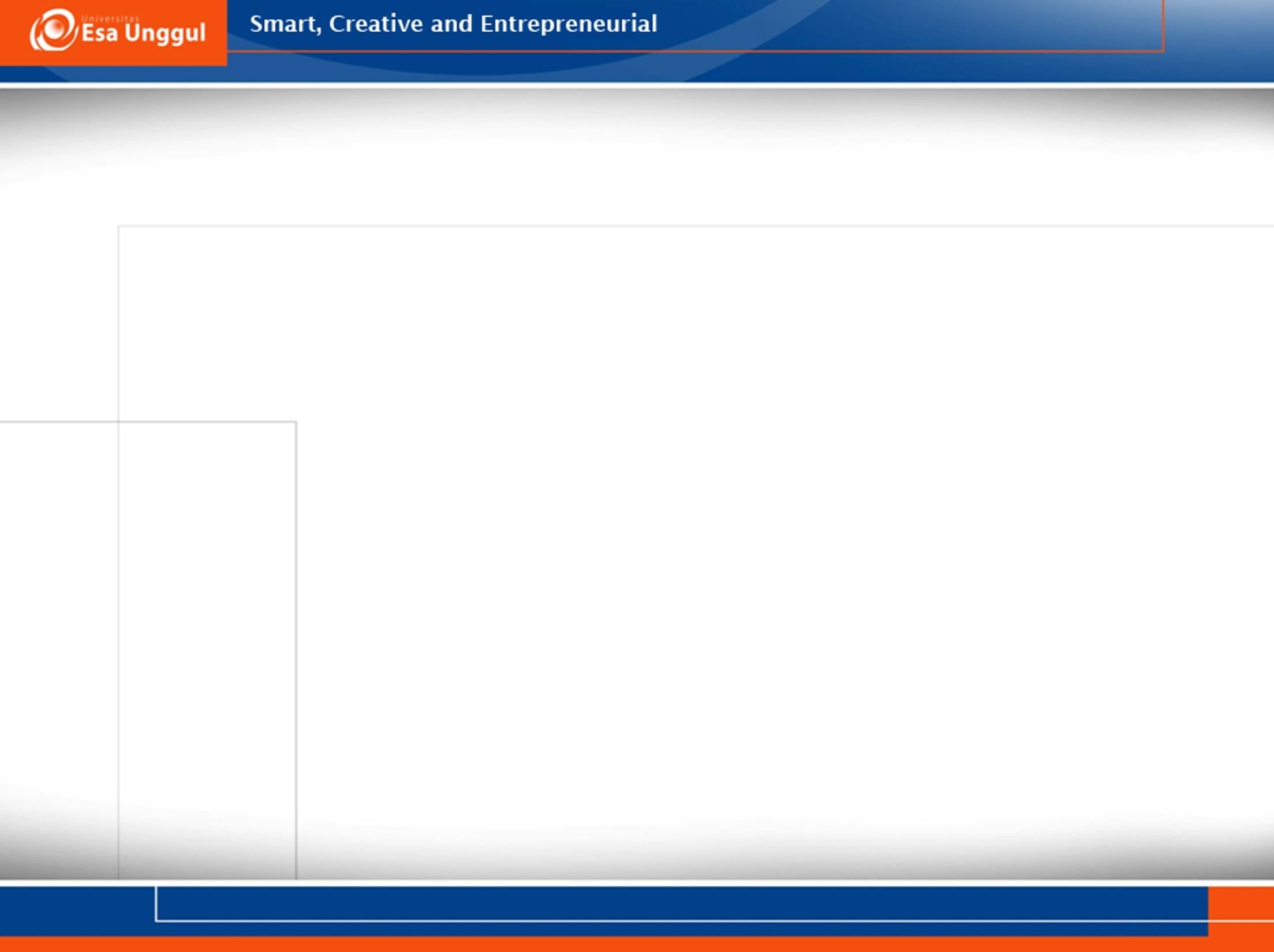 KOMPETENSI DASAR
Setelah menyelesaikan kegiatan belajar, mahasiswa mampu :
mampu melakukan klasifikasi dan kodefikasi diagnosis dan tindakan medis dengan mengintegrasikan aspek anatomi , fisiologi dan patofisiologi penyakit dan tindakan medis berdasarkan ICD 10 dan ICD – 9 – CM secara akurat pada sistim Genito urinaria
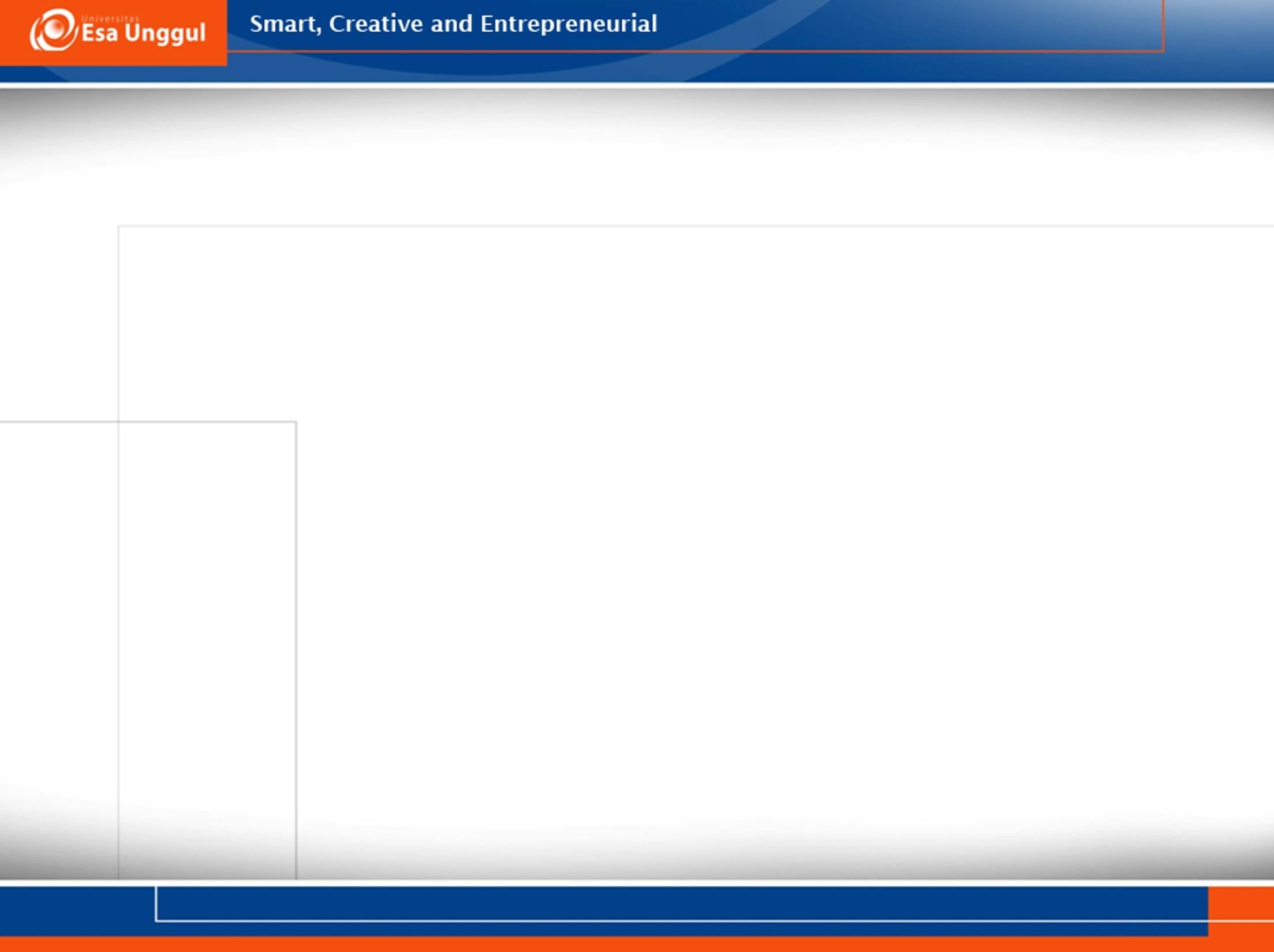 TUJUAN INSTRUKSIONAL
Setelah mempelajari mata kuliah ini mahasiswa diharapkan mampu : 
Memahami struktur dan fungsi sistim Genito urinaria
Mahasiswa dapat menguraikan istilah dan singkatan medis yang terkait dengan sistim urinaria,
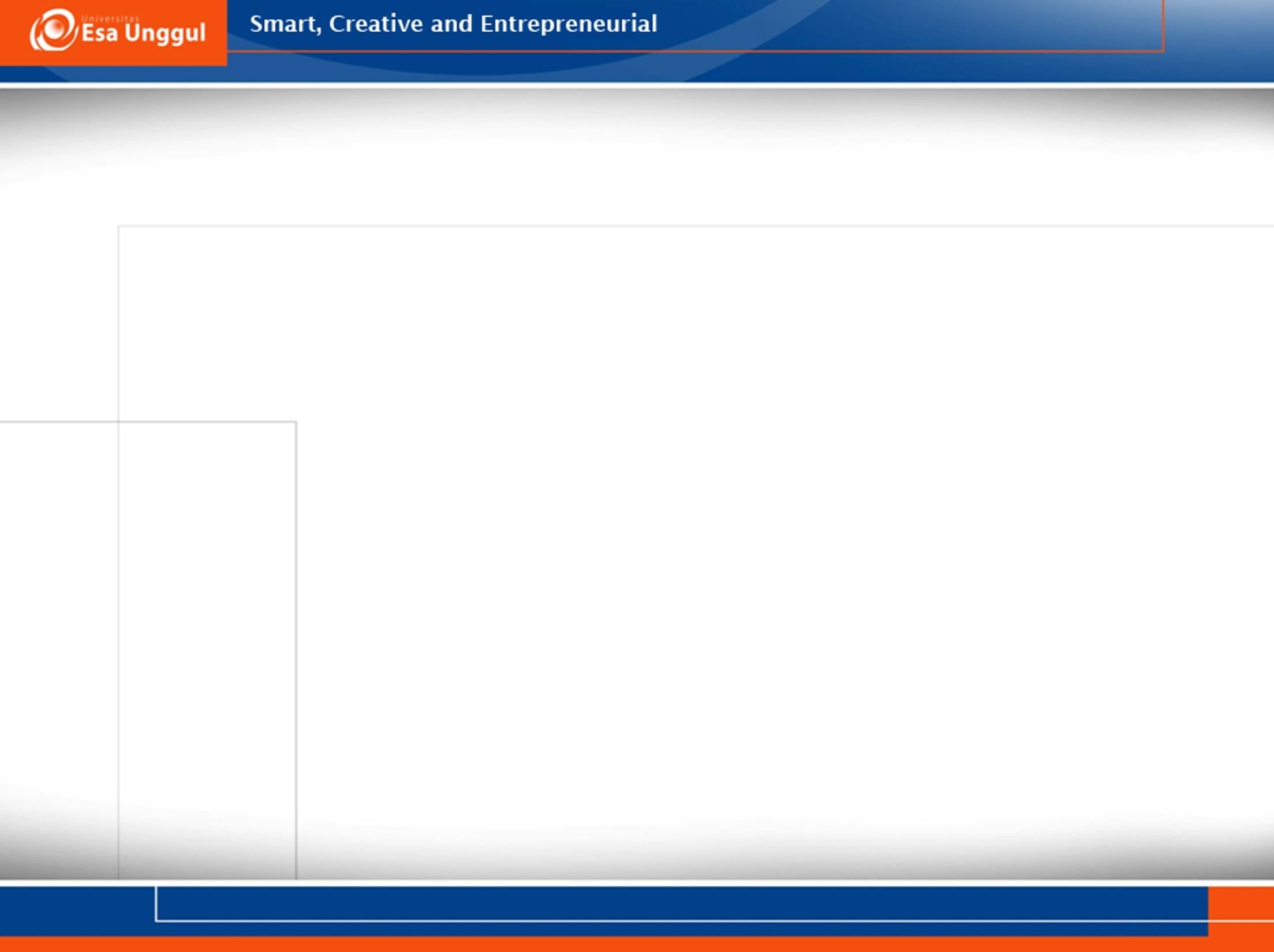 SISTIM GENITO URINARIA
ANATOMI – FISIOLOGI – PATOFISIOLOGI


Dr.Noor Yulia MM
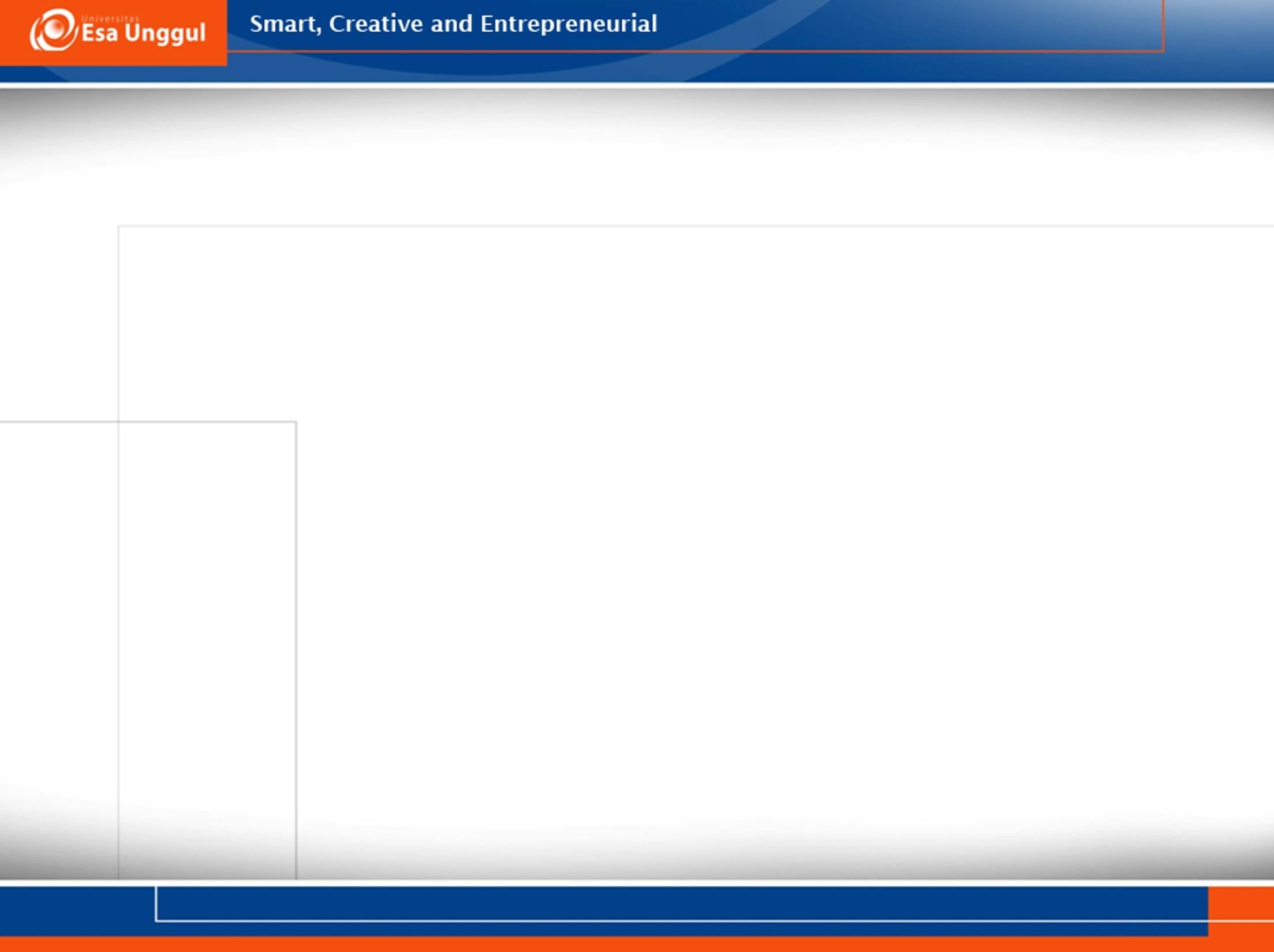 PENDAHULUAN
Sistim Urogenital ( Genitourinaria )  merupakan suatu sistim yang berkenaan dengan gabungan  organ-organ dalam sistem kemih (urin ) dan sistim reproduksi .
Sistim kemih ( berkemih ) disebut juga Sistim Urinaria 
Organ reproduksi disebut traktus genitalis berhubungan dengan traktus urinarius tetapi tidak bersambung 
Organ reproduksi pria tidak terpisah dari saluran uretra dan terletak sejajar dengan alat kelamin luar .  
Traktus genitalis pada wanita berhubungan dengan rongga peritoneum yang terletak dalam rongga panggul
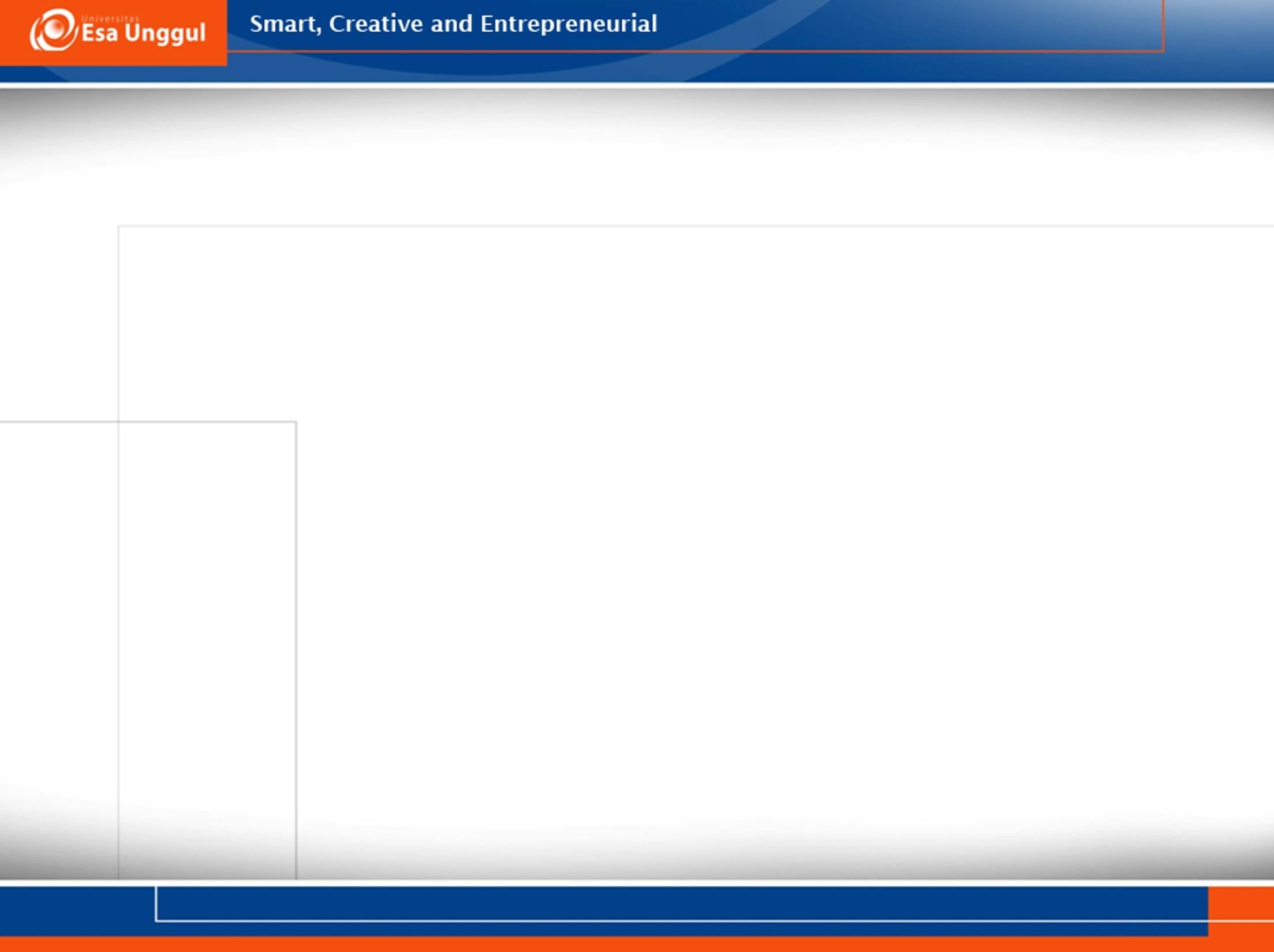 Sistim Urogenital ( Genitourinaria)
Sistem urogenital pria terdiri dari
Ginjal
Ureter
Vesika urinaria
Uretra 
Penis
Testis 
Saluran  eferen,
Epididimis 
Vas deferens, 
Saluran  ejakulasi 
Kelenjar prostat 
Aksesoris ( Vesikula seminalis dan kelenjar bulbouretral)
pada wanita terdiri dari :
Ginjal 
Ureter
Kandung kemih 
Uretra
Ovarium 
Rahim
Tuba falopii
aksesori ( kelenjar bartolin)
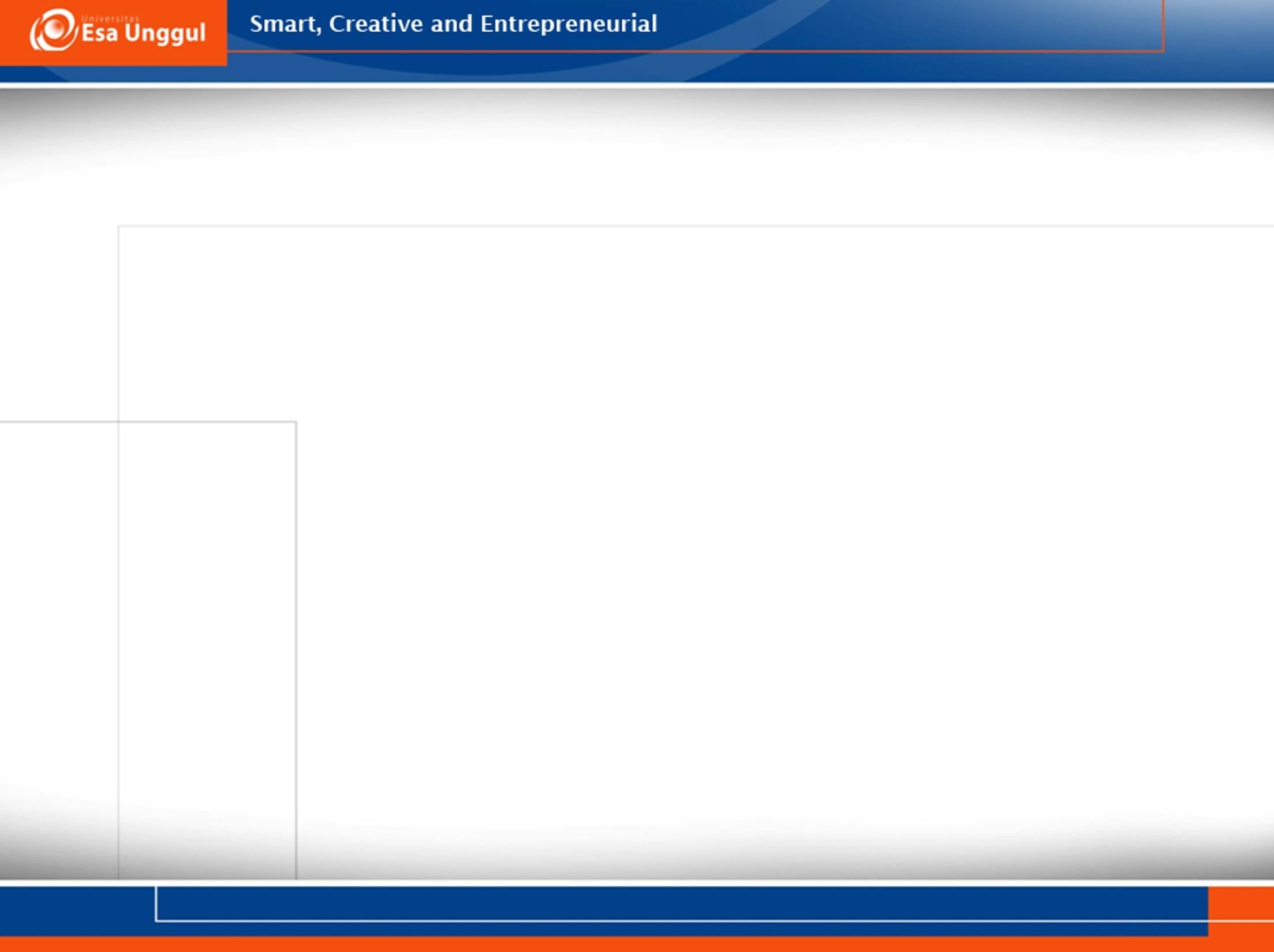 TRAKTUS URINARIUSSISTIM BERKEMIH
= Urinary System  = Sistim Urinaria adalah suatu system tubuh yang memiliki tujuan utama mempertahankan keseimbangan internal atau Homeostatis.
Sistem urinaria melibatkan organ- organ : 
Ginjal :  
		mengeluarkan sekret urine
Ureter : 
		menyalurkan urine dari ginjal
		 kekandung kemih
Kandung Kemih ( vesika urinaria ),
		 sebagai organ penampung
Saluran Kencing (Uretra) : 
		 mengeluarkan urine dari 
		 kandung kemih keluar tubuh
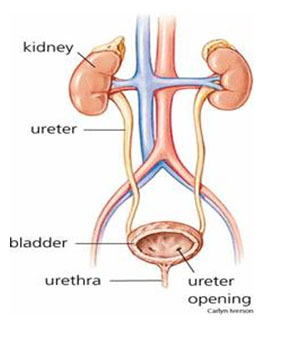 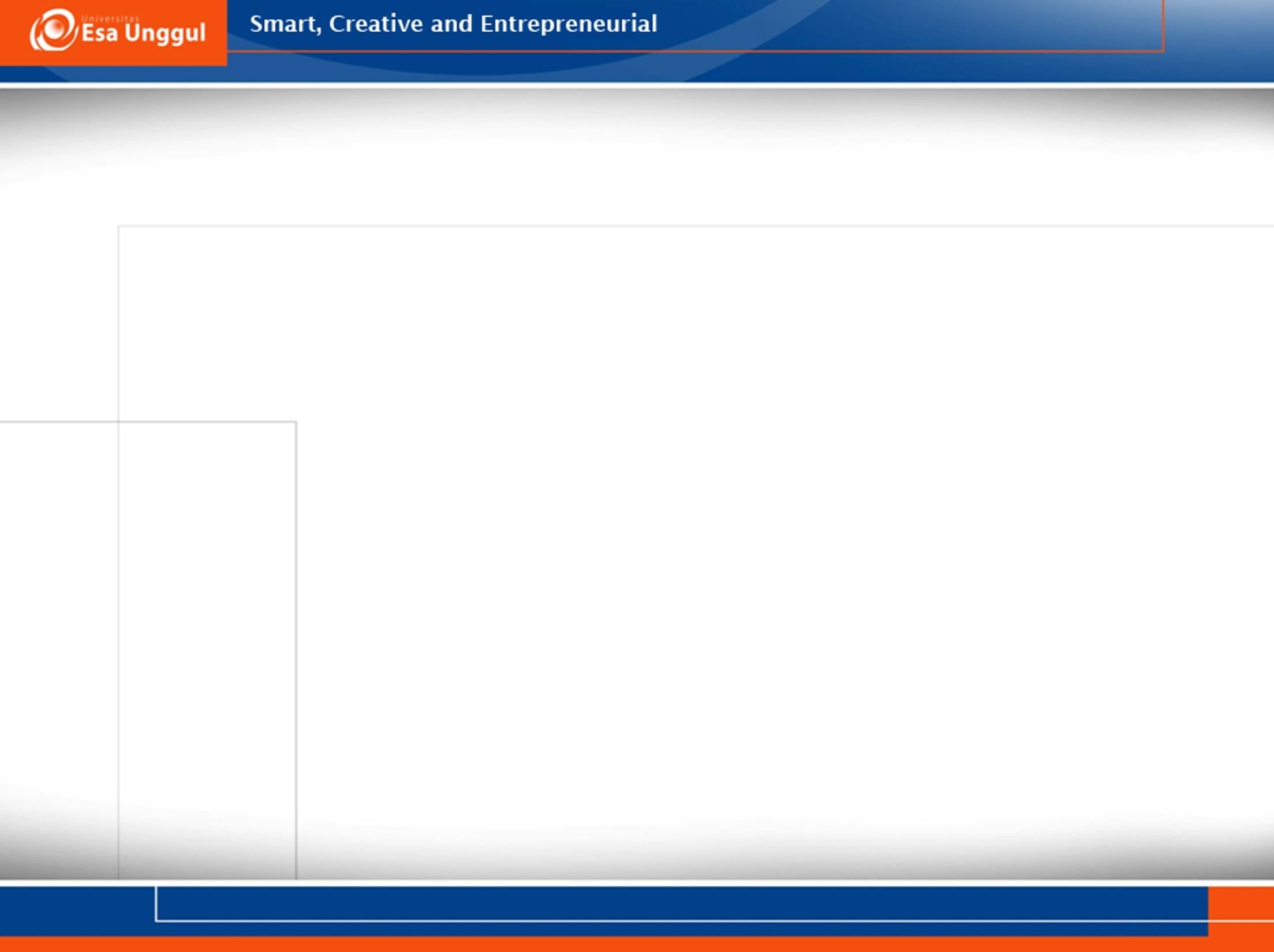 1. GINJAL
merupakan organ berbentuk seperti kacang 
Terletak  di kedua sisi columna vertebralis, di bawah liver dan limphe. di sekitar vertebra T12 hingga L3. 
Ginjal kanan sedikit lebih rendah dibandingkan dengan ginjal kiri karena tertekan ke bawah oleh organ hati. (Kutub atas ginjal kanan terletak setinggi iga ke12, ginjal kiri setinggi iga ke 11. 
Kedua ginjal dibungkus oleh dua lapisan lemak (lemak perirenal dan  pararenal) yang membantu meredam goncangan
Ginjal terletak dibelakang peritonium yg melapisi rongga abdomen retroperitoneal  
Di bagian superior ginjal terdapat adrenal gland (= kelenjar suprarenal ). 
Pada orang dewasa :  panjang ginjal sekitar 12-13 cm, lebar 5-7 cm, tebal 2,5 cm , berat ± 140 gram ( pria=150 – 170 gram, wanita = 115-155 gram)
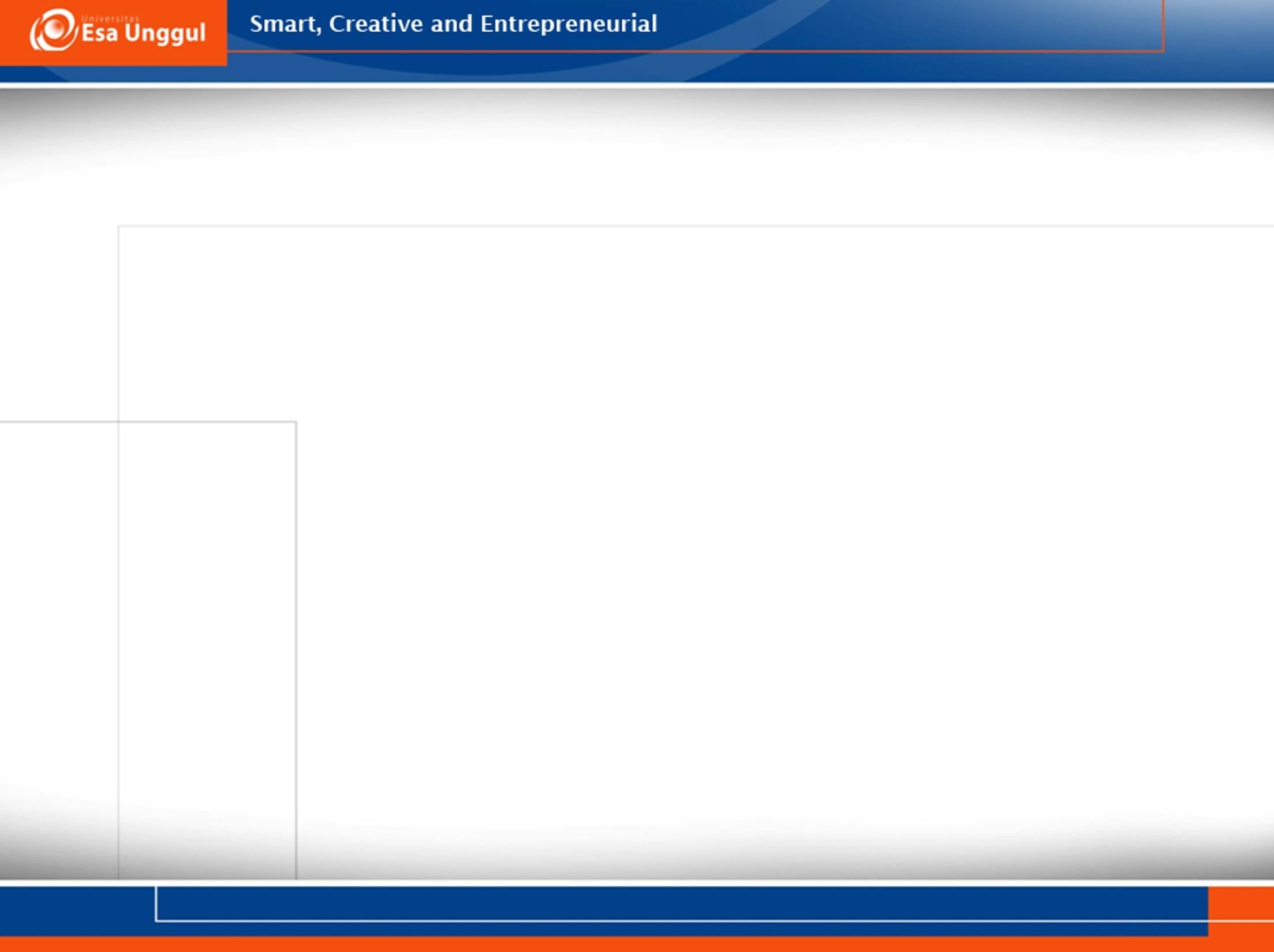 Struktur organ ginjal
Ginjal ditutup oleh kapsul tunika fibrosa yang kuat 
Pada potongan melintang memperlihatkan dua daerah yang berbeda yaitu : 
Korteks : bagian luar dari ginjal, 
berwarna coklat kemerahan 
Fungsi utama korteks ginjal 
	adalah filtrasi sejumlah besar 
	darah melalui glomerulus 
Medula : Bagian dalam ginjal ,
terdiri atas piramid renalis 
	dengan apeks menghadap 
	kesinus  renalis dan basis 
	disepanjang ginjal
terjadi kerja metabolik 
	terutama reabsorpsi Na dan 
	ekstraksi O2 dari darah
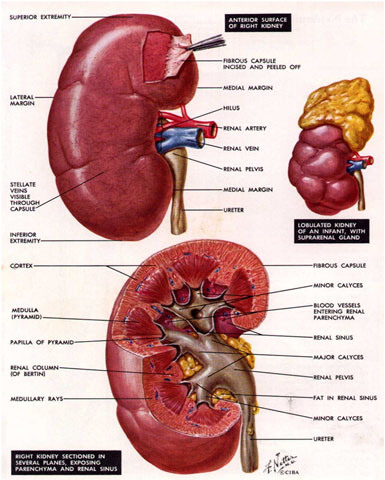 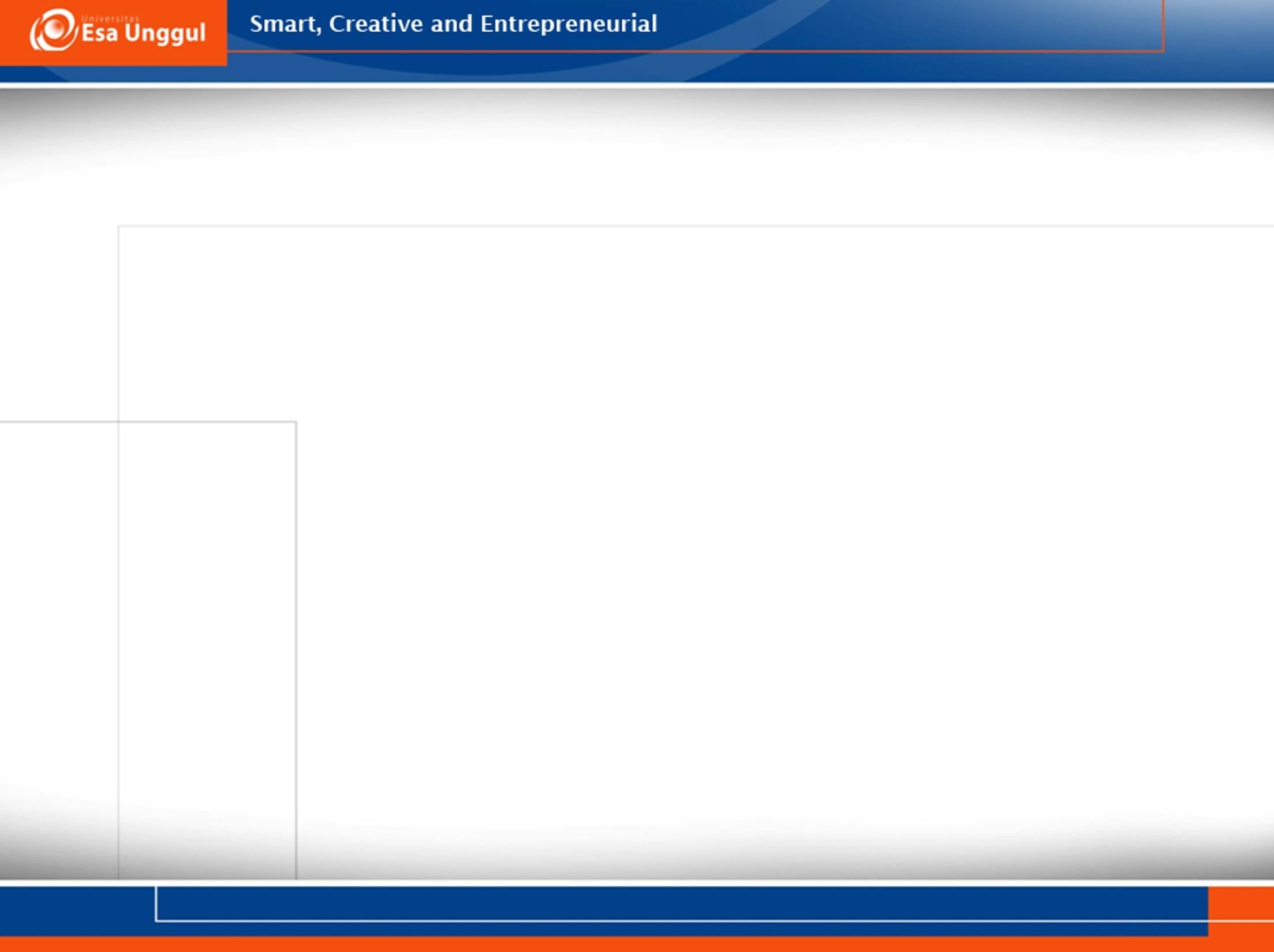 Lubang – lubang yang terdapat pada renal piramid membentuk simpul – simpul yang terdiri atas satu badan malphigi yang disebut glomerulus 
Kolumna Bertini ; Bagian korteks yang mengelilingi piramid.
Papilaris berlini : Papila dari tiap piramid yang terbentuk dari persatuan bagian terminal dari banyak duktus pengumpul.
Kaliks minor : bagian ujung pelvis berbentuk seperti cawan yang mengalami penyempitan karena adanya duktus papilaris yang masuk ke bagian pelvis ginjal.
Kaliks mayor: Kumpulan dari beberapa kaliks minor.
Pelvis : Reservoar utama sistem pengumpulan ginjal.
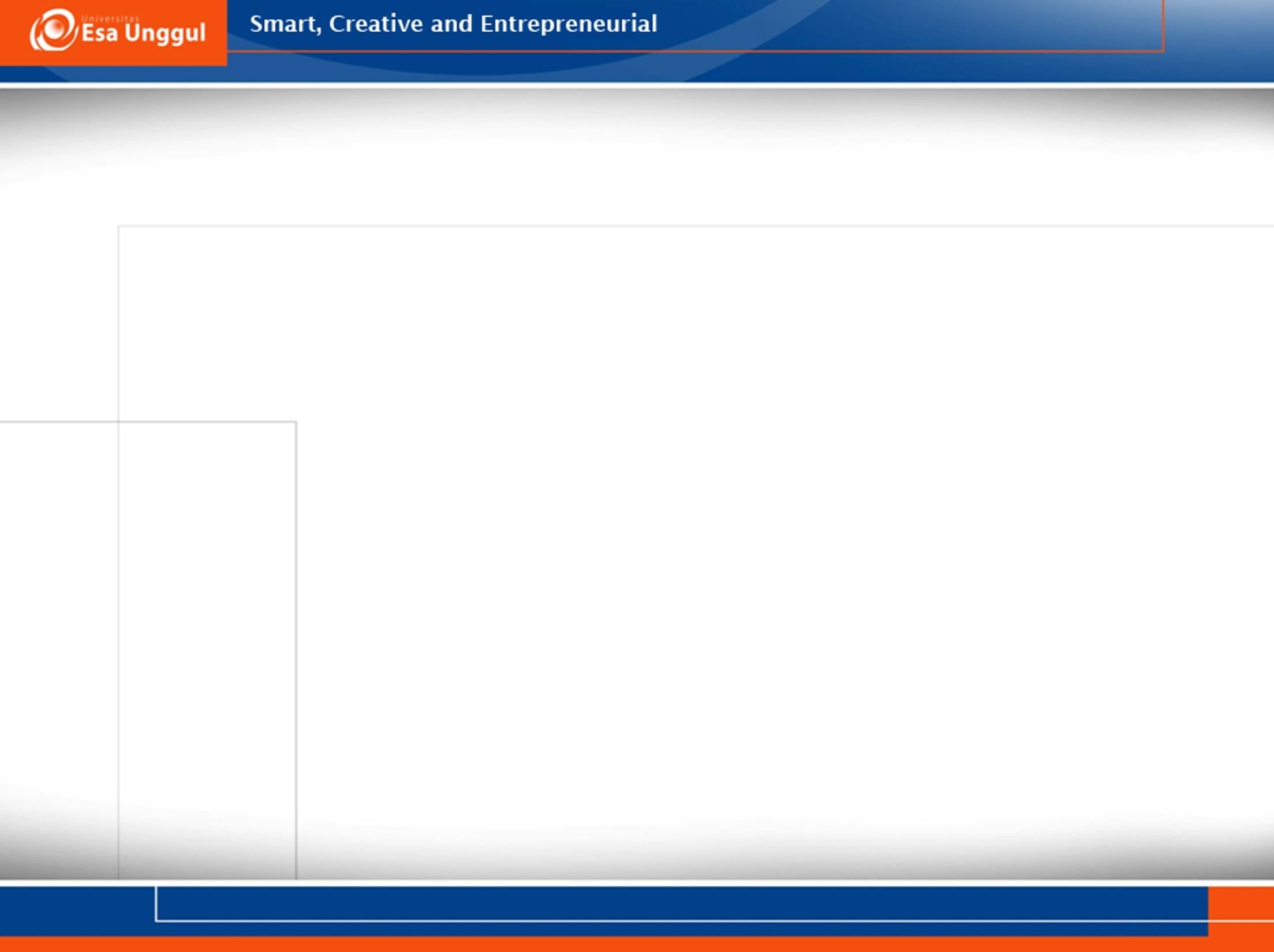 Struktur nefron ginjal
Tiap tubulus ginjal dan glomerulus membentuk satu kesatuan yang disebut nefron yaitu suatu Unit fungsional terkecil ginjal .
Pada manusia setiap ginjal mengandung 1-1,5 juta nefron yang pada dasarnya mempunyai struktur dan fungsi yang sama.
Dapat dibedakan dua jenis nefron:
Nefron kortikalis : nefron yang glomerulinya terletak pada bagian luar dari korteks dengan lengkung henle yang pendek dan tetap berada pada korteks atau mengadakan penetrasi hanya sampai ke zona luar dari medula.
Nefron juxtamedullaris :  nefron yang glomerulinya terletak pada bagian dalam dari korteks dekat dengan cortex-medulla dengan lengkung henle yang panjang dan turun jauh ke dalam zona dalam dari medula, sebelum berbalik dan kembali ke cortex.
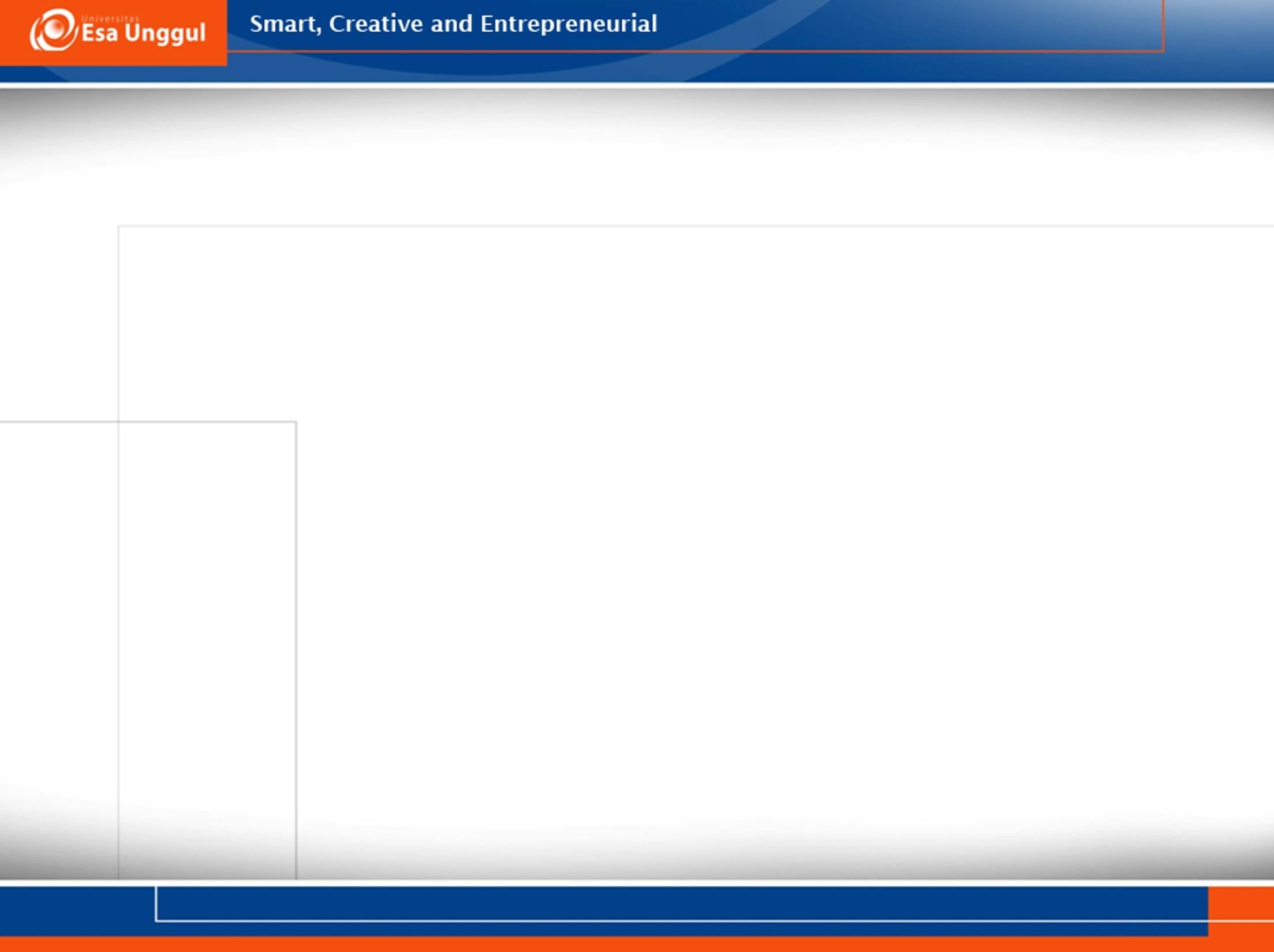 Bagian-bagian nefron:
Glomerulus : Suatu jaringan kapiler berbentuk bola yang berasal dari arteriol afferent yang kemudian bersatu menuju arteriol efferent, Berfungsi sebagai tempat filtrasi sebagian air dan zat yang terlarut dari darah yang melewatinya.
b. Kapsula Bowman : Bagian dari tubulus yang melingkupi glomerulus untuk mengumpulkan cairan yang difiltrasi oleh kapiler glomerulus.
c. Tubulus, terbagi menjadi 3 yaitu:
Tubulus proksimal : berfungsi mengadakan reabsorbsi bahan -bahan dari cairan tubuli dan mensekresikan bahan-bahan ke dalam cairan tubuli.
Lengkung/ gelung Henle ( ansa henle)  : membentuk lengkungan tajam berbentuk U. Terdiri dari : 
pars descendens : bagian yang menurun terbenam dari korteks ke medula  
pars ascendens : bagian yang naik kembali ke korteks.
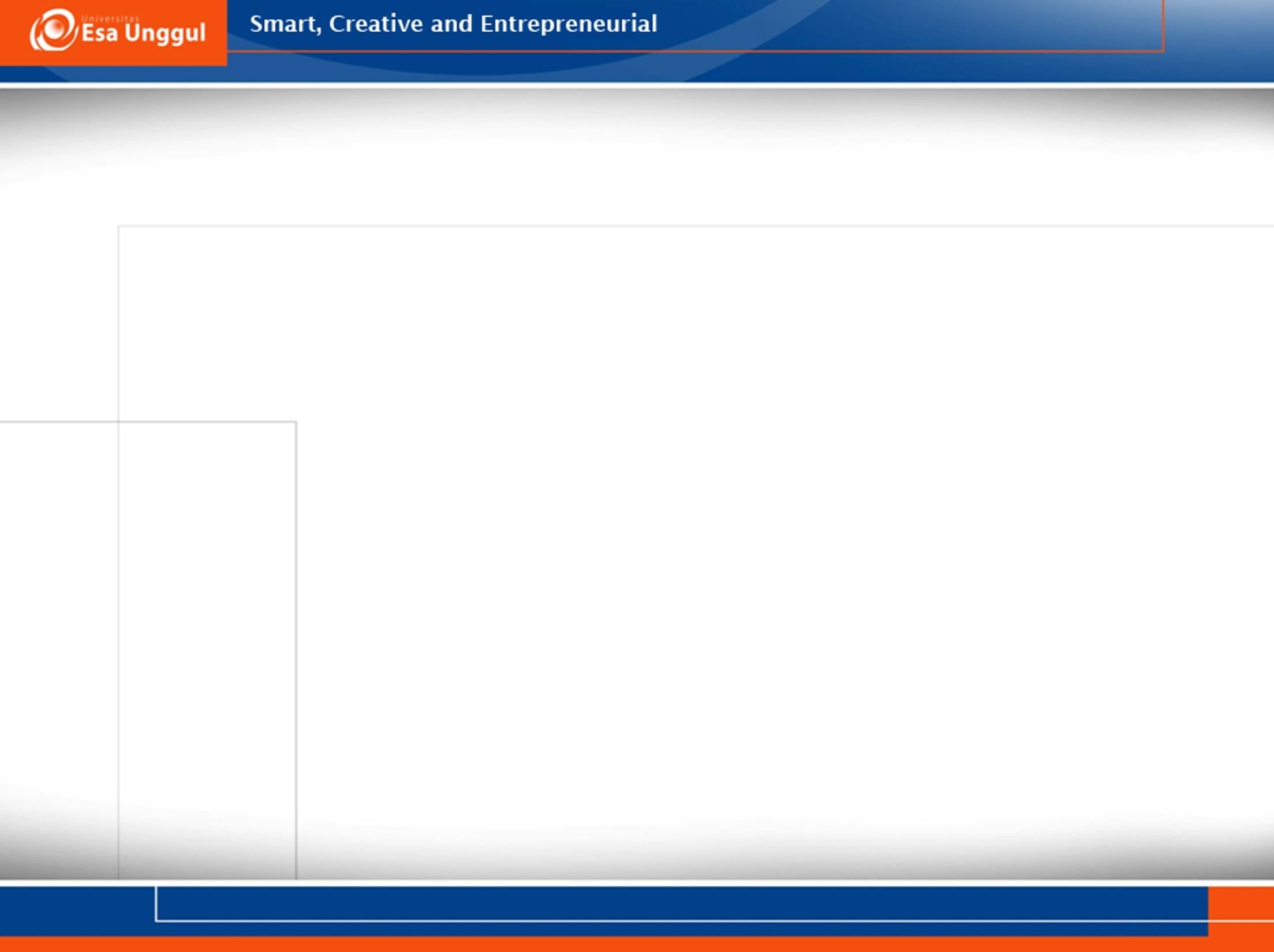 pars ascendens : bagian yang naik kembali ke korteks.
Bagian bawah dari lengkung henle mempunyai dinding yang sangat tipis sehingga disebut segmen tipis, sedang kan bagian atas yang lebih tebal disebut segmen tebal. Lengkung henle berfungsi reabsorbsi bahan-bahan dari cairan tubulus dan sekresi bahan-bahan ke dalam cairan tubulus. berperan penting dalam mekanisme konsentrasi dan dilusi urin.
Tubulus distal : Berfungsi dalam reabsorbsi dan sekresi zat-zat tertentu
d. Duktus pengumpul (duktus kolektifus/duktus koligentis medula)
Satu duktus pengumpul menerima cairan
   dari 6 - 8 nefron yang berlainan. Setiap 
   duktus pengumpul terbenam ke dalam 
   medula untuk mengosongkan cairan 
   isinya (urin) ke dalam pelvis ginjal.
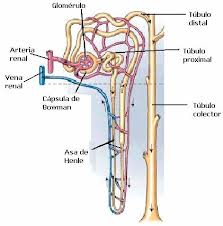 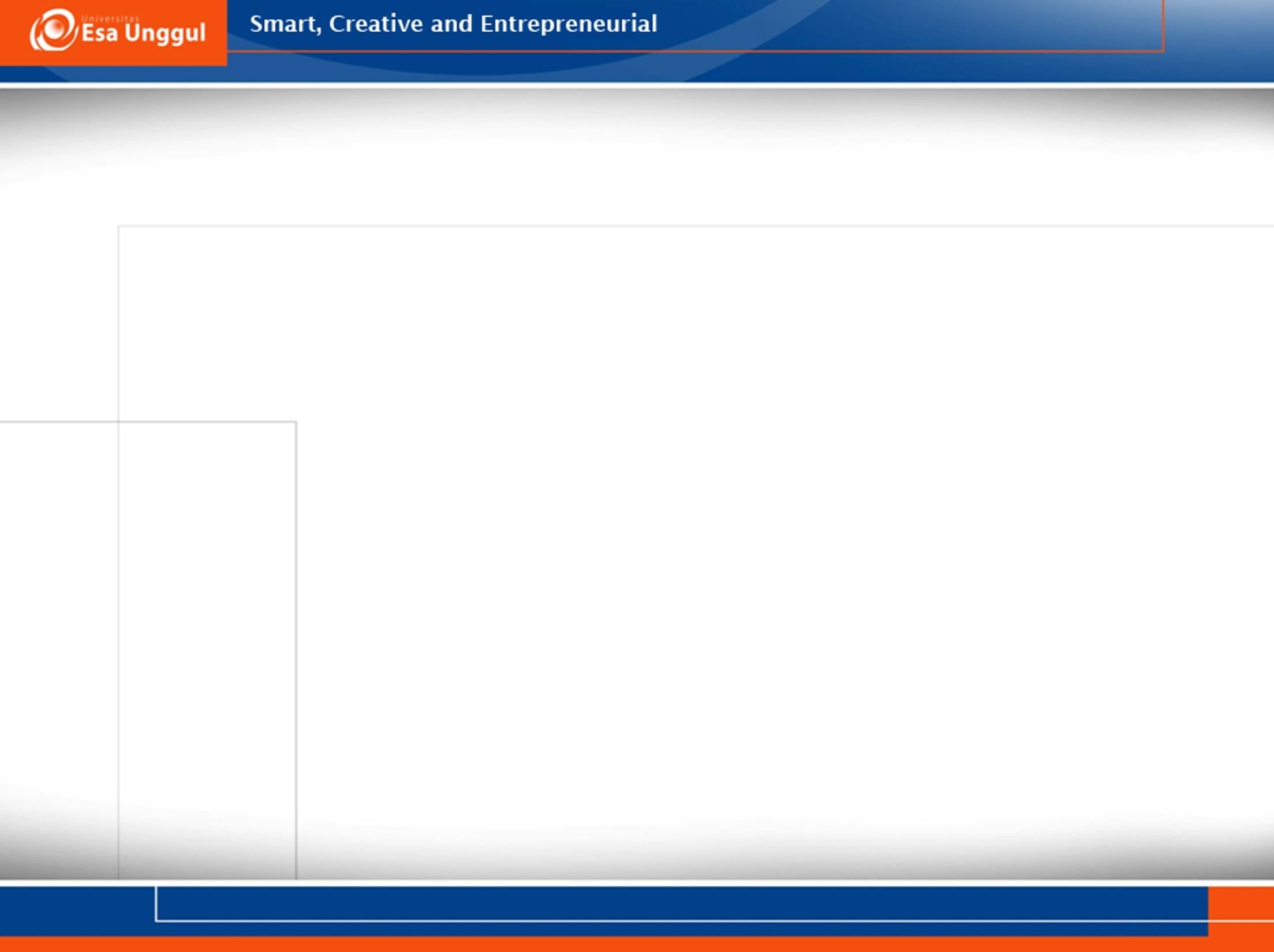 PEMBULUH DARAH PADA GINJAL
Struktur ginjal berisi pembuluh darah 
Ginjal mendapat darah bersih  dari Arteri renalis yang merupakan cabang dari aorta abdominalis  
Cabang – cabang arteri banyak didalam ginjal dan menjadi arteriola afferen yang masing – masing membentuk simpul dan kapiler – kapiler didalam badan malphigi yang disebut glomerulus .
Pembuluh afferen kemudian tampil sebagai arteriola aferen yang bercabang – cabang membentuk jaringan kapiler sekeliling tubulus urineferus .
Kapiler mendapat suplay darah dari arteriol aferen , kemudian darah akan keluar melalui arteriol eferen ( lebih kecil dari aferen ) 
Kapiler – kapiler ini kemudian bergabung membentuk vena renalis yang membawa darah dari ginjal ke vena cava inferior
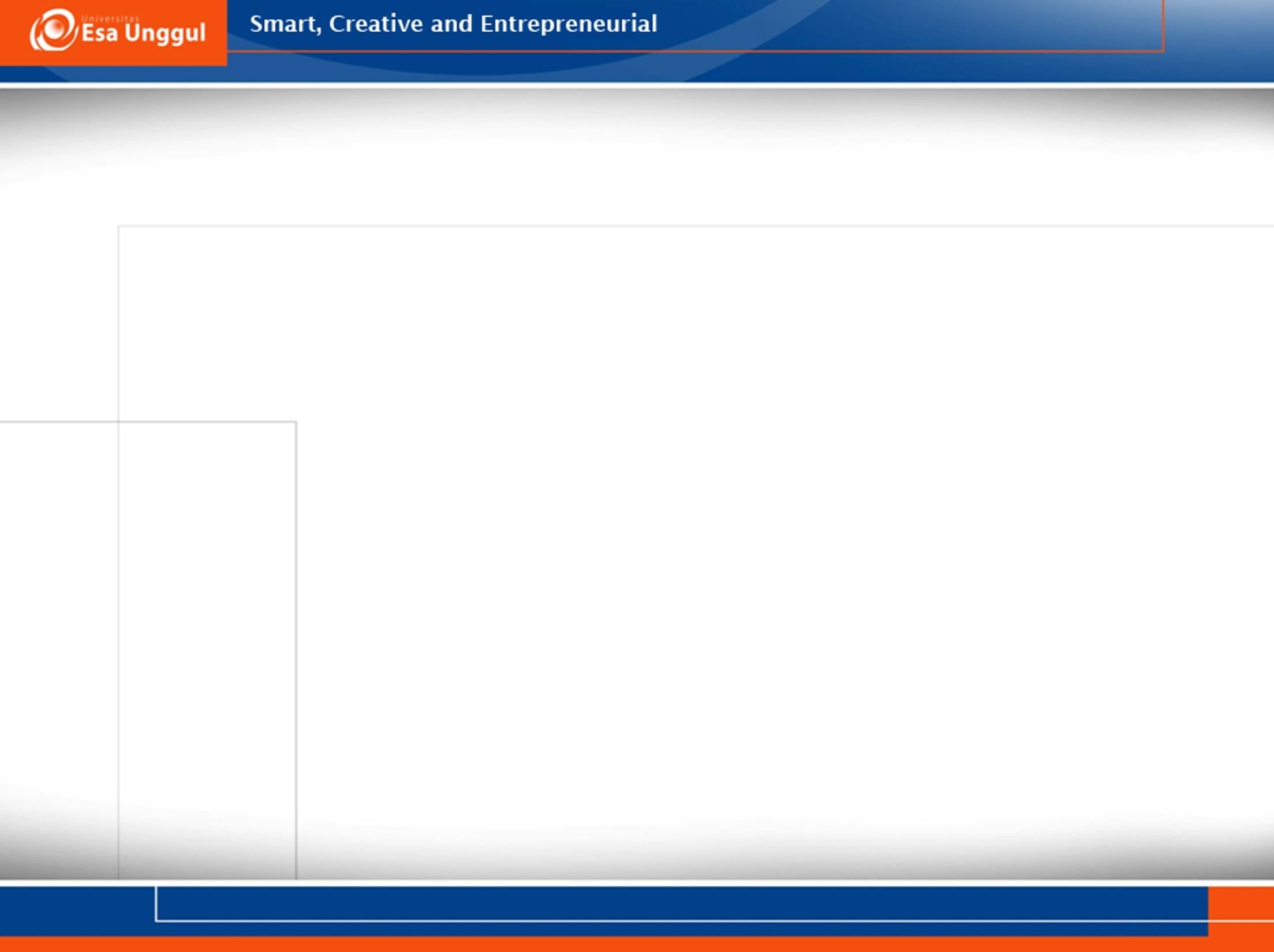 Pembuluh limfe ginjal
Pembuluh limfe mengikuti perjalanan arteri renalis menuju nodi limfatikus aorta lateral yang terdapat disekitar pangkal arteri renalis 
Terbentuk oleh pleksus yang berasal dari massa ginjal
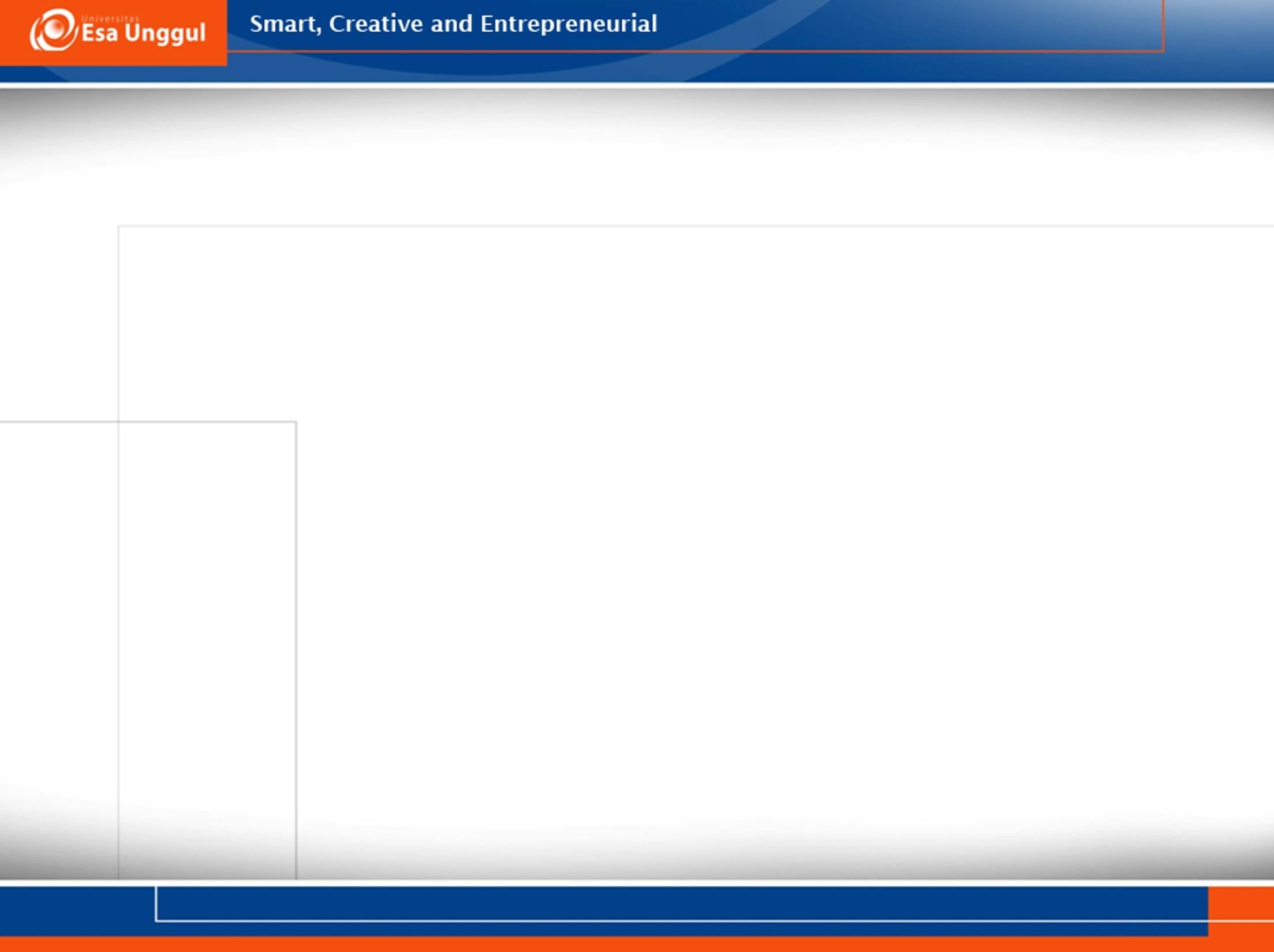 Persarafan ginjal
Saraf ginjal terdiri atas kurang lebih 15 ganglion 
Ganglion – ganglion ini membentuk pleksus renalis yang berasal dari cabang terbawah dan diluar pleksus siliaka , pleksus akustikus dan bagian bawah splenknikus.
Pleksus renalis bergabung dengan pleksus spermatikus dengan cara memberikan beberapa serabut yang dapat menimbulkan nyeri pada testis dan pada kelainan ginjal
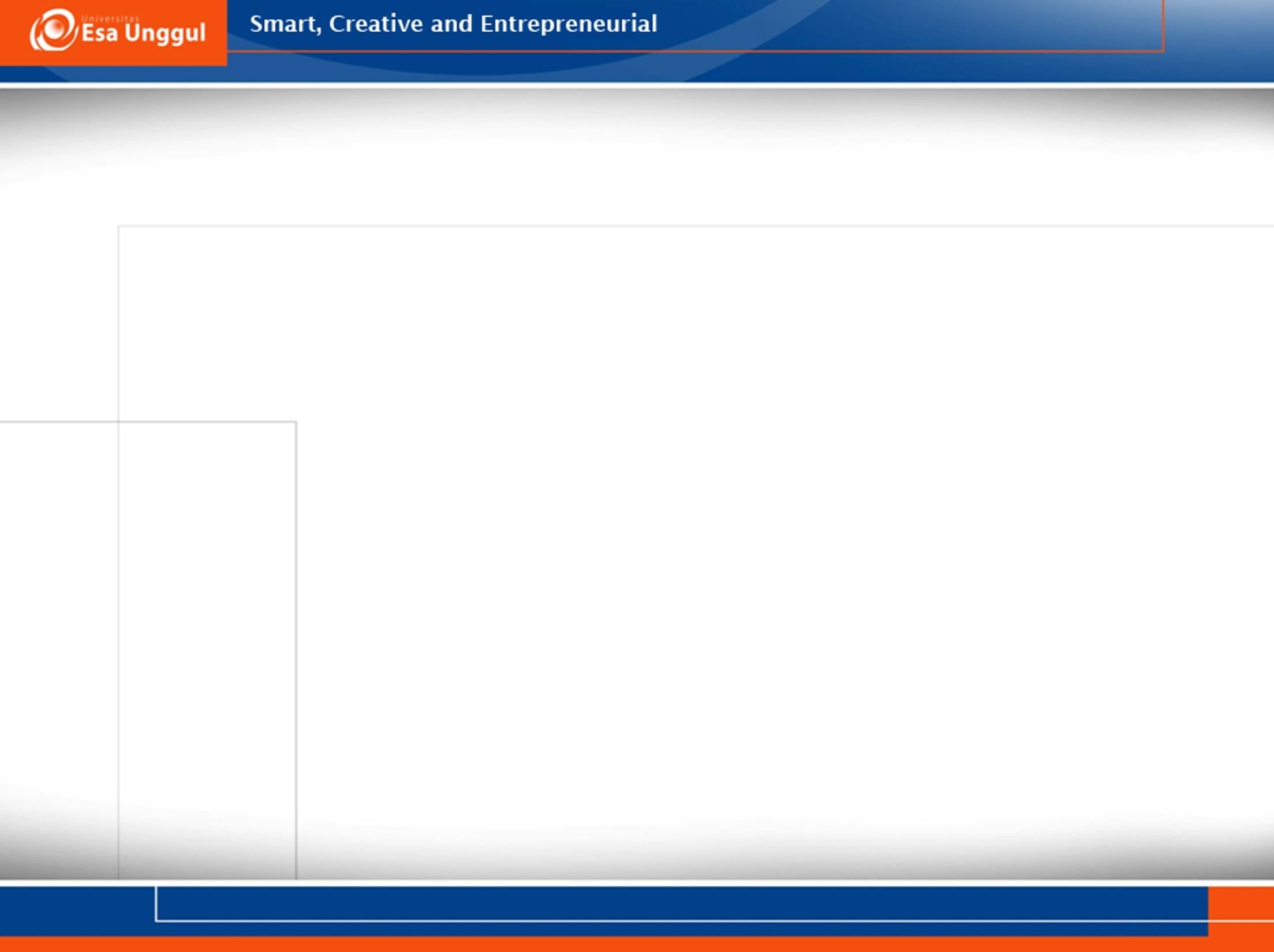 2. URETER
Kedua ureter terdiri atas 2 buah saluran yang panjangnya sekitar 20-30 cm, 
terbentang dari ginjal sampai vesica urinaria. 
Fungsi ureter menyalurkan urine ke vesica urinaria.
Ureter pada pria : terdapat dalam vesika seminalis
Ureter pada wanita terdapat dibelakang fossa ovarika berjalan kebagian medial dan kedepan lateral serviks uterus.
Lapisan dinding ureter terdiri dari :
Dinding luar jaringan ikat (jaringan fibrosa)
Lapisan tengah ( otot polos )
Lapisan sebelah dalam (lapisan mukosa)
lapisan dinding ureter akan menimbulkan gerakan peristaltik yang tiap 5 menit sekali mendorong air kemih masuk kedalam kandung kemih (vesikaurinaria).
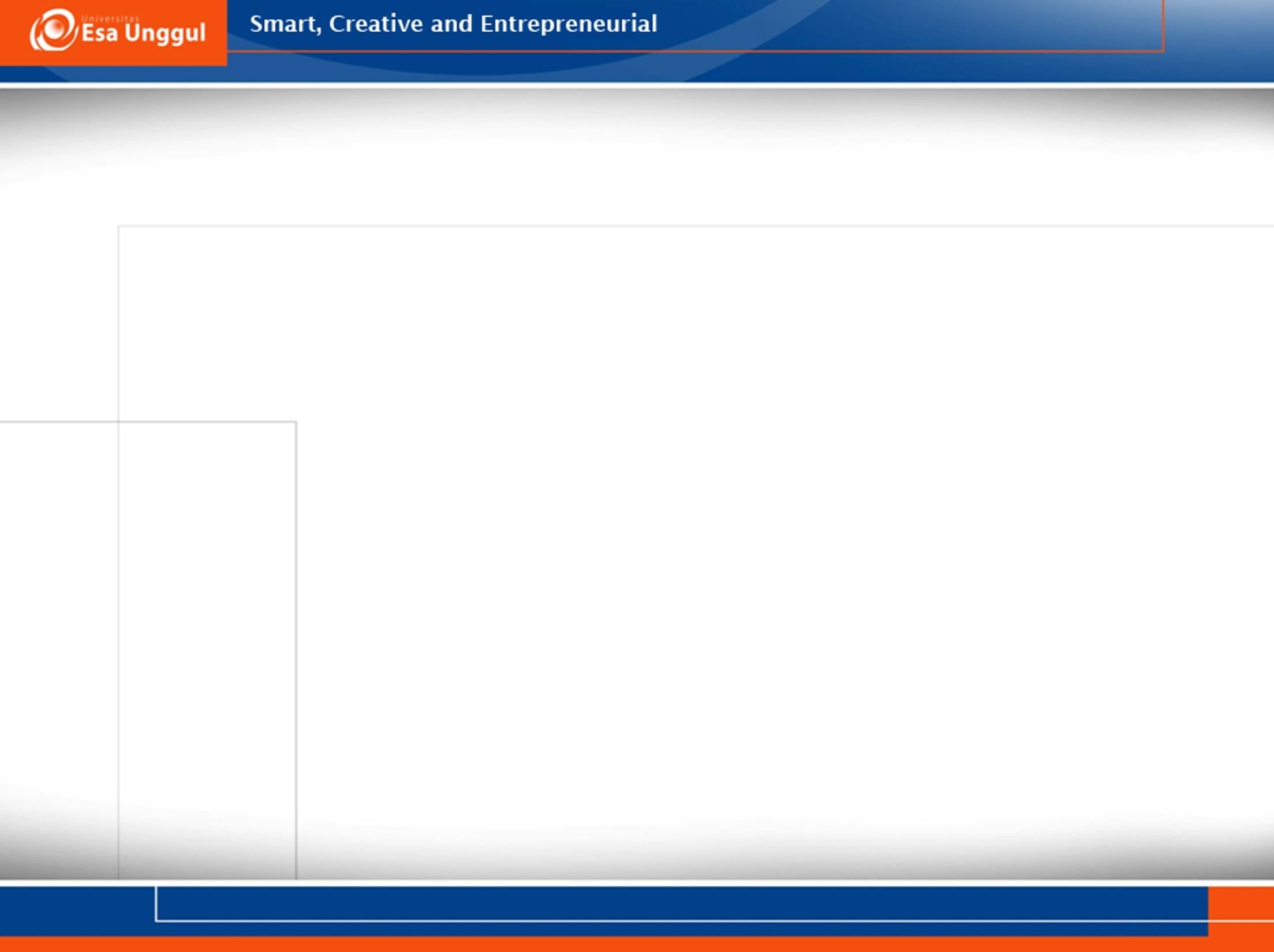 3. VESICA URINARIA
= kandung kemih , Merupakan tempat menyimpan urine berupa kantong berotot kuat yang dapat mengempis, terletak dibelakang simfisis pubis didalam rongga panggul 
3 saluran bersambung dengan kandung kemih yaitu : 
2 buah saluran ureter yang bermuara secara obliq disebelah basis ( secara obliq untuk mencegah urine kembali kedalam ureter
1 buah saluran uretra keluar dari kandung kemih disebelah depan  
Fungsi vesica urinaria: 
Tempat  penyimpanan urine, 
Mendorong  urine keluar dari tubuh.
Vesika urinaria dan uterus dipisahkan oleh lipatan peritoneum membentuk ruang utero vesikel atau cavum douglassi.
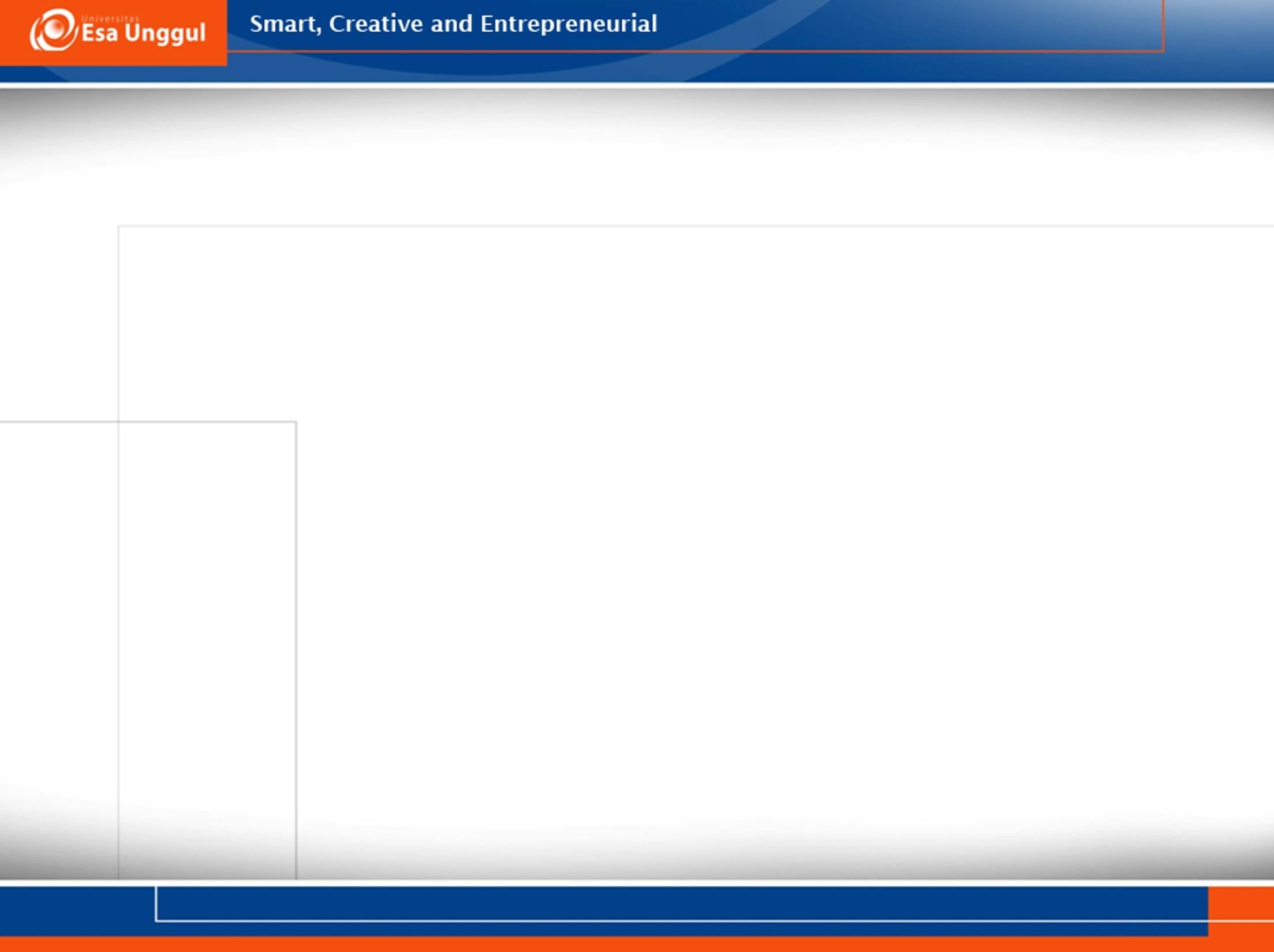 4. URETRA
Saluran keluar air kemih dari leher kandung kemih kelubang luar 
Dilapisi membran mukosa yang bersambungan dengan membran yang melapisi kandung kemih .
Meatus urinarius terdiri atas serabut otot melingkar yang membentuk sfingter uretra 
Pada wanita panjang uretra 2,5-3,5 cm 
pada pria 17-22,5 cm
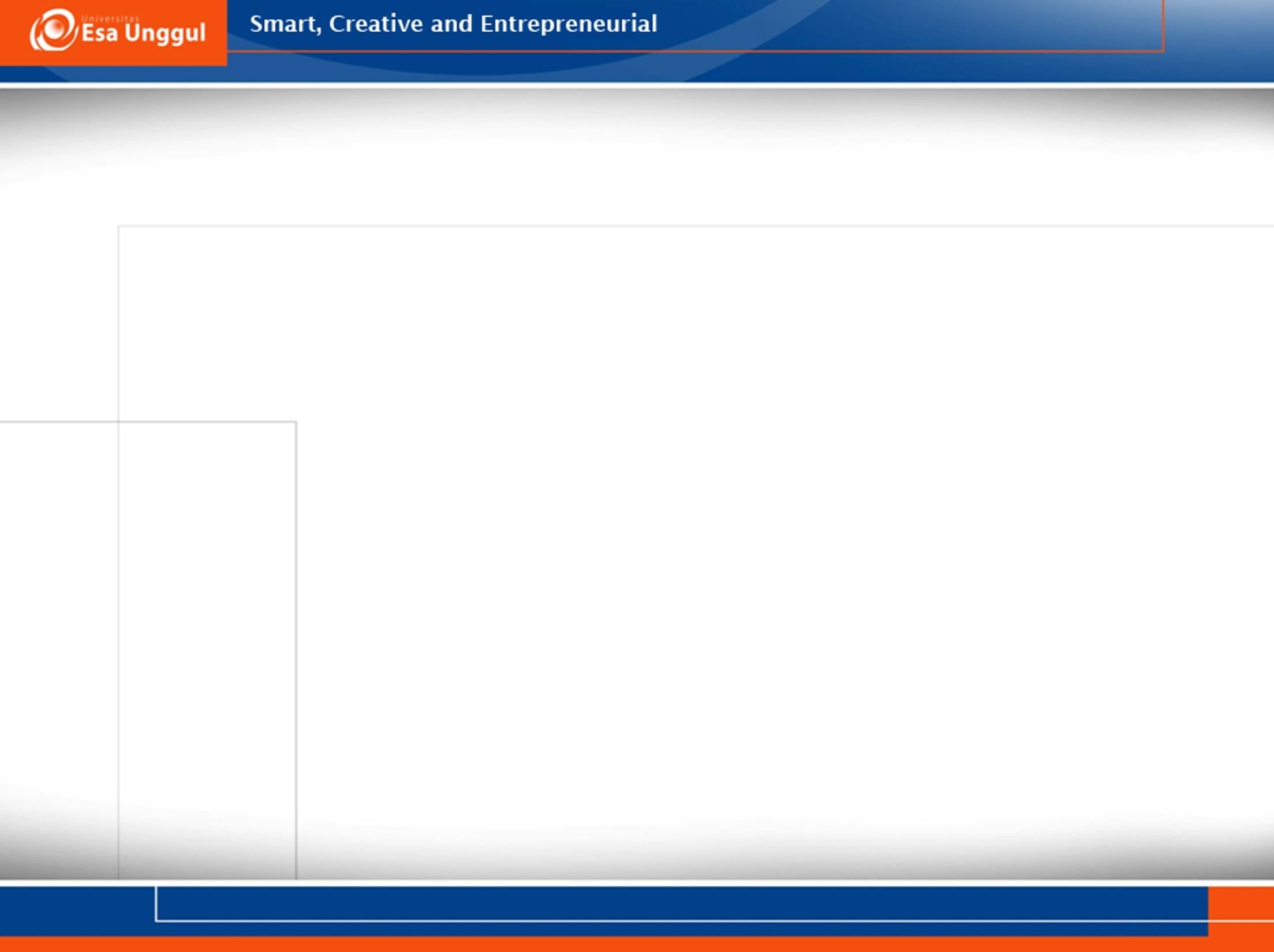 Perbedaan Uretra
Uretra pria :
Mulai dari orifisium uretra interna didalam kandung kemih sampai orifisium uretra eksterna pada penis 
Terdiri atas : 
Uretra prostatika
Uretra pars membranasea
Uretra pars kavernosa 
Orifisium uretra eksterna
Uretra wanita : 
Terletak dibelakang simpisis 
Salurannya dangkal 
Uretra wanita lebih pendek daripada pria 
Terdiri atas : 
Tunika muskularis
Lapisan spongiosa 
Lapisan mukosa
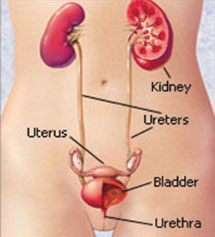 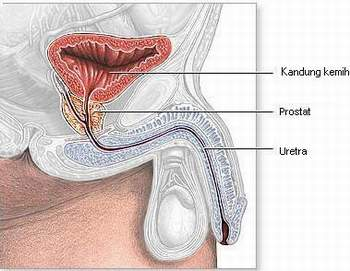 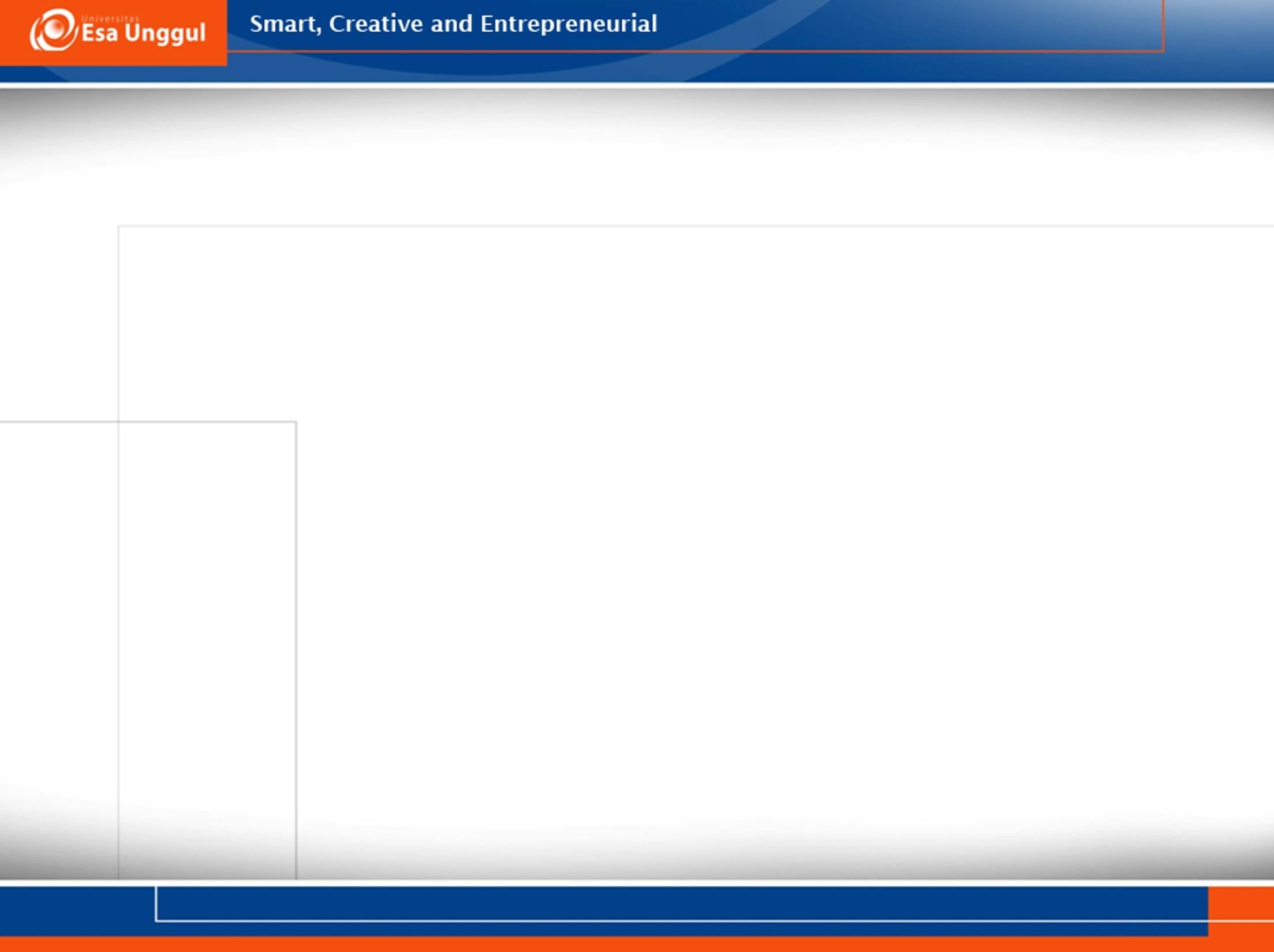 FISIOLOGI SISTIM BERKEMIH
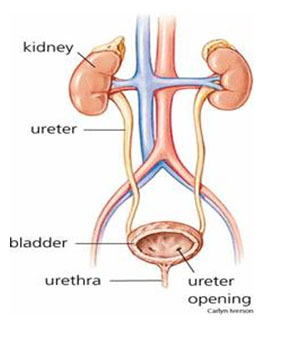 FISIOLOGI SISTIM URINARIA 
Filtrasi di glomerulus 
Reabsorbsi dan sekresi di 
	tubulus kontortus proksimal 
Proses di lengkung henle
Proses ditubulus kontortus distal 
Prose diduktus kolektivus 
Proses berkemih
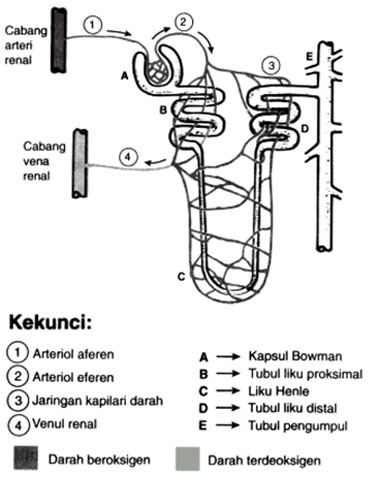 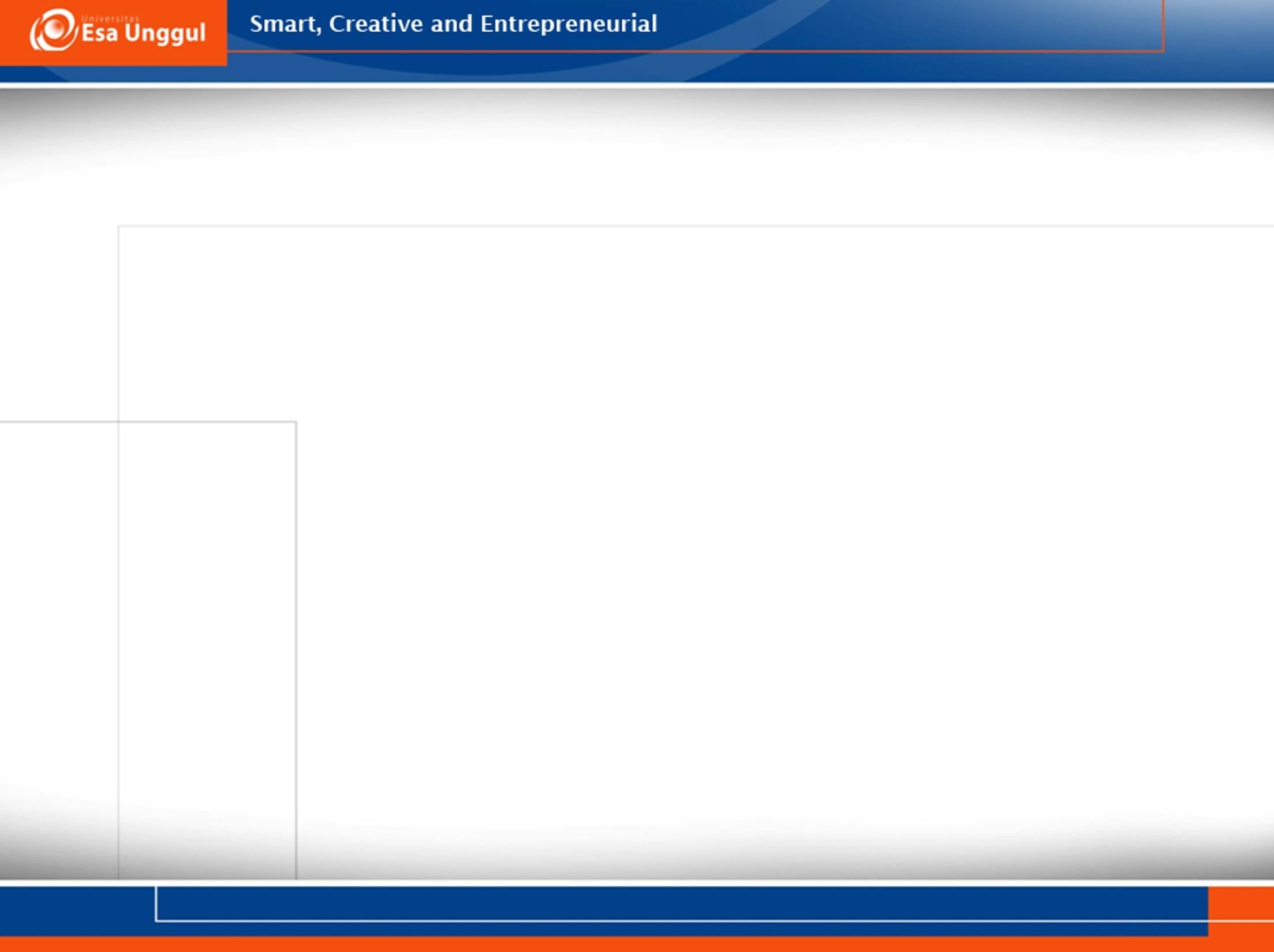 SISTIM BERKEMIH
= sistem urogenital adalah suatu sistem dimana terjadinya proses penyaringan darah sehingga darah bebas dari zat-zat yang tidak dipergunakan oleh tubuh dan menyerap zat-zat yang masih dipergunakan oleh tubuh.

 Zat-zat yang tidak dipergunakan oleh tubuh/sisa metabolisme akan larut dalam air dan dikeluarkan berupa urin (air kemih). 

Zat yang dibutuhkan tubuh akan beredar kembali dalam tubuh  melalui pembuluh darah kapiler ginjal
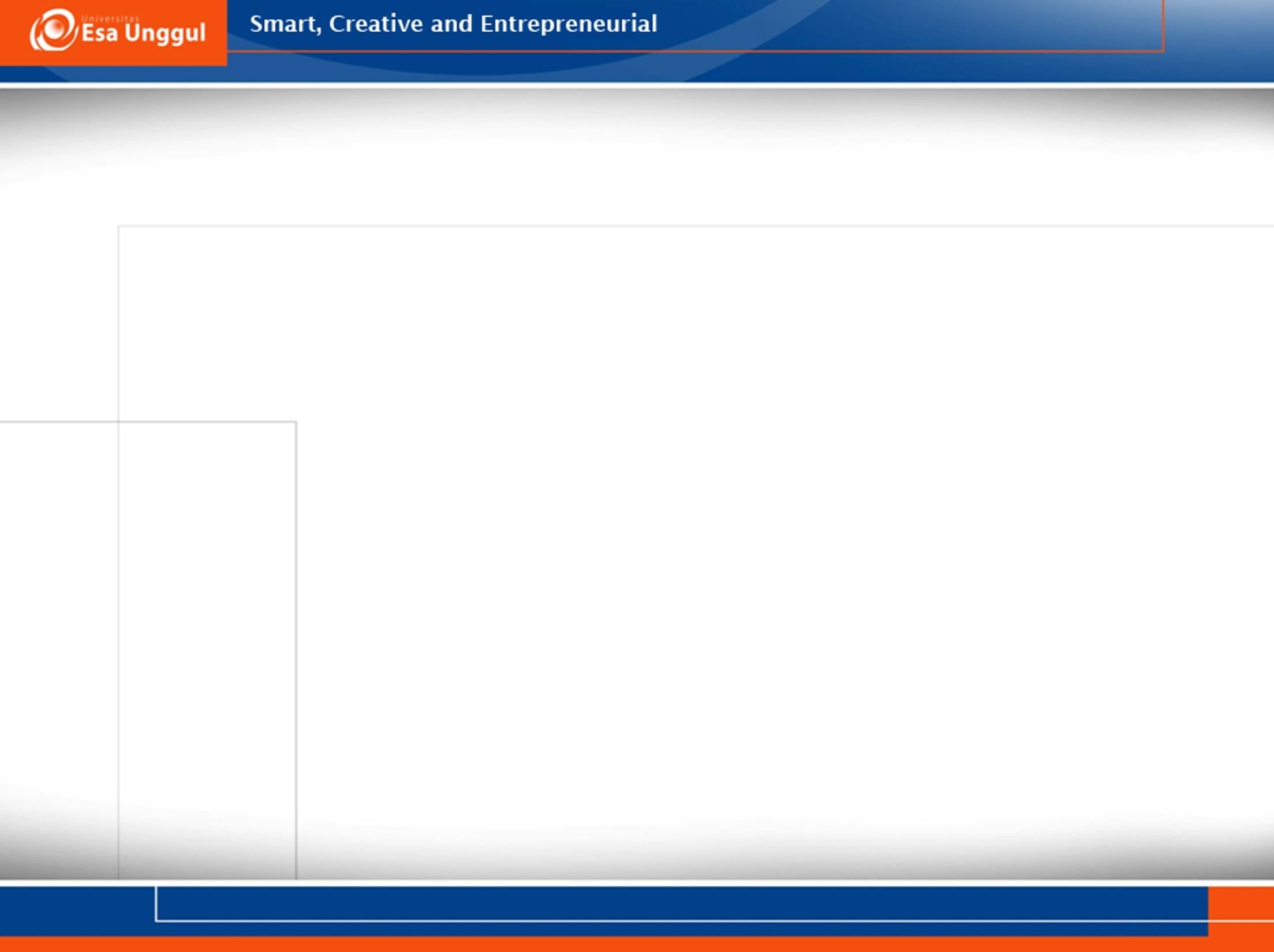 FISIOLOGI GINJAL
Ginjal merupakan organ organ terpenting dalam mempertahankan homeostasis cairan tubuh.
Ginjal memiliki fungsi yaitu:
Pengaturan keseimbangan volume air (cairan) dalam tubuh
Pengaturan keseimbangan osmotik dan mempertahankan konsentrasi ion-ion penting ( terutama Na & Cl )
Pengaturan keseimbangan asam-basa tubuh
Pengeluaran(ekskresi) zat sisa organik / sisa metabolisme yang sudah tidak dibutuhkan oleh tubuh  
Pengeluaran zat beracun 
Sistim pengaturan hormonal dan metabolisme
3 faktor yang berpengaruh dalam proses sekresi pada sistim kemih yaitu : 
Filtrasi di glomerulus 
Reabsorpsi di tubula ginjal 
Sekresi di tubula ginjal
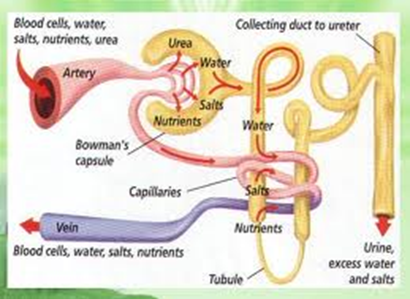 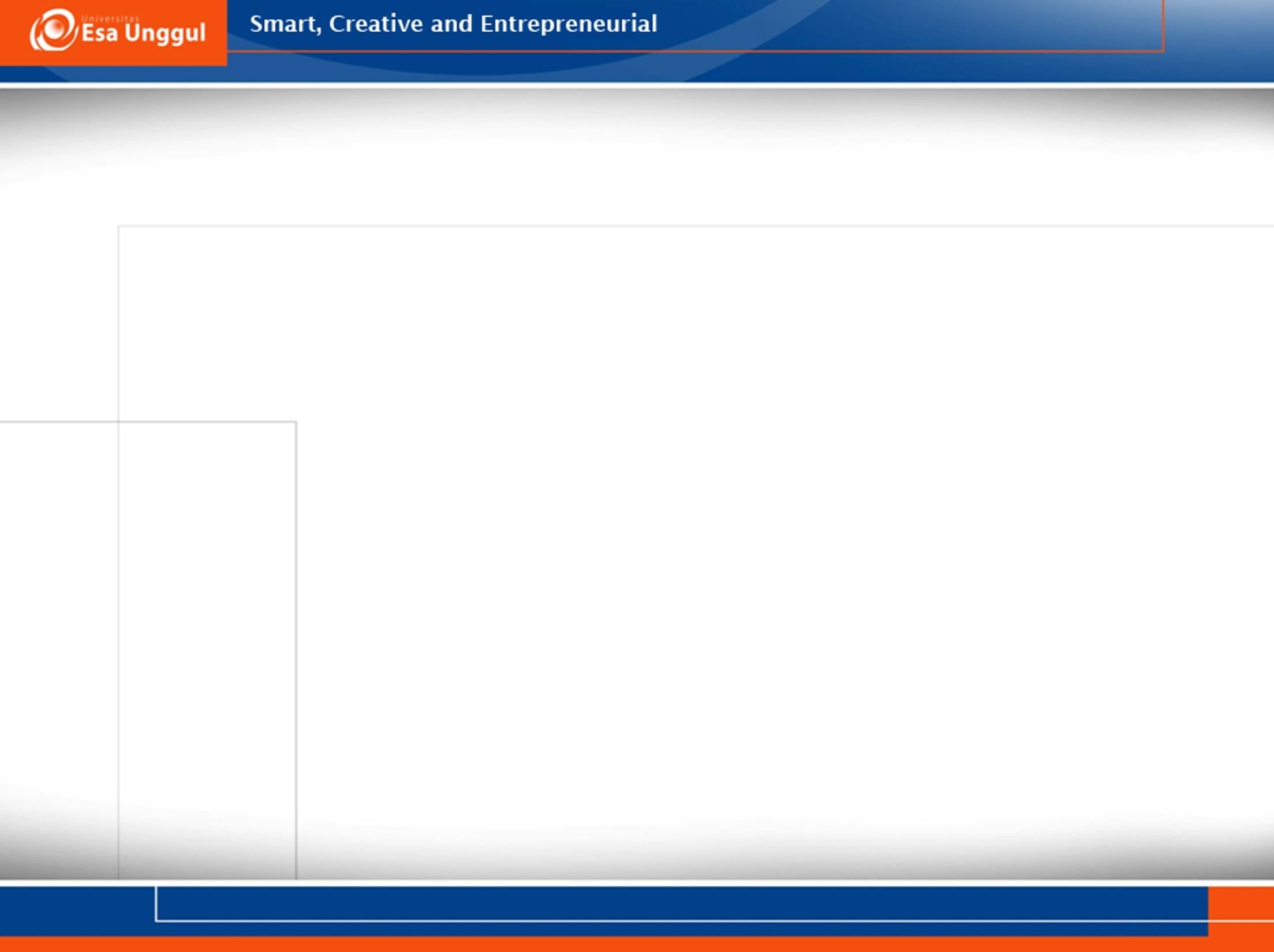 Filtrasi di glomerulus
Glomerulus terbentuk oleh invaginasi kapiler kedalam pelebaran ujung nefron yang buntu yang disebut Kapsula Bowman 
Terdapat 2 lapisan sel yang memisahkan darah dengan filtrat glomerulus didalam kapsula bowman yaitu :
 endotel kapiler dan epitel khusus kapsula (tersusun atas podosit yang mempunyai banyak pseudopodia saling menjalin membentuk celah filtrasi sepanjang dinding kapiler)-> dipisahkan oleh lamina basalis membentuk selubung untuk kedua kapiler tsb
	Endotel kapiler glomerulus mempunyai fenestra (jendela) dengan pori – pori berdiameter 70-90 mm. 
	Jumlah luas seluruh endotel kapiler glomerulus tempat terjadinya proses filtrasi pada manusia sekitar 0,8 m2
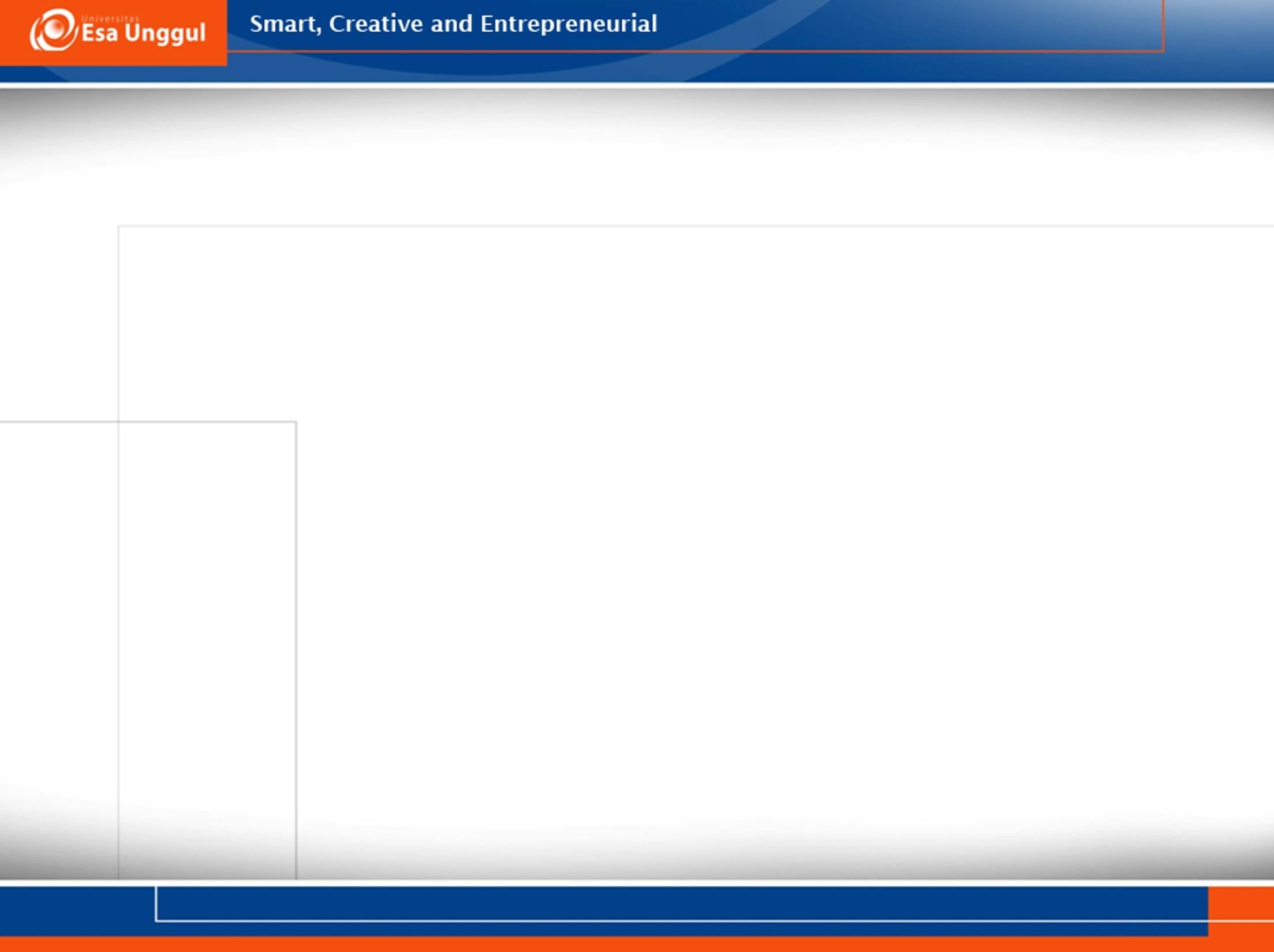 sel stelata (sel mesangial) terdapat diantara lamina basalis dan endotel memiliki daya kontraksi dan sangat berperan dalam proses pengaturan filtrasi glomerulus , mensekresi beberapa zat , menyerap kompleks imun serta terlibat dalam patogenesis penyakit glomerulus
Glomerulus adalah saringan : Setiap menit sekitar 1 liter darah mengalir melalui semua glomeruli dan sekitar 10 % disaring keluar . 
Cairan yang disaring yaitu filtrat glomerulus yang mengalir melalui tubula renalis dan sel – selnya menyerap semua bahan yang diperlukan tubuh dan meninggalkan yang tidak diperlukan  
Dalam keadaan normal semua glukosa diabsorpsi kembali , Air sebagian besar diabsorpsi kembali ,Kebanyakan sisa metabolisme  dikeluarkan
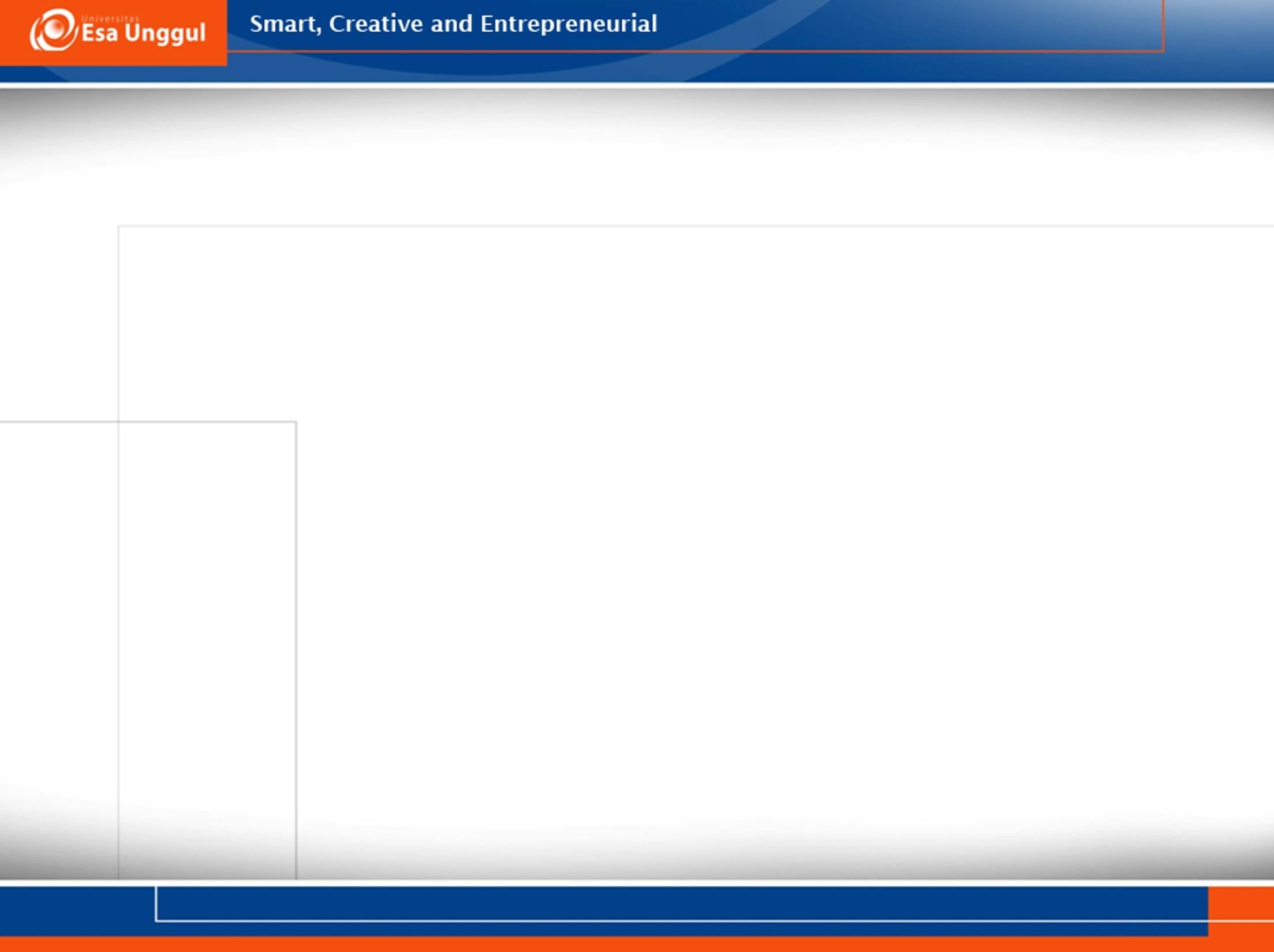 Reabsorbsi dan sekresi di tubulus kontortus proksimal 
Molekul protein berukuran kecil dan beberapa hormon peptida mengalami reabsorpsi melalui proses endositosis ditubulus proksimal
Zat lain akan disekresi atau direabsorpsi melalui proses difusi pasif antar sel dan melalui sel atau transport aktif 
Banyak zat yang diangkut secara aktif dari cairan dilumen tubulus proksimal pada dasarnya merupakan cairan isoosmotik sampai keujung tubulus proksimal  air akan keluar dari tubulus secara pasif akibat perbedaan osmotik yang dihasilkan oleh transport aktif zat terlarut sehingga keadaan isotonik tetap dipertahankan.

2. Proses di lengkung henle
Bagian nefron yang bernama ansa henle ( lengkung) sangat panjang dan tipis terutama pada nefron juxtamedularis 
Pada  ansa henle terjadi kerja metabolik terutama reabsorpsi Na dan ekstraksi O2 dari darah
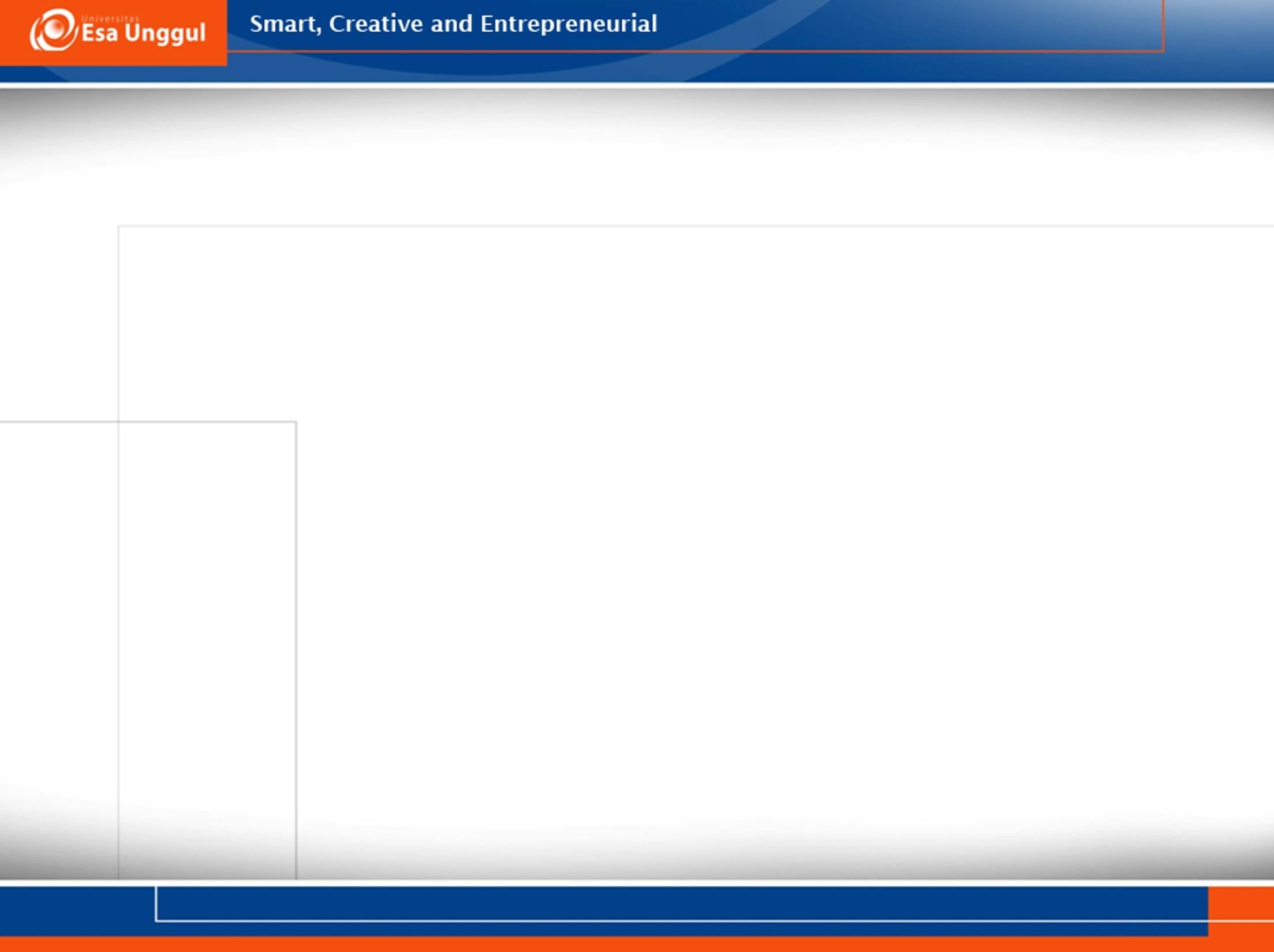 Proses ditubulus kontortus distal 
Bagian ini relatif tidak permeabel terhadap air 
Reabsorpsi  zat-zat terlarut yang lebih banyak daripada pelarut(air) akan lebih mengencerkan cairan tubulus.
Sekitar 5% dari air yang difiltrasi akan direabsorpsi disegmen ini 

Proses diduktus kolektivus 
 kumpulan beberapa  tubulus kontortus distal bersatu membentuk duktus koligentes yang akan mengalirkan cairan filtrat kedalam pelvis renalis yang berada pada tiap apeks piramid medula 
Epitel dinding duktus koligentes terdiri dari : 
Sel  prinsipal ( sel P) ->  berperan dalam proses reabsorpsi Na dan air yang dirangsang oleh hormon vasopresin 
sel interkalaris ( sel I)  -> lebih sedikit jumlahnya  dan berperan pada sekresi asam dan transport HCO3
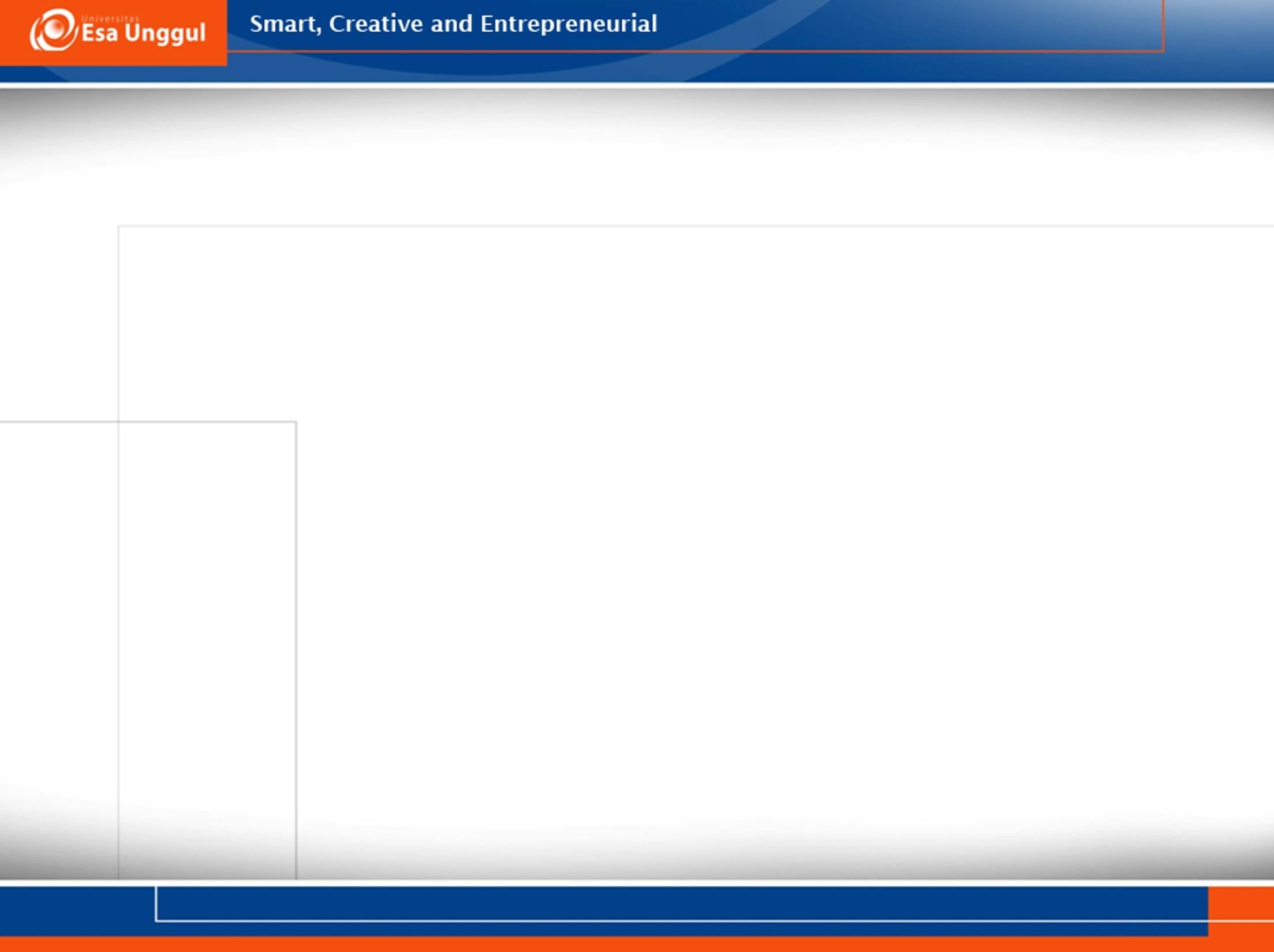 5. PROSES DIKANDUNG KEMIH
Proses pengisian : 
Dinding ureter terdiri atas otot polos yang tersusun spiral, memanjang dan melingkar tanpa batasan lapisan yang jelas . 
Kontraksi peristaltik yang timbul secara teratur akan mendorong urine dari pelvis renalis menuju vesika urinaria dan masuk secara periodik sesuai dengan gelombang peristaltik .
Proses pengosongan :
Otot polos kandung kemih tersusun secara spiral , memanjang dan melingkar 
Kontraksi otot melingkar (otot destrusor ) terutama berperan pada pengosongan vesika selama berkemih / miksi. 
Selama proses berkemih otot perineum dan sfingter uretra eksterna melemas, otot destrusor berkontraksi dan urine akan mengalir melalui uretra .
Pada anak dan dewasa melalui proses belajar kontraksi sfingter eksterna mampu dikendalikan sehingga  mampu menunda berkemih sampai saat yang tepat
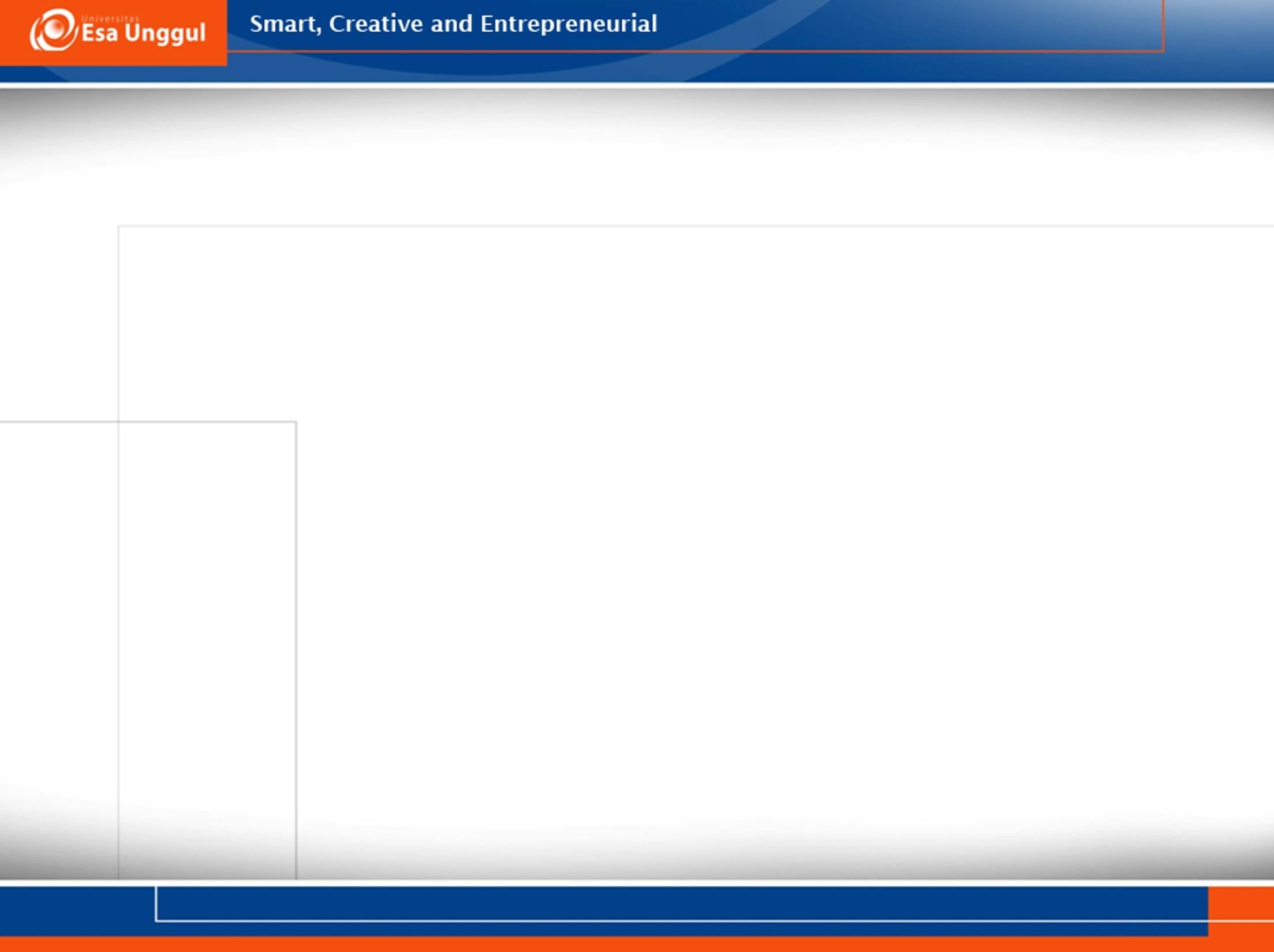 Proses  terjadinya urine pada organ urinaria yaitu :
Proses filtrasi glomerulus : Cairan diginjal difiltrasi melalui dinding kapiler glomerulus masuk ketubulus renalis 
Dalam perjalanannya sepanjang tubulus ginjal volume cairan filtrat akan berkurang dan komposisinya berubah akibat proses reabsorpsi tubulus ( penyerapan kembali air dan zat terlarut dari cairan tubulus) 
dan terjadi proses sekresi tubulus dimana sisa cairan filtrat dan zat terlarut membentuk urine yang akan disalurkan kedalam pelvis renalis 
Dari pelvis renalis melalui ureter urine mengalir kedalam vesika urinaria ( buli – buli / kandung kemih) 
kemudian dikeluarkan melalui uretrae yang disebut sebagai proses berkemih / miksi
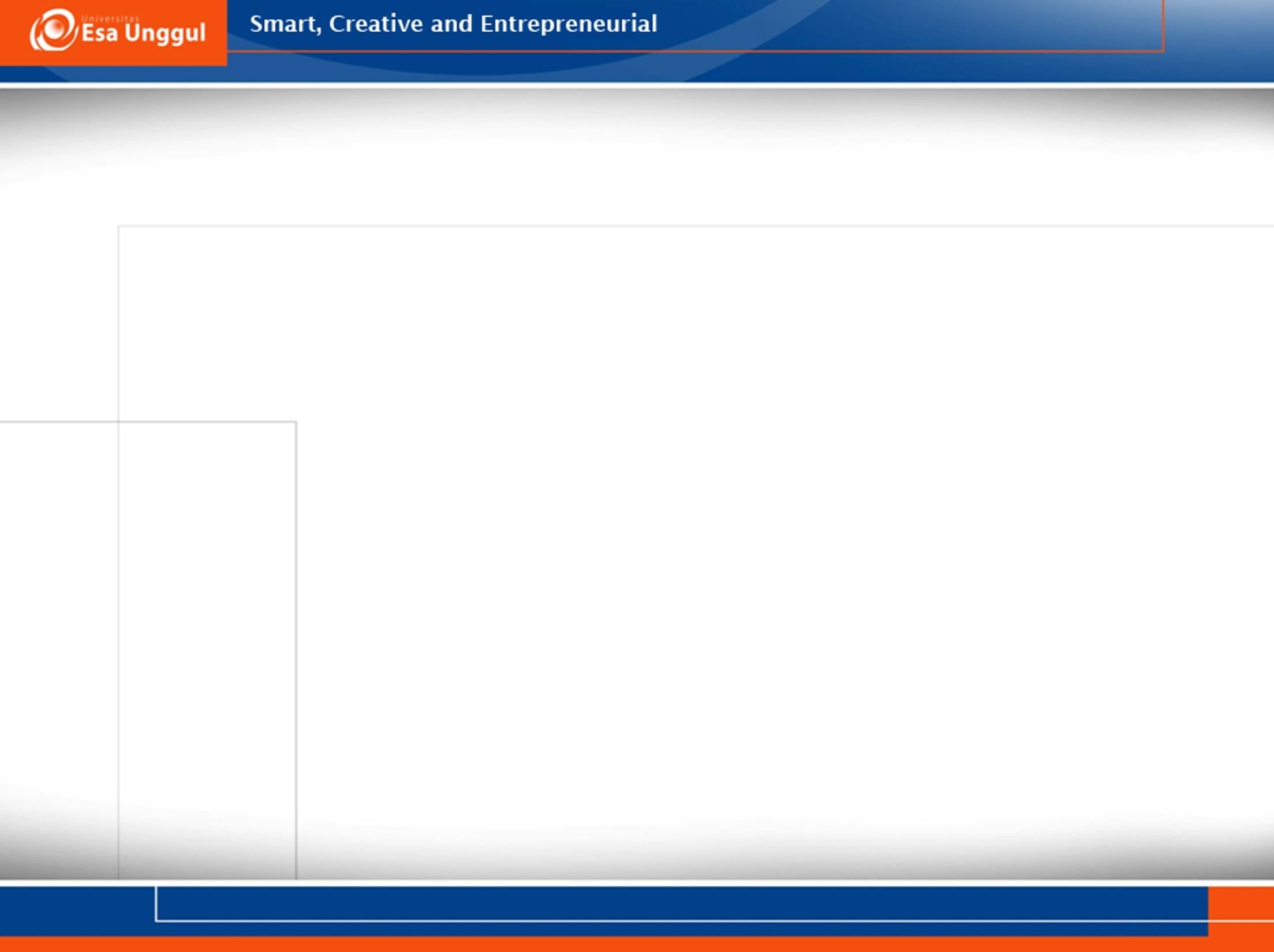 Ciri-ciri urine normal :
Jumlah rata-rata 1 – 2 liter / hari 
Berat jenis berkisar 1010 – 1025 
Warna bening orange pucat(jernih sedikit kuning disebabkan oleh warna urobilinogen yang berasal dari bilirubin )  , 
Urine yang keruh menandakan adanya kristal garam atau ada lendir 
Tanpa endapan , tapi adakalanya jonjot lendir tipis tampak terapung didalamnya .
Urine berbau pesing karena terbentuk zat amoniak ( NH3) dari urea atau ion ammonium 
Urine bersifat asam terhadap lakmus (pH < 7 )
makan yang mengandung banyak protein akan menurunkan pH urine
Makanan yang banyak mengandung sayuran meningkatkan pH urine
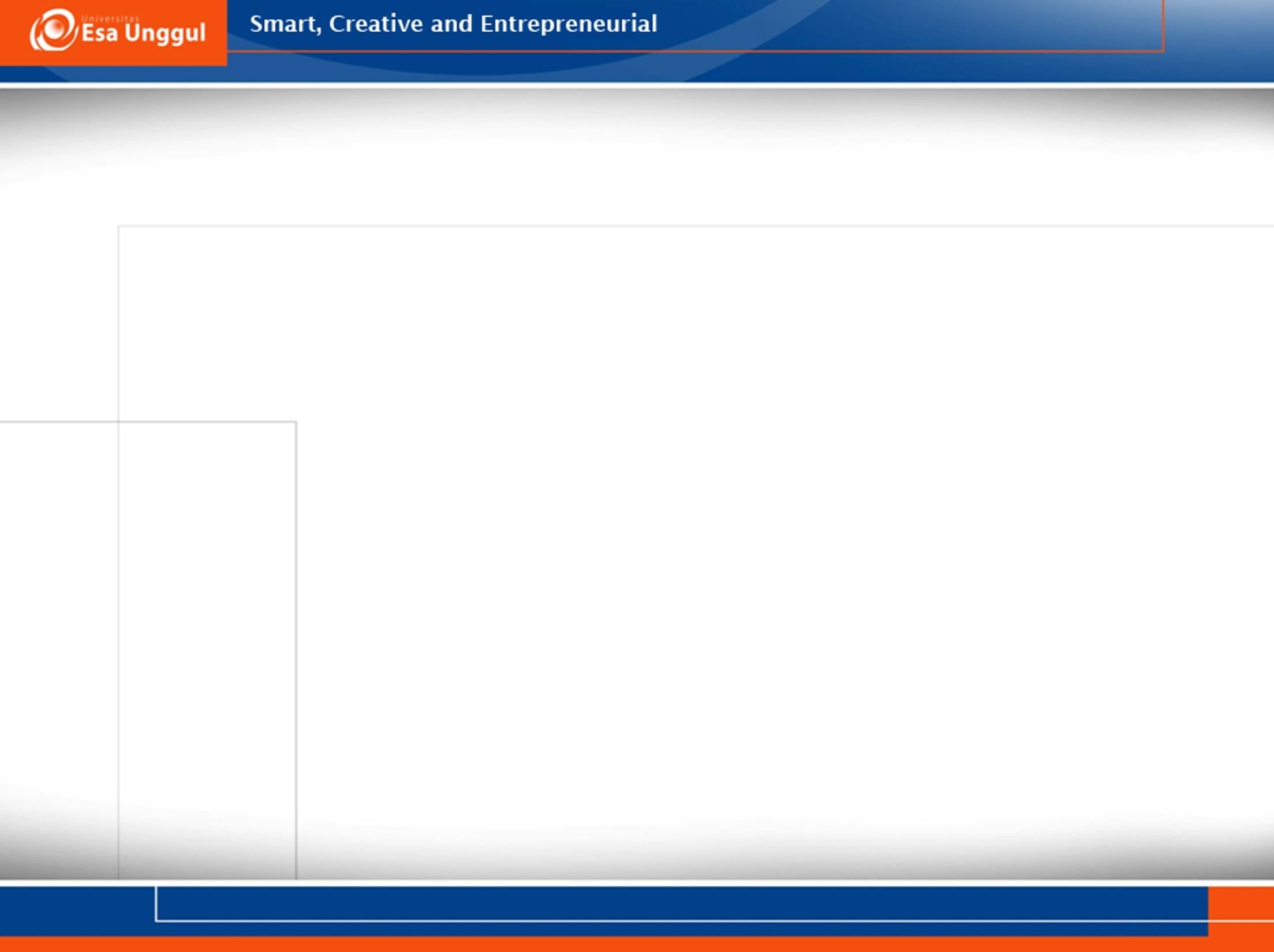 Komposisi urine normal
Terdiri dari :
Air terbanyak 96%
Ureum adalah hasil akhir metabolisme protein 
Asam urat sekitar 1,5 – 2 mg setiap hari diekskresikan kedalam urine 
Keratin adalah hasil buangan keratin dalam otot
Produk hasil metabolisma yang lain meliputi : zat-zat purin oksalat, fosfat, sulfat dan urat 
Natrium Klorida ( garam kapur ), seperti Natrium dan kalium klorida ,akan dikeluarkan untuk menjaga keseimbangan elektrolit didalam tubuh .
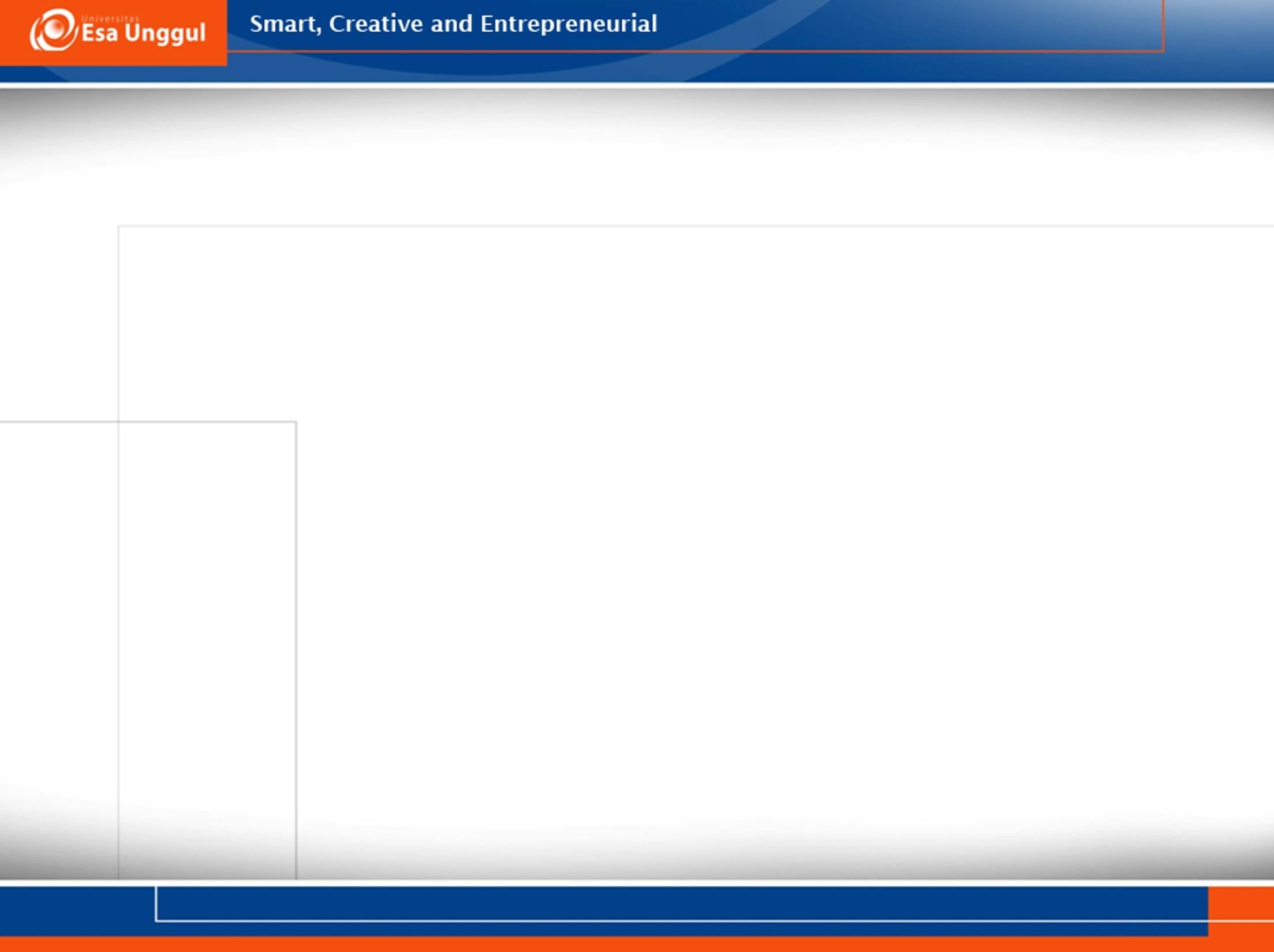 Hormon – hormon
Sel mesangial membentuk renin , Angiotensin II merupakan pengatur kontraksi sel mesangial yang penting 
reseptor Angiotensin II terdapat pada glomerulus 
Angiotensin II menimbulkan efek konstriksi lebih besar pada arteriol eferen dibanding aferen 
Norefinefrin menyebabkan vasokonstriksi pada pembuluh darah ginjal 
Dopamin dibentuk oleh ginjal menyebabkan dilatasi pembuluh darah ginjal dan natriuresis .
Golongan prostaglandin akan meningkatkan aliran darah kekorteks ginjal dan mengurangi aliran darah kemedula ginjal 
Asetil kolin menimbulkan vasodilatasi  pembuluh darah ginjal 
Diet tinggi protein akan meningkatkan tekanan darah dikapiler glomerulus dan meningkatkan aliran darah ginjal.
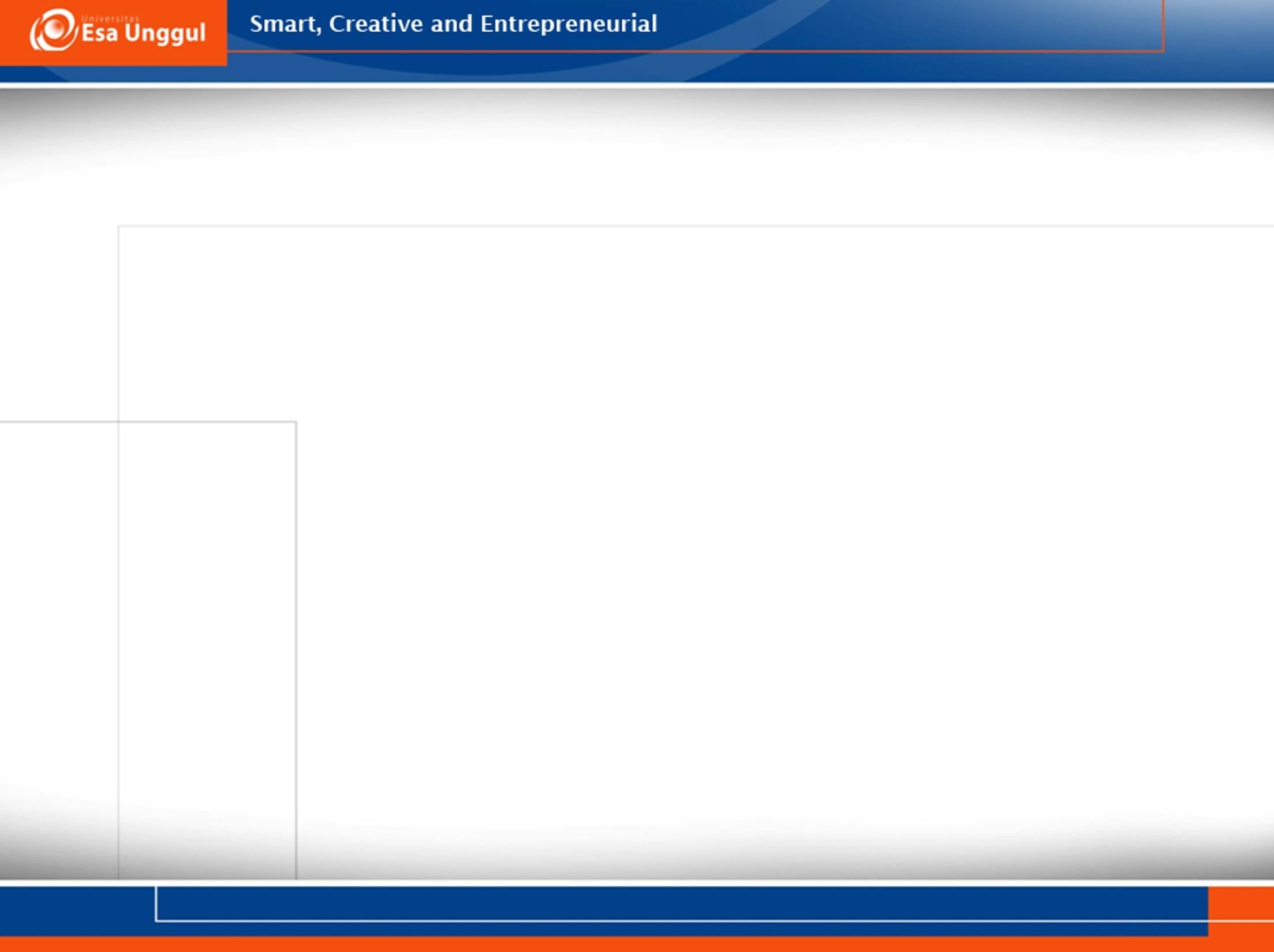 Penunjang Diagnosis:
Kontrol tensi darah,
Test darah : 
sediment urine dalam darah
Test Fungsi Ginjal (uremia, creatinine) mengukur urea dan creatinin clearance (yang keluar lewat ginjal dibandingkan dengan yang ada di darah),  
Urinalysis: microscopik , culture urine 	
Imaging: 
USG, IVP retrograde, CT-scanning , 
Cystoscopy, X ray, Cystourethrogram, 
Cystometry (mengukur kapasitas kandung kemih terhadap berbagai tekanan)
Renal biopsy,
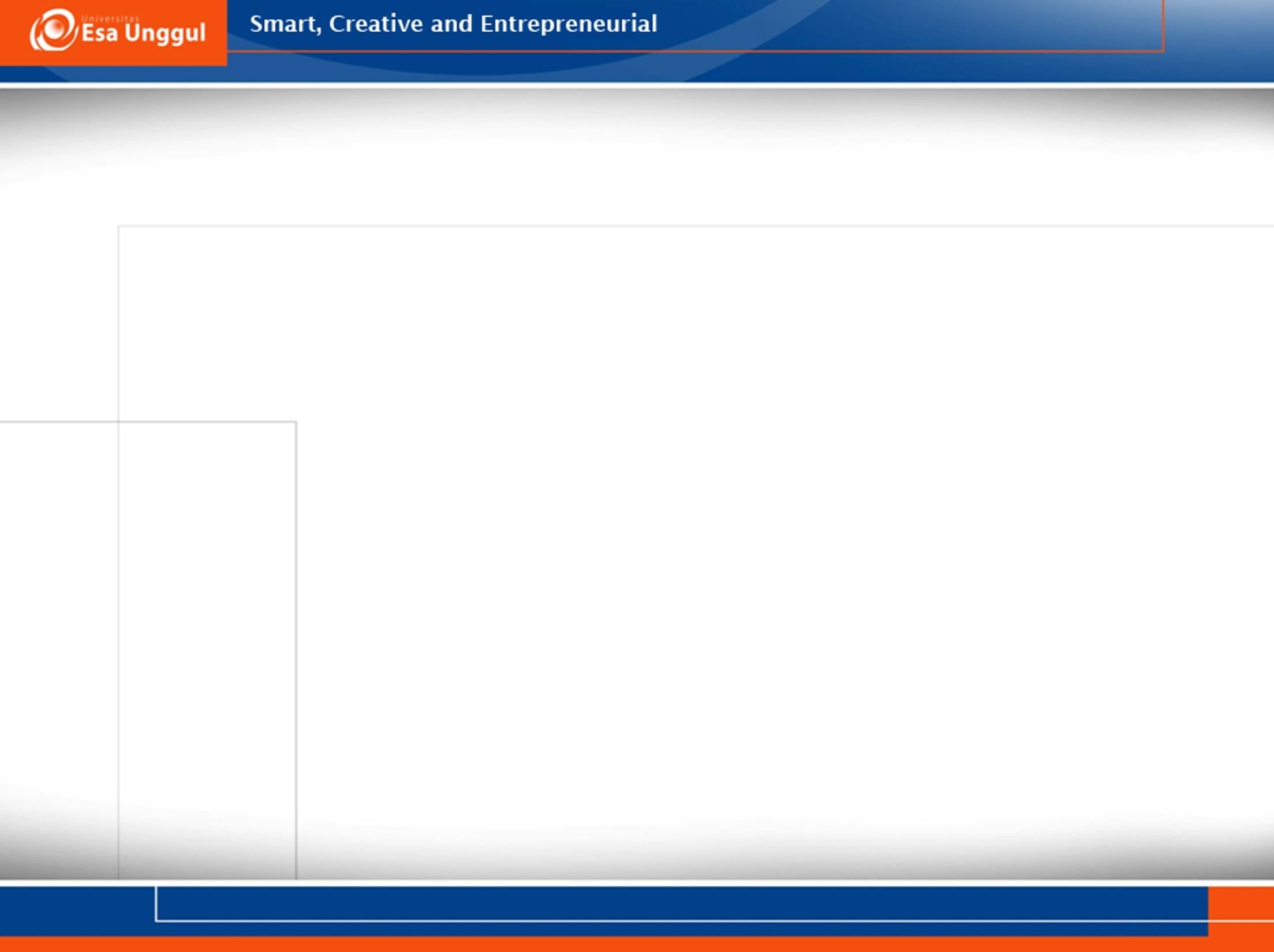 TES FUNGSI GINJAL
Tes protein ( albumin)
Tes konsentrasi ureum darah 
Tes berat jenis urine
Pemeriksaan Urin : 
dilakukan pemeriksaan sedimen urin : bakteria, leukosit, sel darah merah, silinder, dan analisa kimia sedimen untuk glukosa, darah dan protein 
Apabila BAK berwarna merah ketika keluar tubuh biasanya telah bercampur air kemih sejak ada di ginjal .
Urine yang sedikit biasanya berwarna cenderung lebih tua dibanding BAK yang banyak.
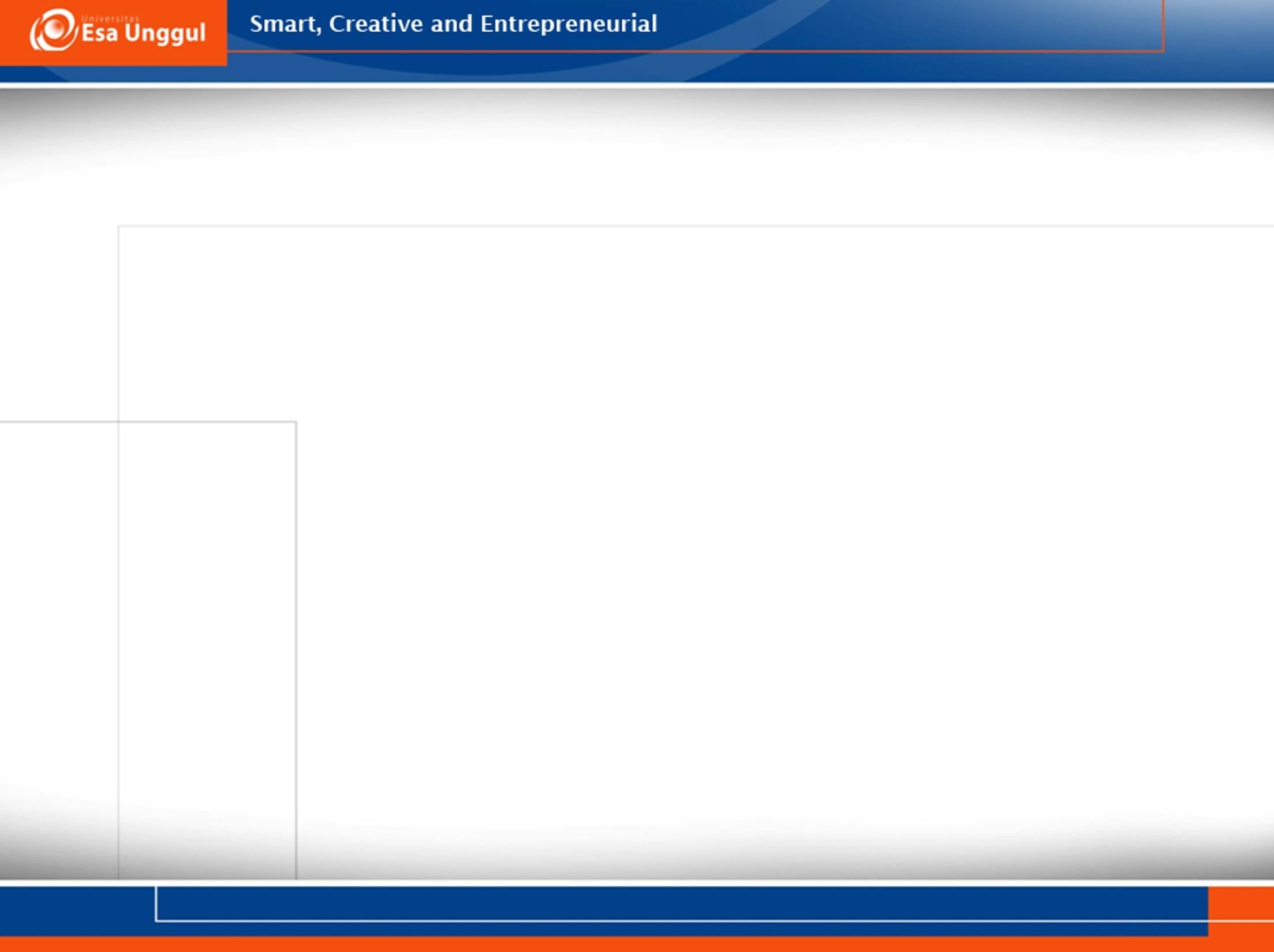 ISTILAH - ISTILAH
Dehidrasi : tubuh kekurangan cairan 
Diuretika : golongan obat yang merangsang sekresi / pengeluaran urine 
Ekskresi : proses pengeluaran zat sisa metabolisme yang jumlahnya sudah melebihi batas yang dibutuhkan oleh tubuh untuk keseimbangan tubuh. 
Poliuria : keluarnya urine yang banyak dan encer 
Retensi urine : tertahannya urine dalam kandung kemih 
GFR : Glomerulo Filtration Rate ; laju filtrasi glomerulus 
Nilai ambang ginjal untuk glukosa : merupakan kadar glukosa plasma saat kadar glukosa urine tercatat meebihi ekskresi normalnya
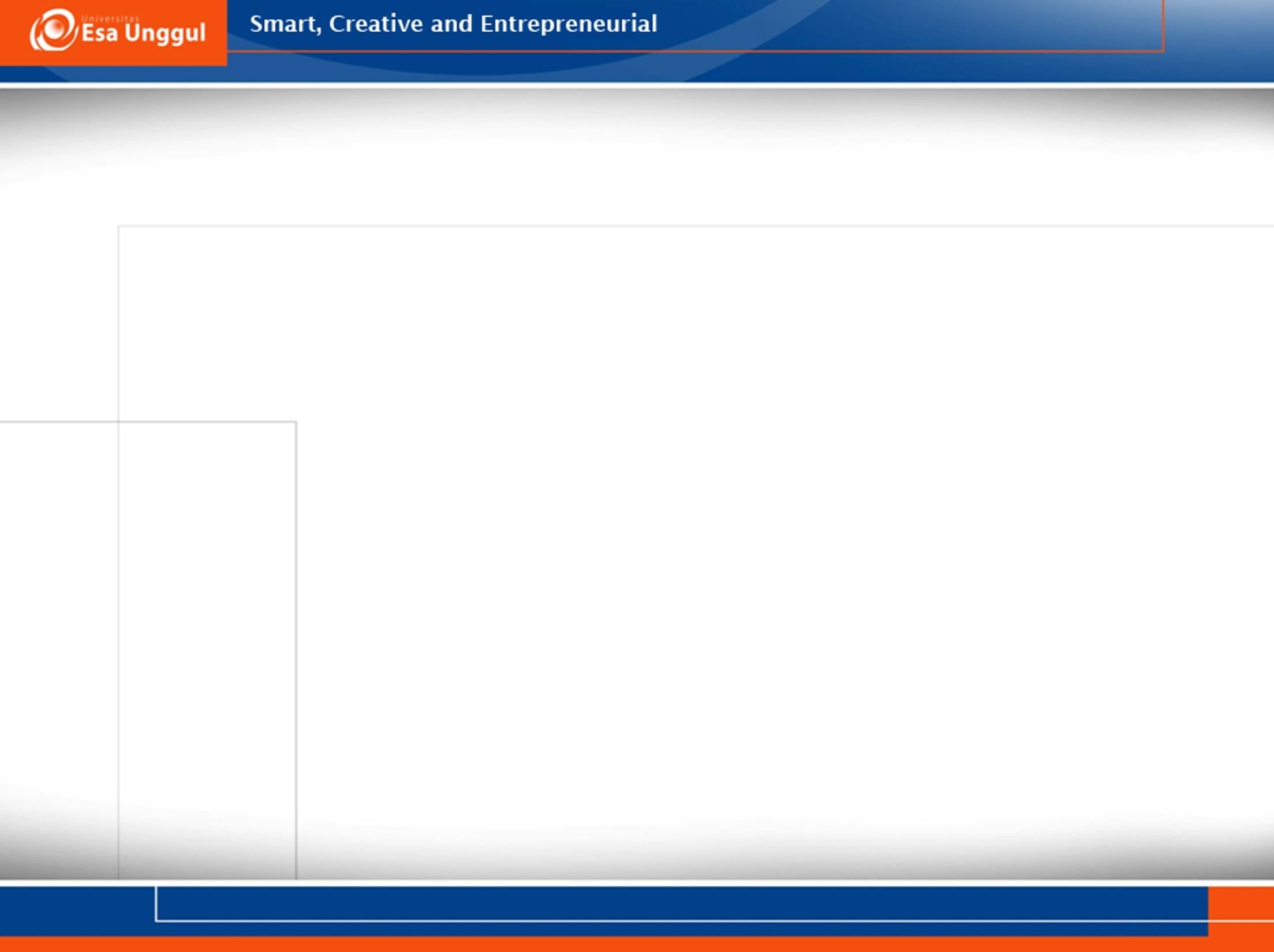 Osmotik diuresis : adanya zat terlarut dalam jumlah besar yang tidak direabsorpsi dalam tubulus ginjal menyebabkan peningkatan volume urine , akibat peningkatan kadar zat tersebut akan menahan air didalam tubulus dan konsentrasi Na dicairan tubulus akan menurun akibat penurunan reabsorpsi air karena adanya peningkatan jumlah zat terlarut yang tidak direabsorpsi dicairan tubulus   

Free water clearance : mengukur penambahan atau pengurangan air akibat ekskresi urine yang pekat atau encer
TBW : Total Body Water : air tubuh total , yaitu persentase dari berat air dibandingkan dengan berat badan total , bervarias tergantung jenis kelamin , umur dan kandungan lemak didalam tubuh .
BAK : Buang Air Kecil
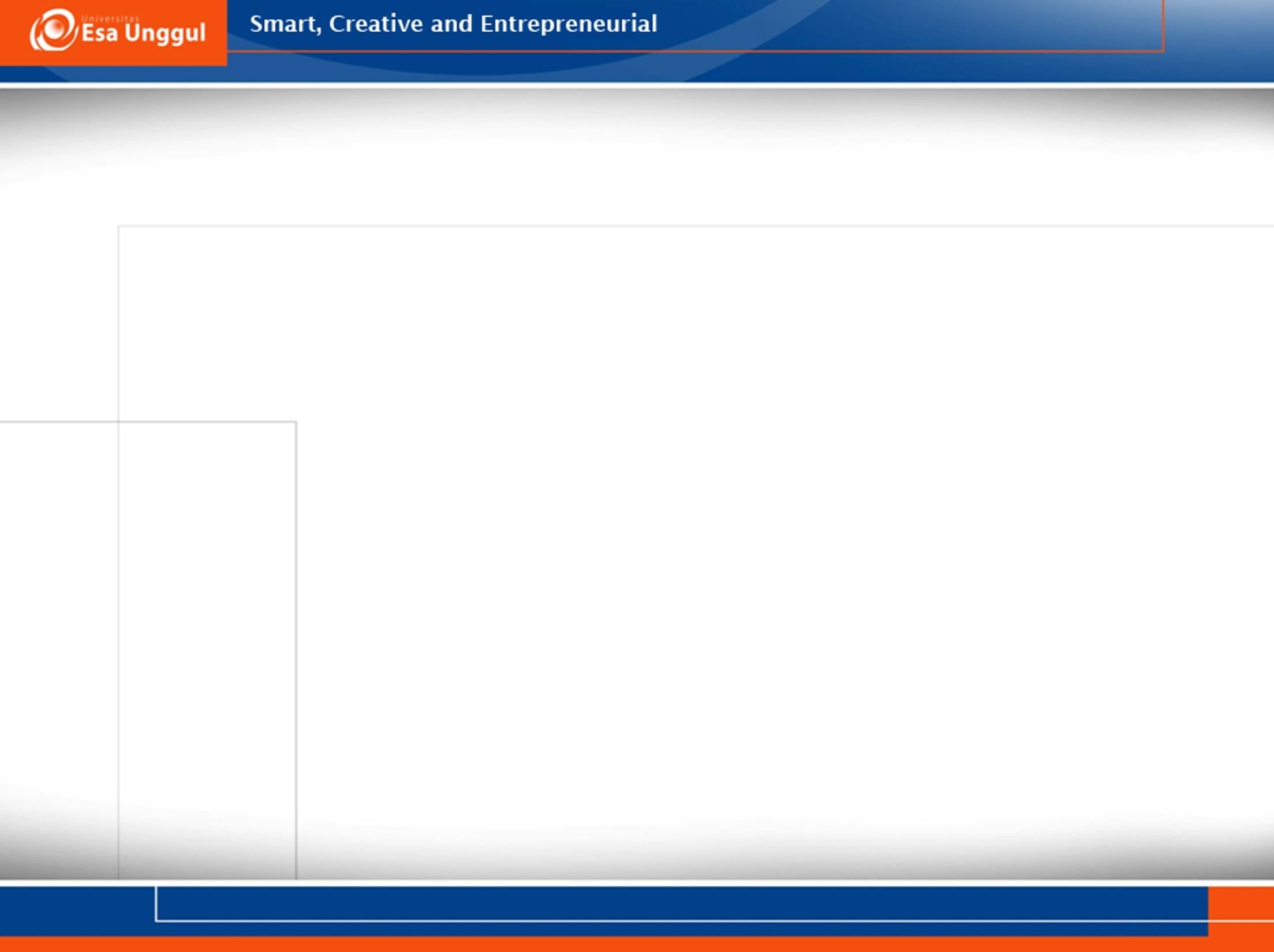 HEMATURIA : urin mengandung darah
Cairan urine normal berwarna jernih , berbau seperti amoniak 
Pada hematuria : urin merah mengandung darah, 
Darah yang keluar dapat berasal dari ginjal, saluran ginjal  kekandung kemih, dan kandung kemih itu sendiri.

DISURIA : Susah buang air kecil dan sering disertai rasa sakit dan panas seakan terbakar
Biasanya sulit BAK karena peradangan pada kandung kemih dan uretra.
Aliran urine dapat tersumbat karena dipicu oleh : Batu pada saluran urinaria , jaringan parut bekas luka pada saluran kemih, kelenjar prostat membesar, kelainan bawaan , kanker rahim

ANURIA : gangguan pada  fungsi glomerulus sehingga urin tidak dapat diproduksi
merupakan gangguan kemampuan ginjal dalam membentuk urin akibat kegagalan fungsi ginjal : 
kegagalan fungsi ginjal dengan tidak terjadinya produksi urine
merupakan penyakit akibat adanya kerusakan pada glomerulus.
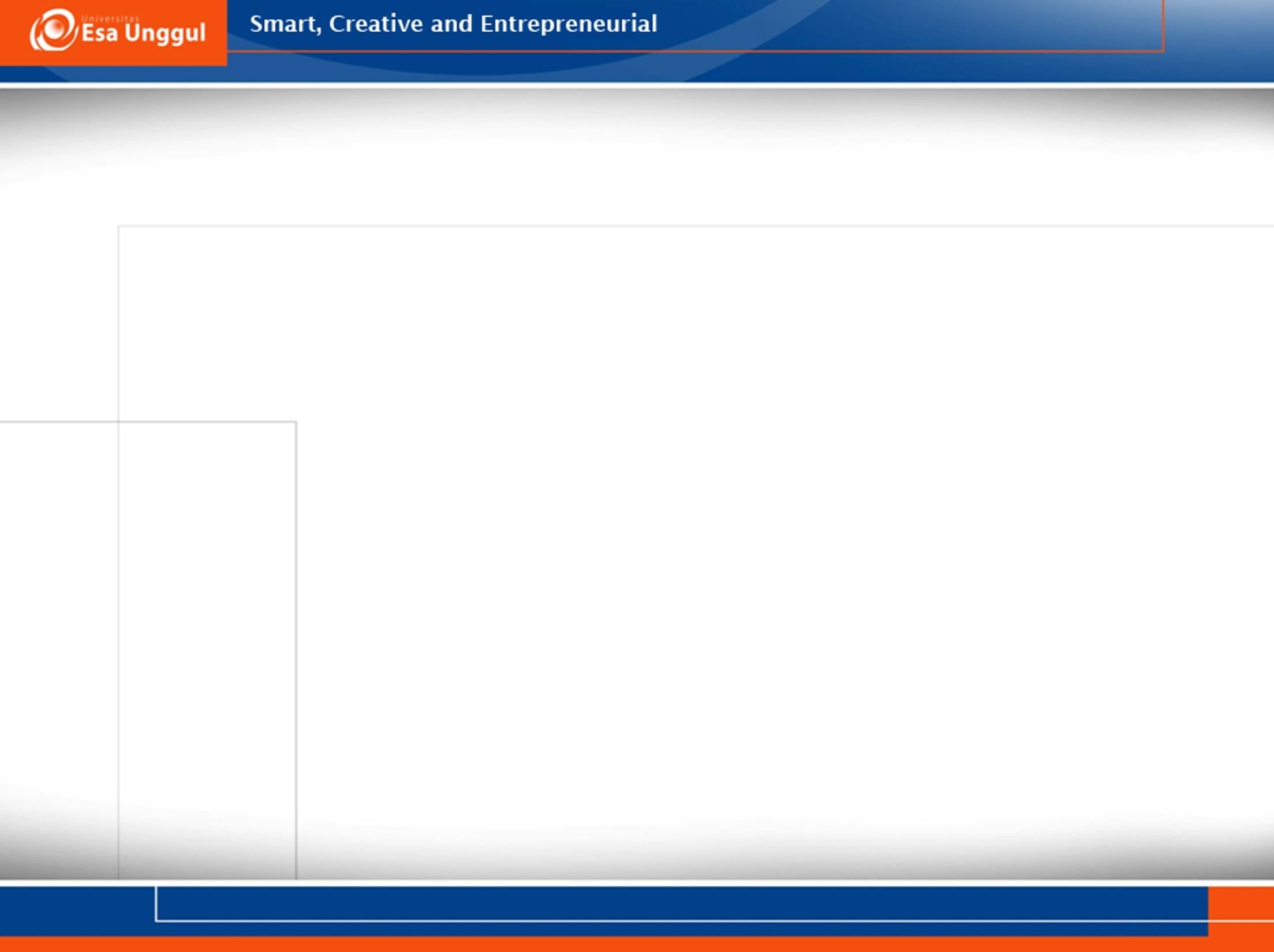 LANJUT KULIAH MENDATANG
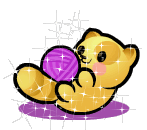 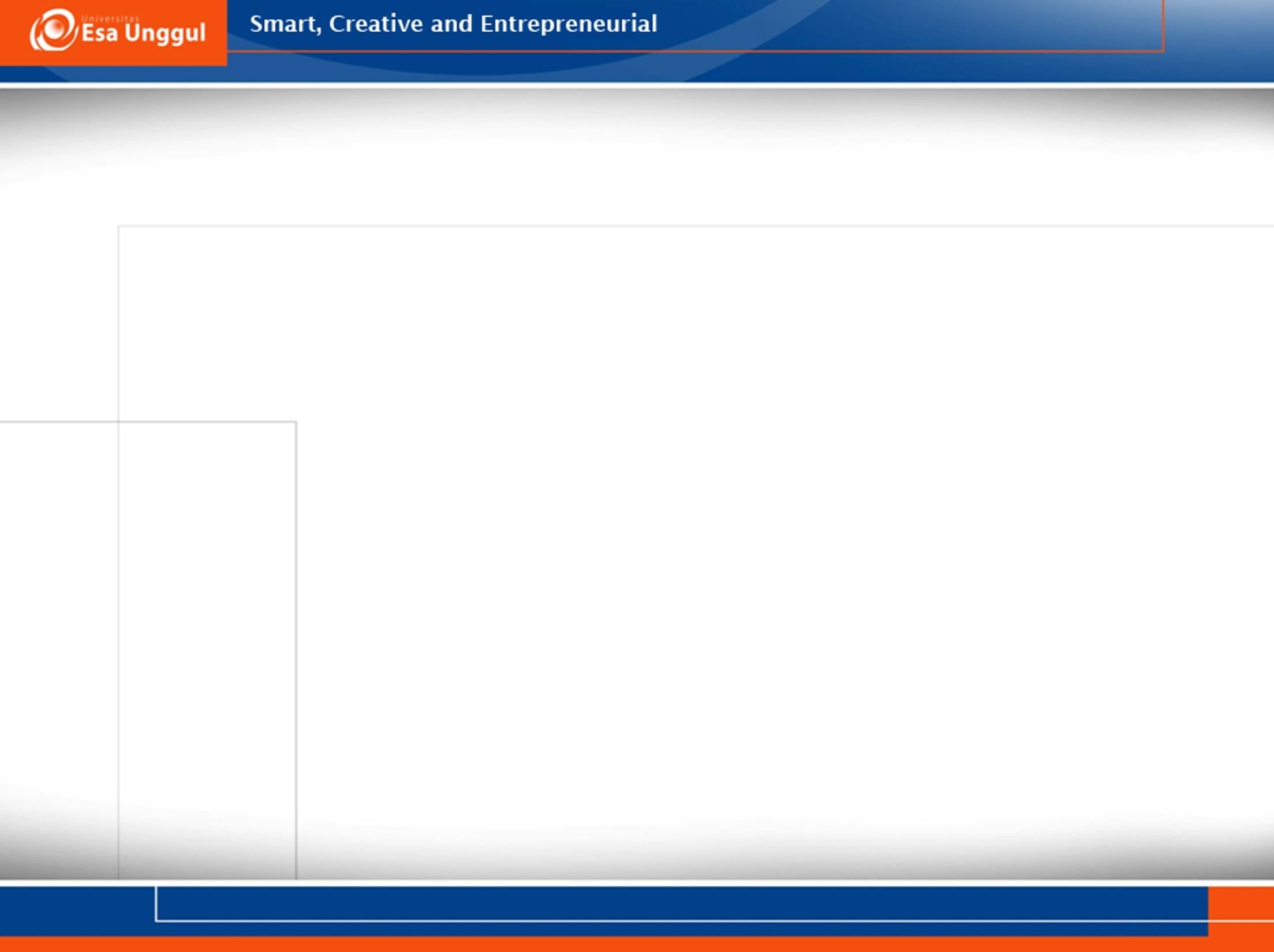 Praktikum
Kerjakan secara individual 
Kertas A4 , tertulis tangan 
Nama , NIM , tgl tugas diberikan
Dikumpulkan pada pertemuan berikut 
Lebih dari pertemuan berikut , berkas tetap diterima tetapi tidak dinilai 
Jelaskan ciri- ciri urine normal dan komposisi normal urine
Sebutkan pemeriksaan penunjang diagnosisi untuk sistem urinaria
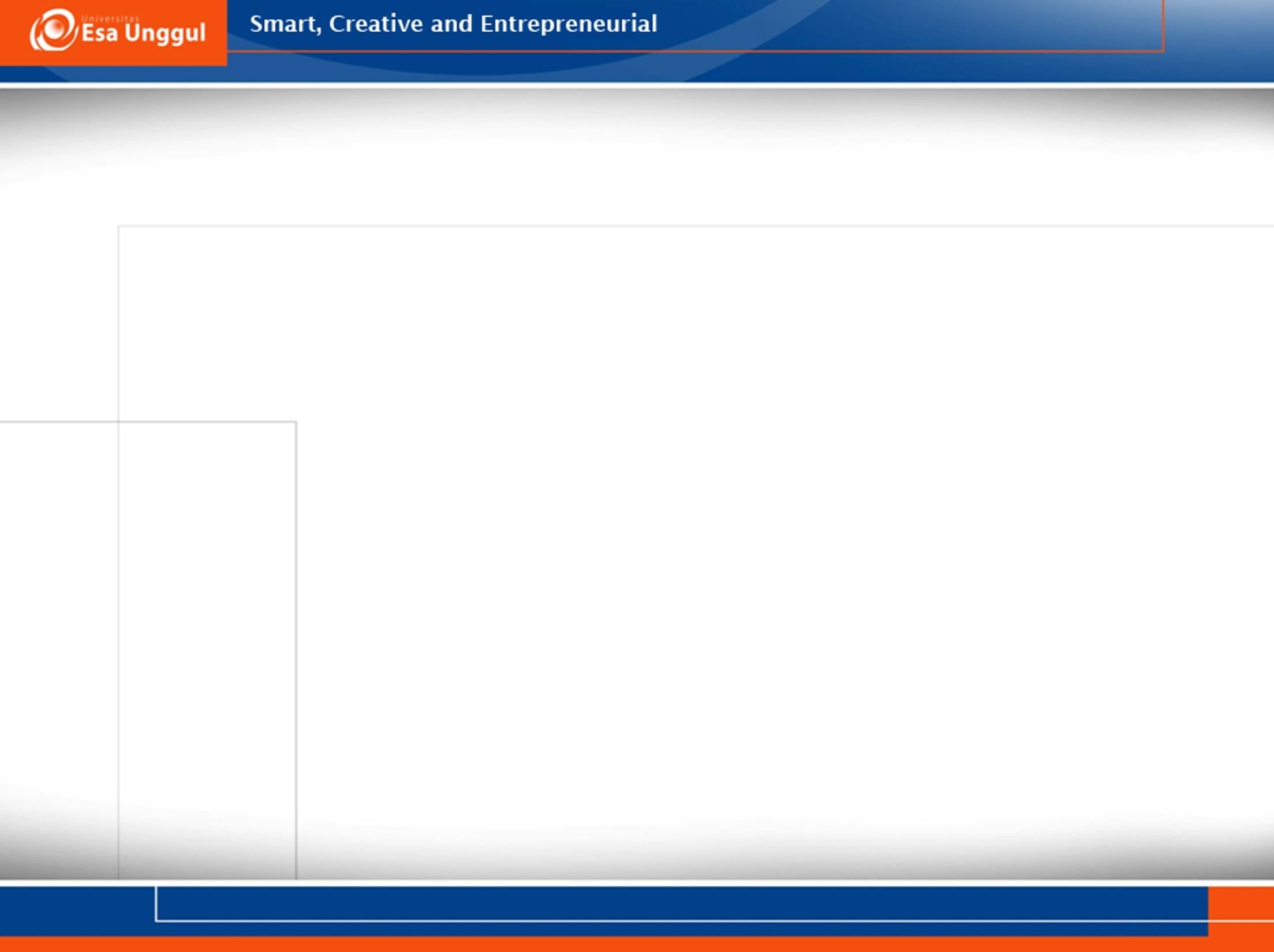 PRAKTIKUM 1
Gambarkan struktur anatomi sistem urinaria 
Sebutkan fungsi masing – masing organ pada sistem urinaria
Jelaskan fisiologis terjadinya urine